TIẾT 29-30
Văn bản 2:  
Hình ảnh hoa sen trong bài ca dao Trong đầm gì đẹp bằng sen.
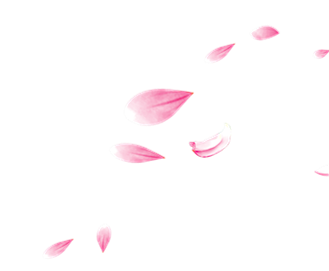 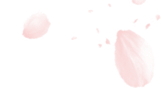 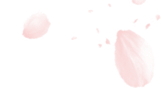 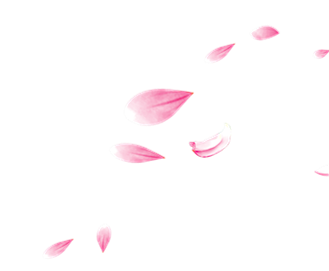 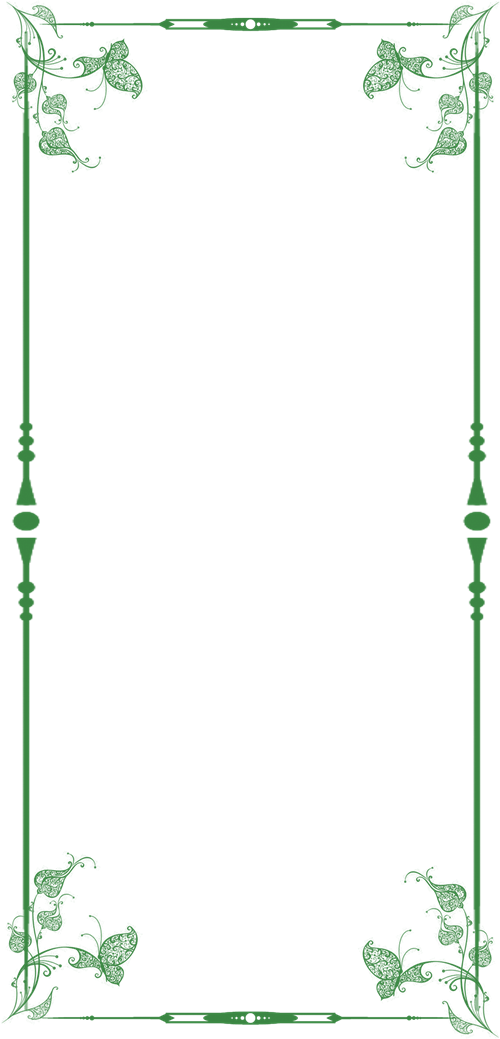 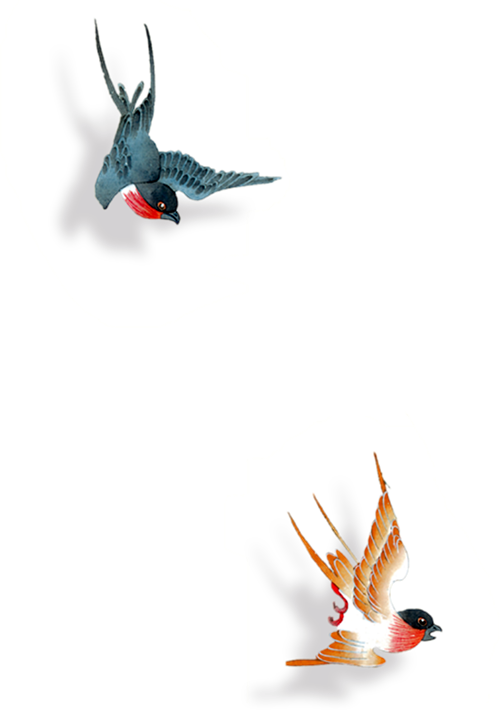 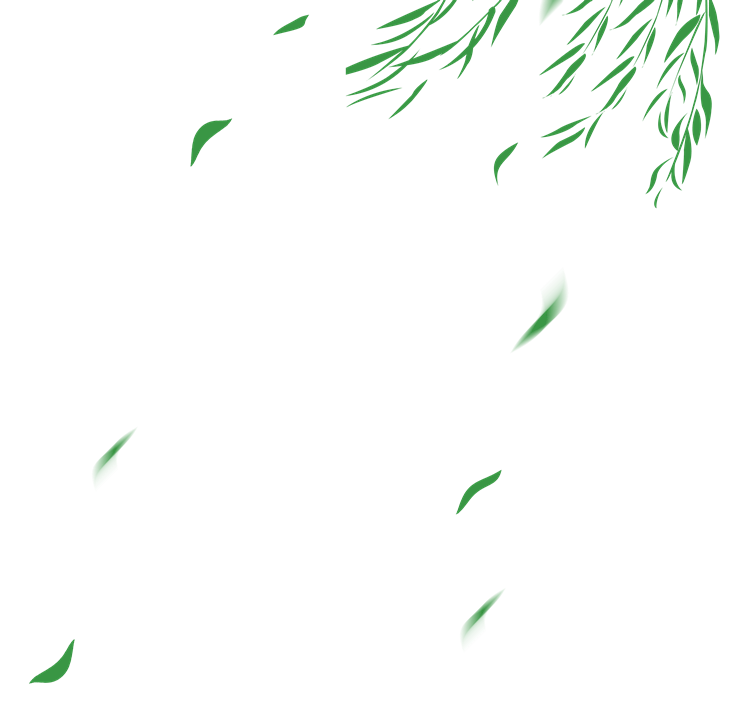 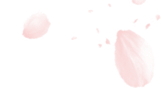 Hoạt động khởi động
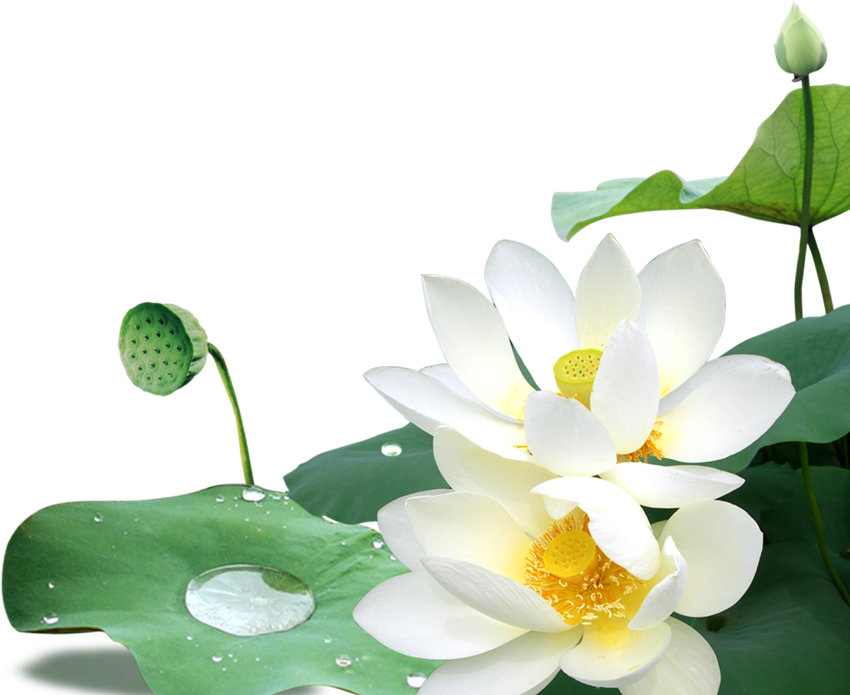 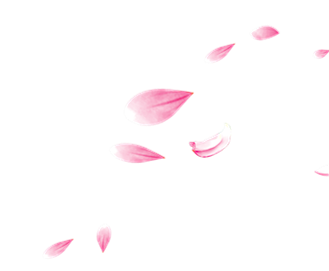 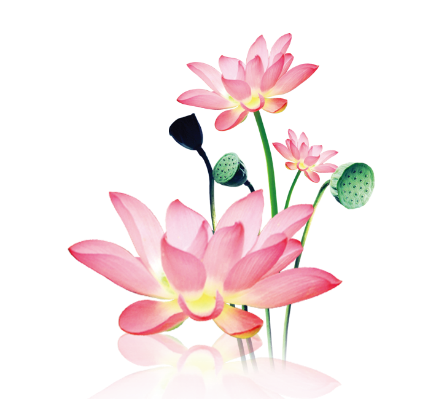 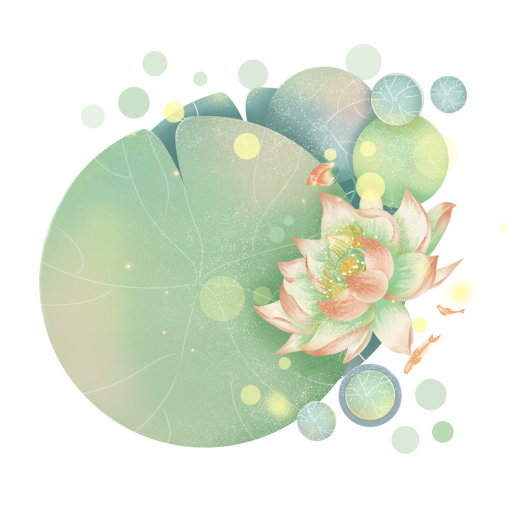 1. Em hãy sưu tầm và giới thiệu với các bạn một số bài ca dao viết về hình ảnh 
hoa sen.
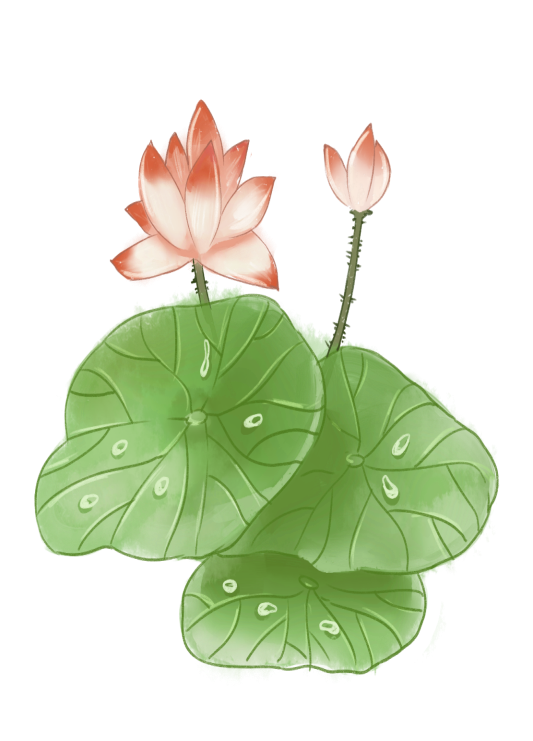 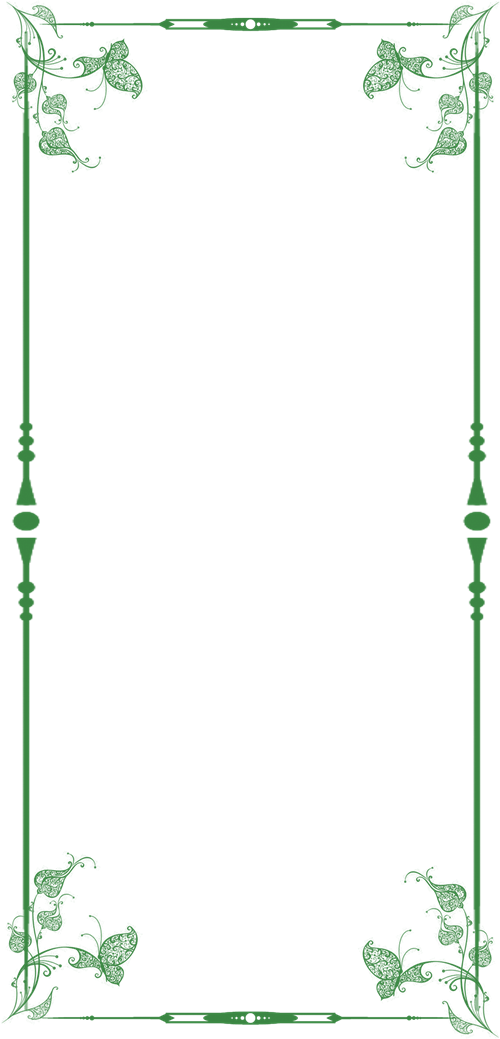 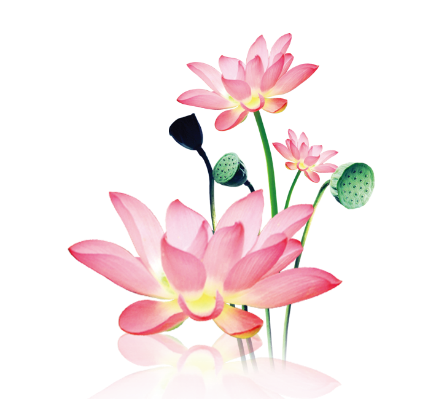 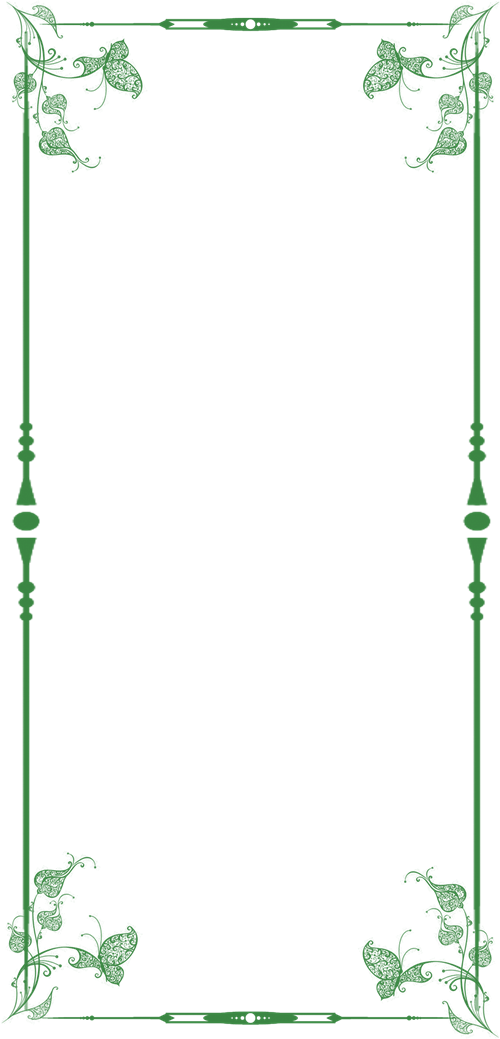 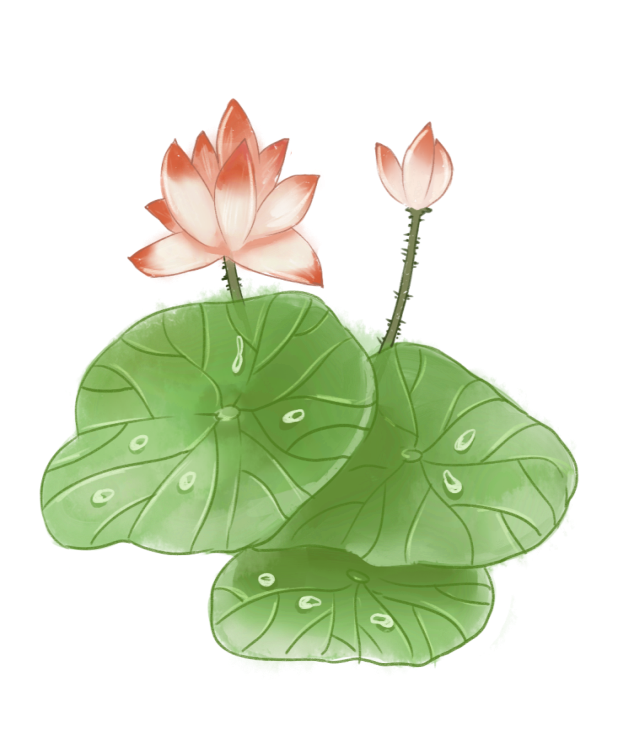 Xin cho sen sắc ngọt ngào
Ơn đời mưa nắng dạt dào tinh khôi
Tiếng cười luôn thắm trên môi
Dáng thanh tâm tịnh, đứng ngồi thoảng hương..
Hoa sen mọc bãi cát lầmTuy rằng lấm láp vẫn mầm hoa senThài lài mọc cạnh bờ sôngTuy rằng xanh tốt vẫn tông thài lài.
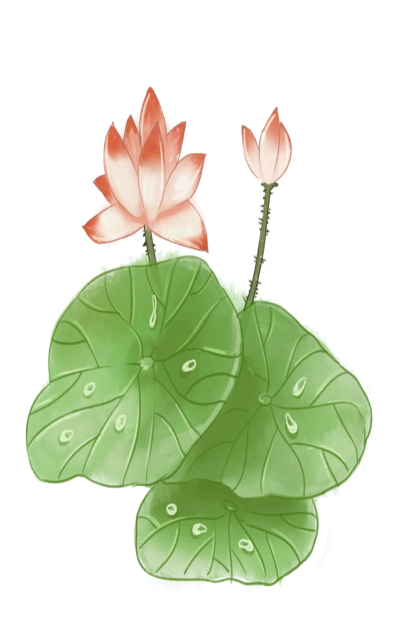 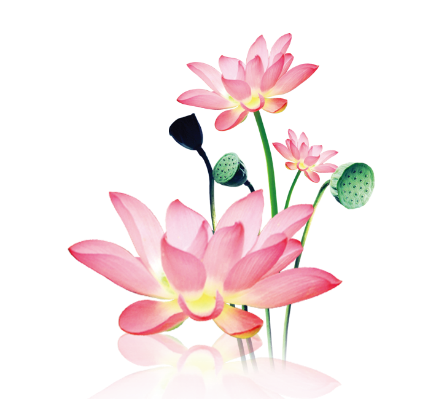 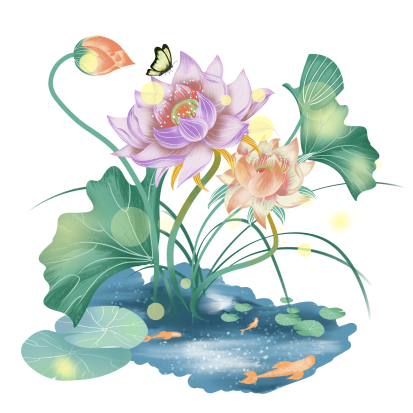 Tháp mười đẹp nhất hoa sen
Việt Nam đẹp nhất có tên Bác Hồ.
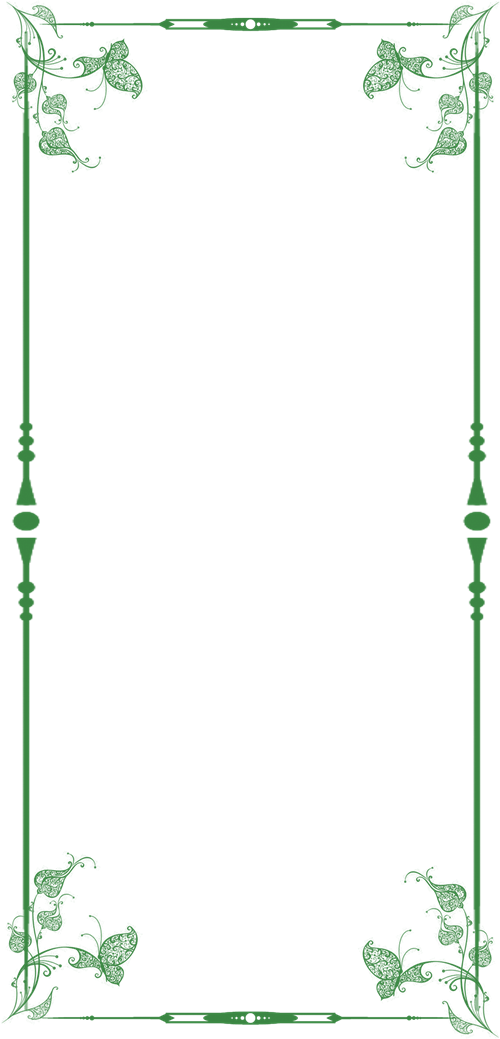 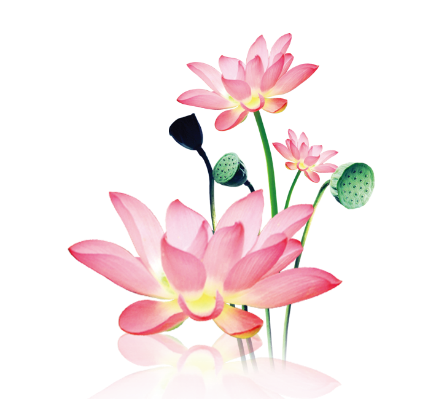 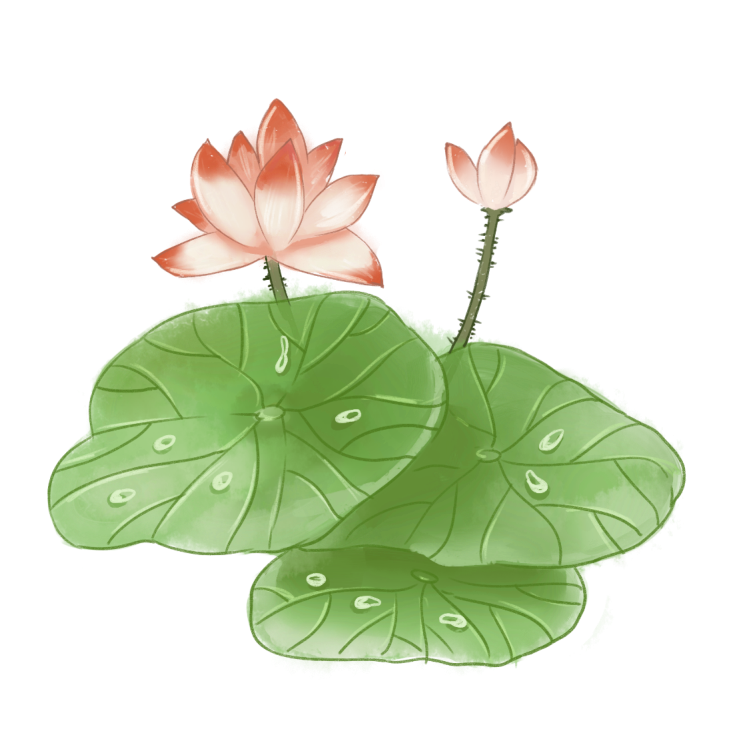 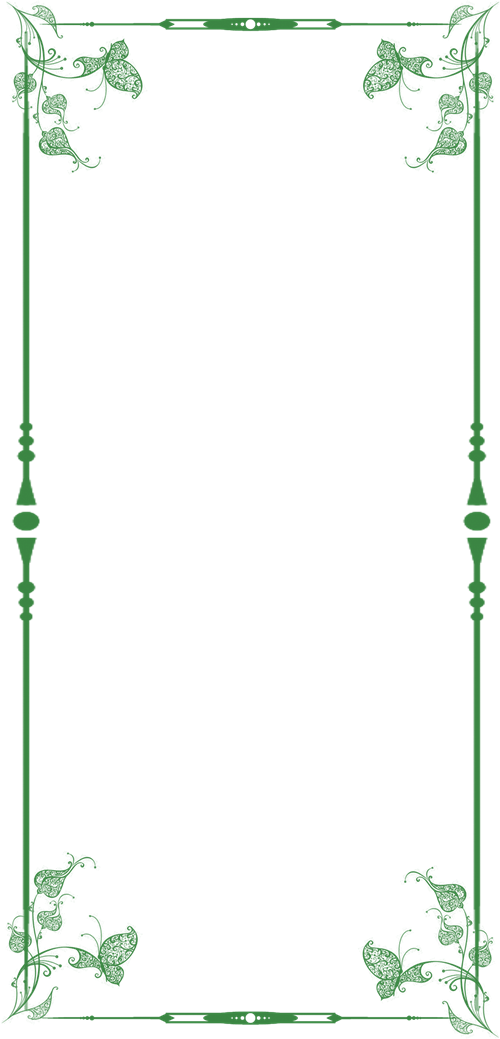 Ai đi Châu Đốc, Nam Vang
Đi qua Đồng Tháp thấy bạt ngàn bông sen.
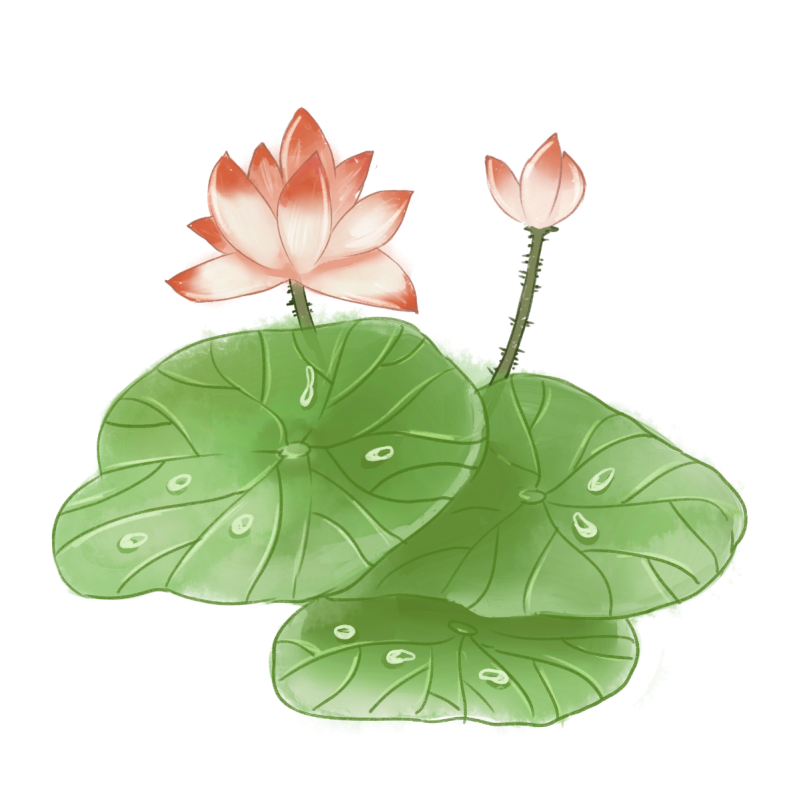 Đầm sen, bãi sậy, rừng tràm
Kinh dài khắp đất, lúa xanh rợp trời.
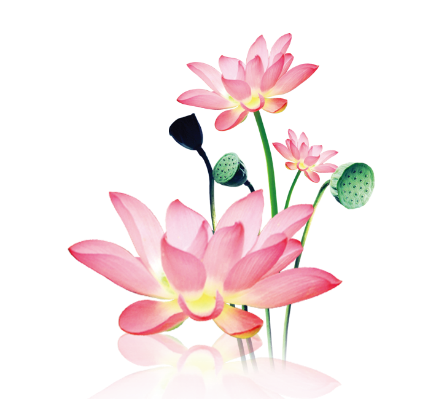 Em hãy thực hiện một sản phẩm sáng tạo (bức tranh, đoạn văn…) để chia sẻ cảm nhận của em về bài ca dao:
Trong đầm gì đẹp bằng sen
Lá xanh, bông trắng lại chen nhuỵ vàng
Nhuỵ vàng, bông trắng, lá xanh
Gần bùn mà chẳng hôi tanh mùi bùn.
”
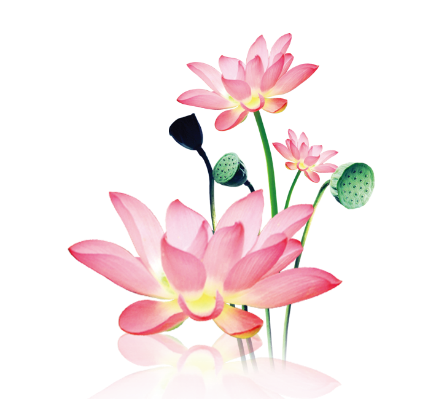 Bài ca dao gợi vẻ đẹp thanh khiết của bông sen giữa đầm lầy vẫn hương thơm toả ngát. 
      Hoa sen mang tính biểu tượng con người Việt Nam. Mỗi người là một bông hoa sen toả ngát hương thơm, dù ở đâu, trong hoàn cảnh nào vẫn luôn một tâm hồn thanh cao, trong sáng.
”
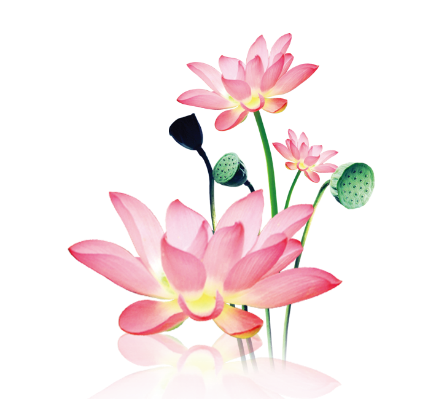 Để vượt qua chướng ngại vật, các em phải tìm ra một ẩn số gồm 6 chữ cái. Có 4 từ hàng ngang gợi ý
Trò chơi
“Vượt chướng ngại vật”
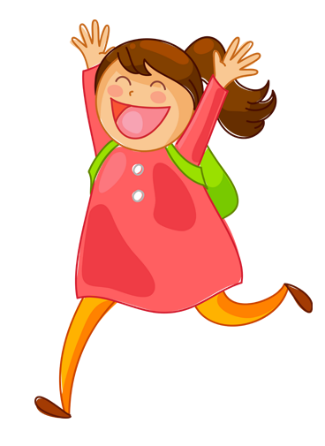 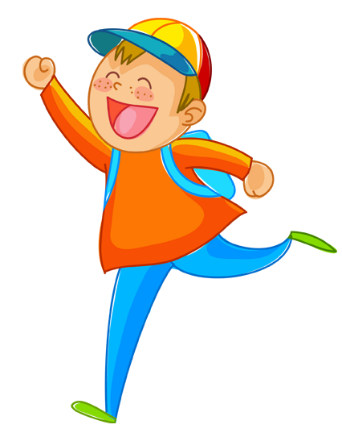 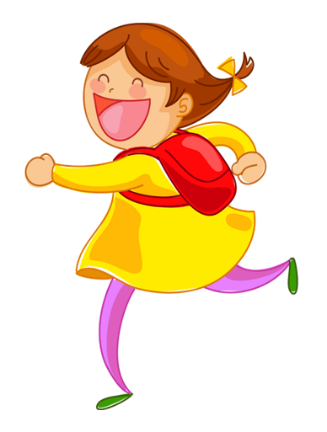 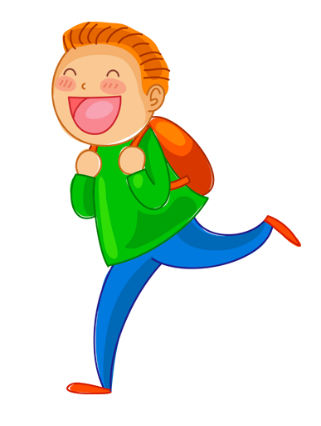 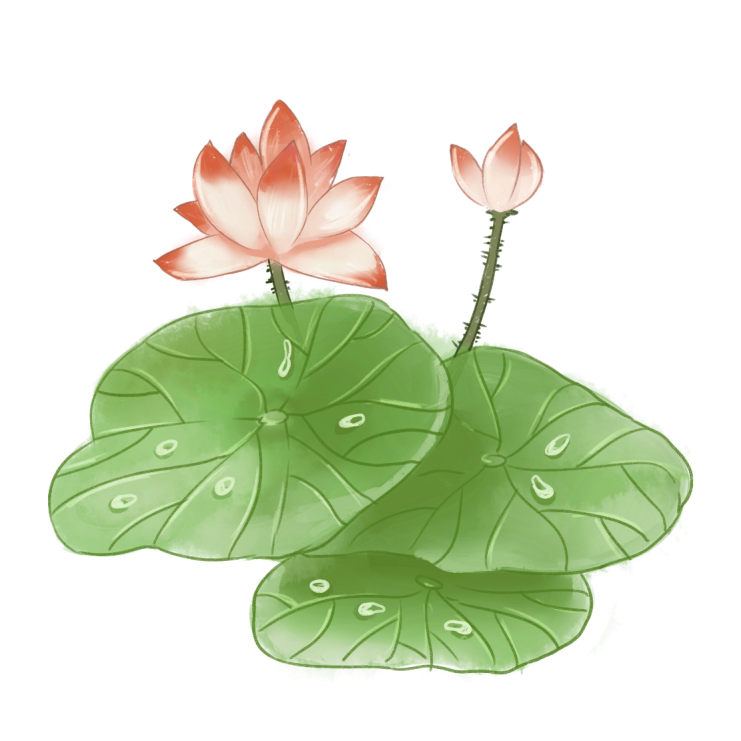 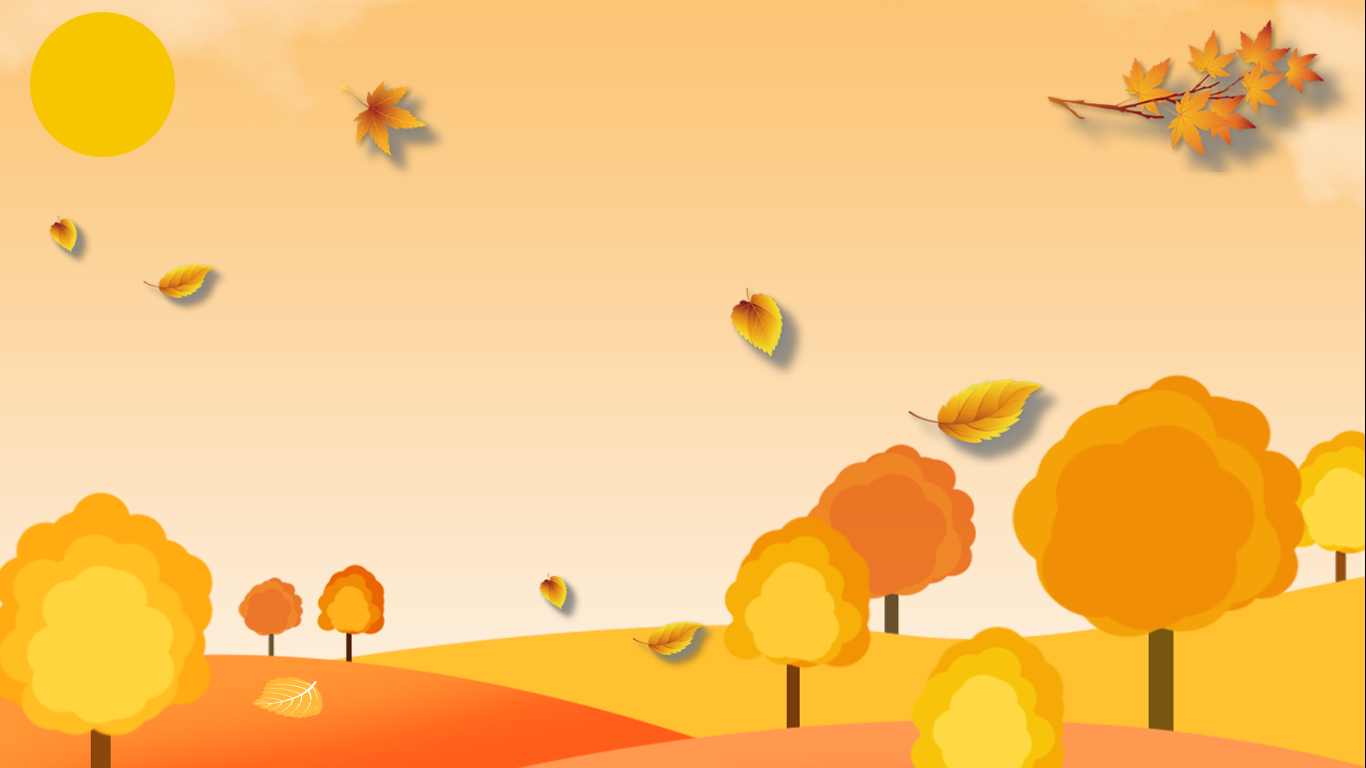 Vượt chướng ngại vật
1
2
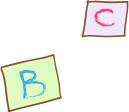 3
4
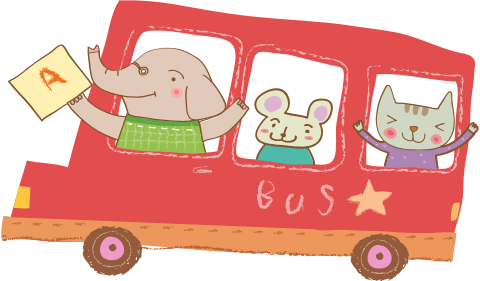 TỪ KHÓA
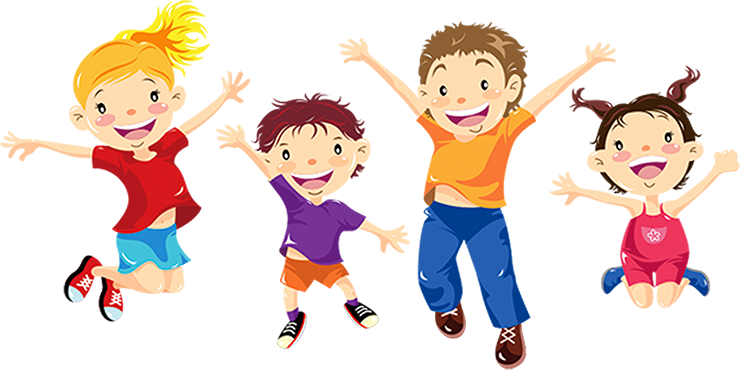 Bài học
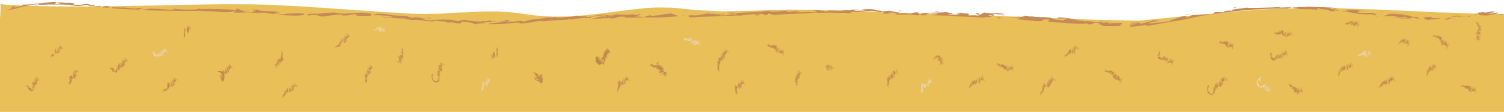 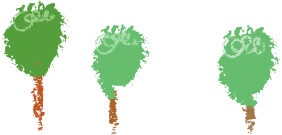 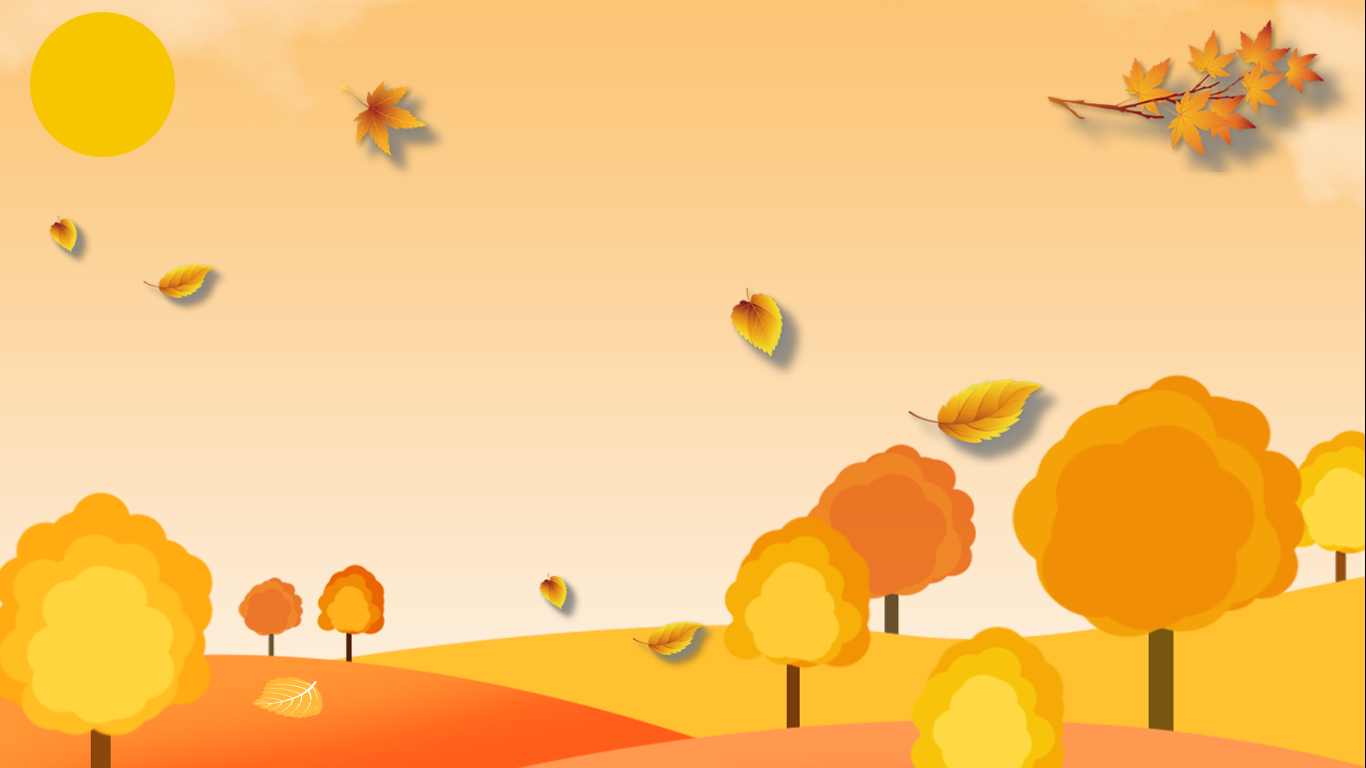 1
Hàng ngang số 1: Nguyên liệu làm thuốc có nguồn gốc từ tự nhiên từ thực vật, động vật và đạt tiêu chuẩn làm thuốc được gọi là gì? 
(8 kí tự)
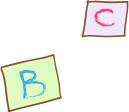 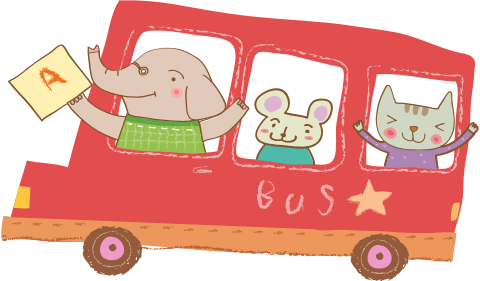 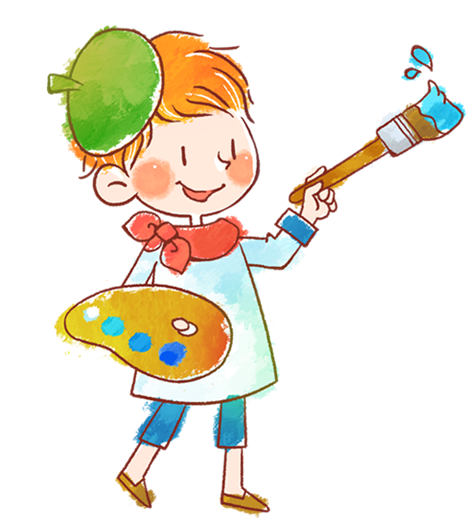 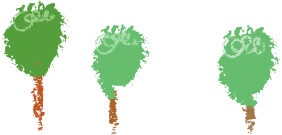 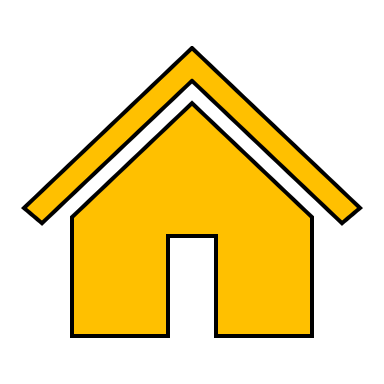 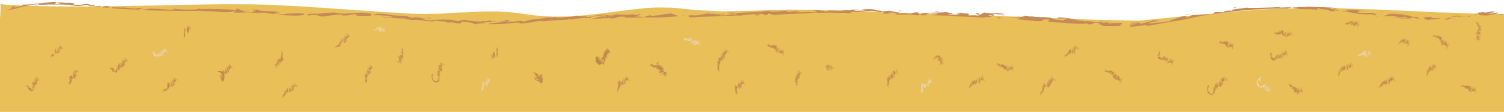 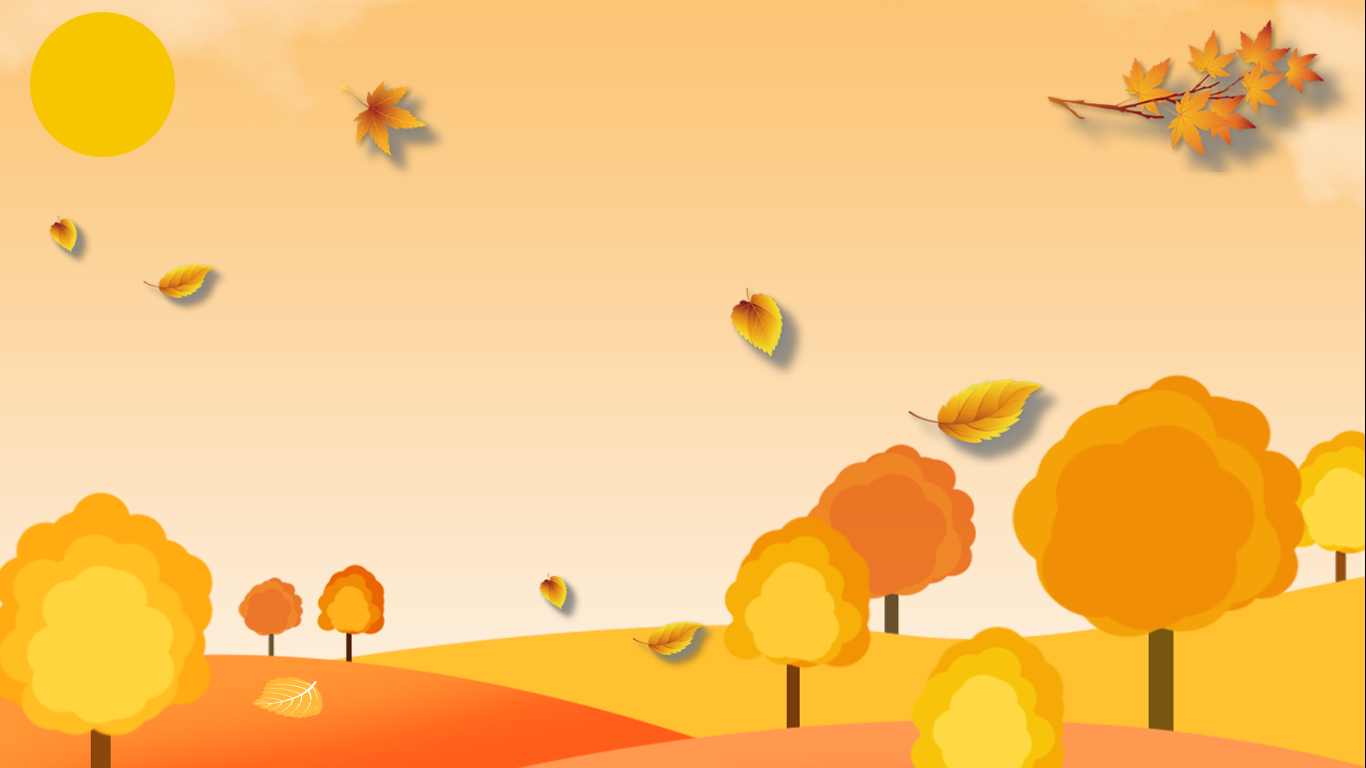 2
Hàng ngang số 2: Điền từ còn thiếu vào thành ngữ: “Thưa…, tốt cá” (2 kí tự)
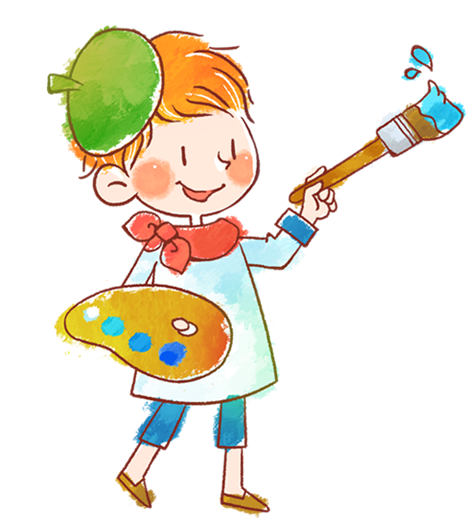 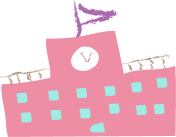 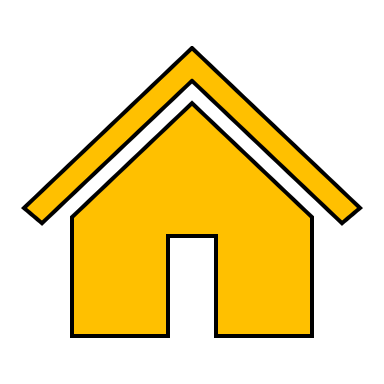 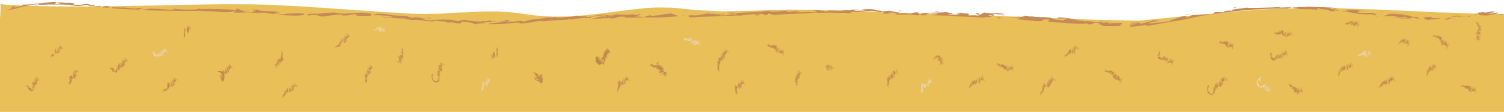 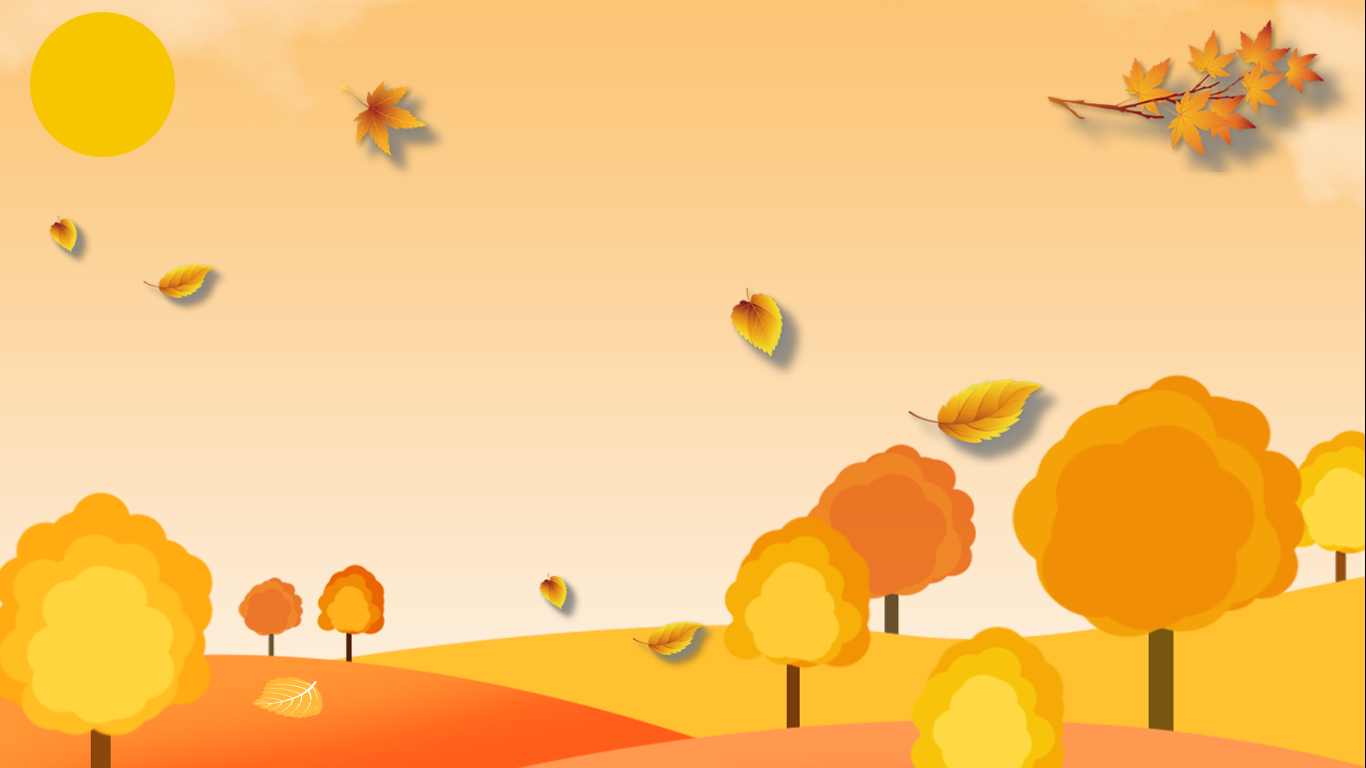 3
Hàng ngang số 3: 
Mùa gì phượng đỏ rực trờiVe kêu ra rả khắp nơi rộn ràng? 
                        (5 kí tự)
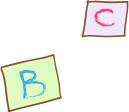 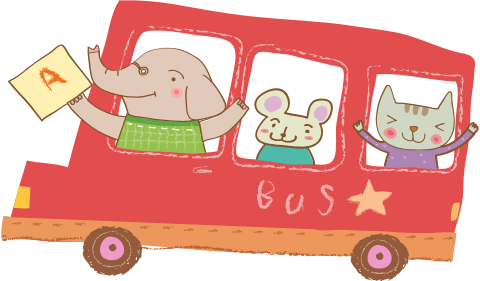 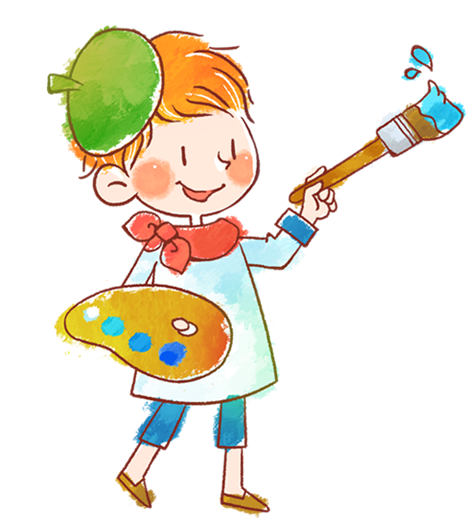 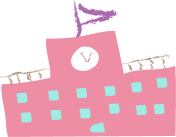 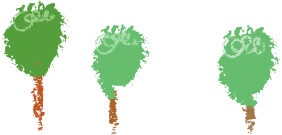 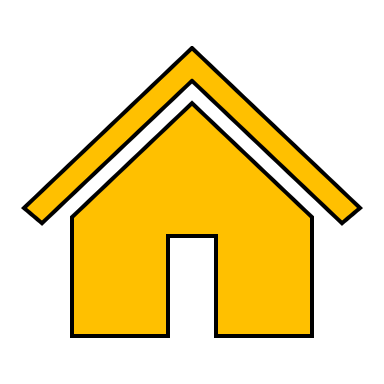 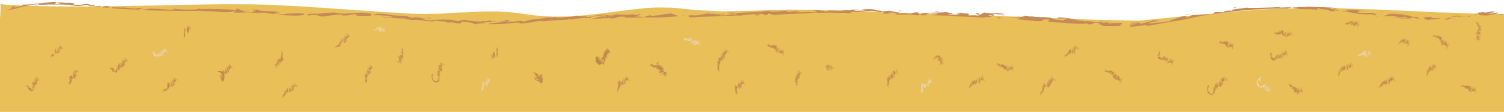 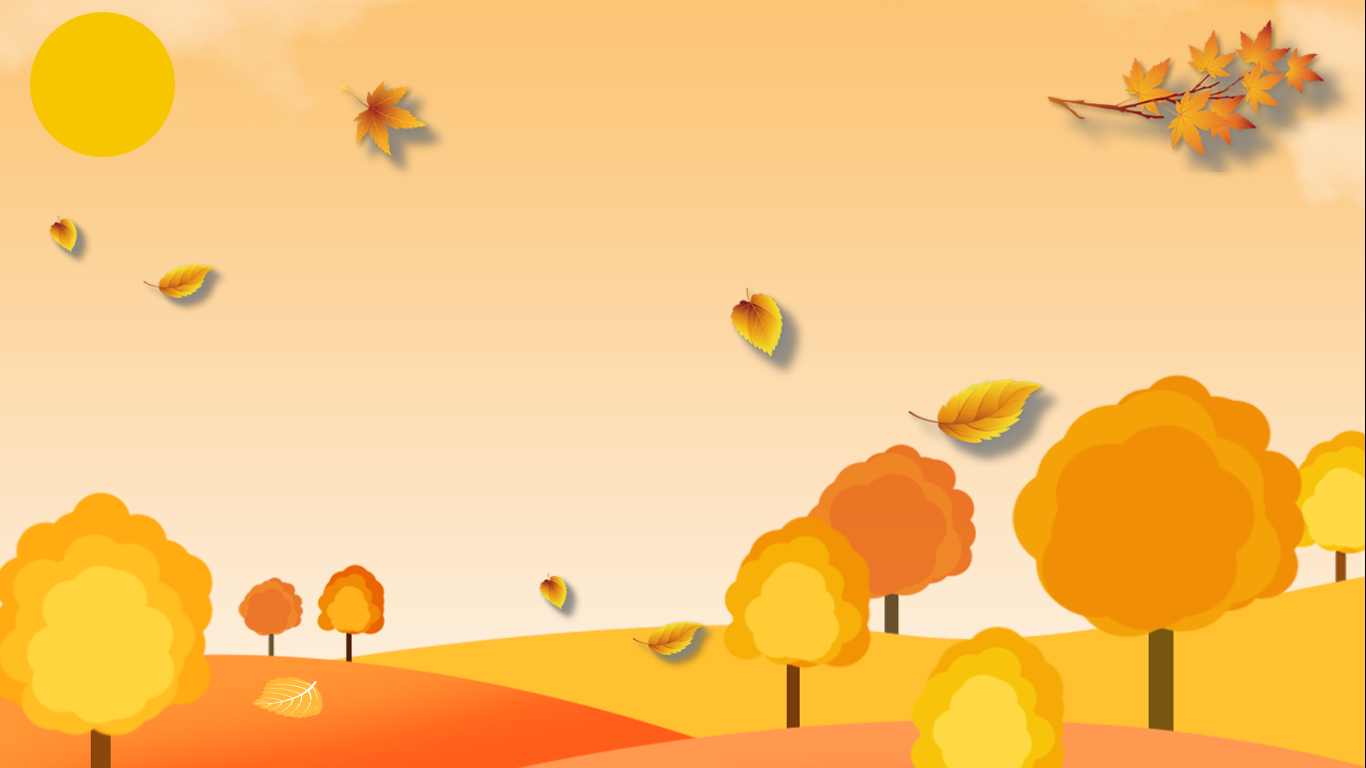 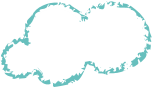 4
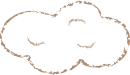 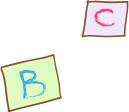 Hàng ngang số 4:
Tôn giáo nào được xem là quốc giáo của Đại Việt thời Lý - Trần? (8 kí tự )
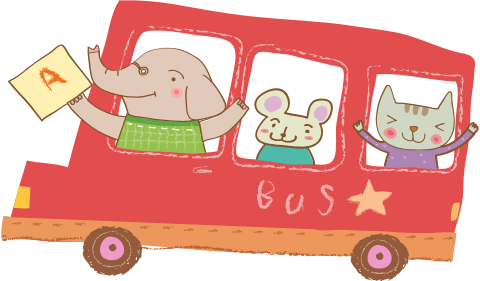 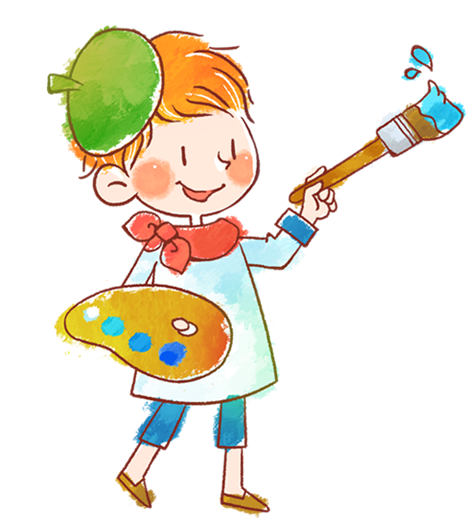 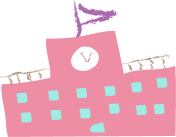 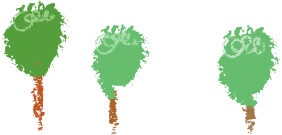 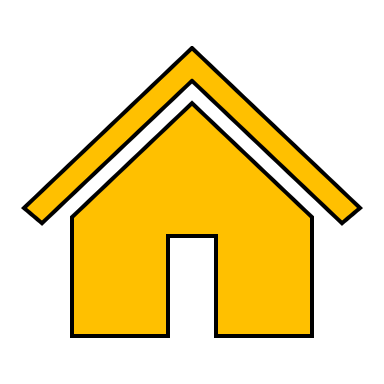 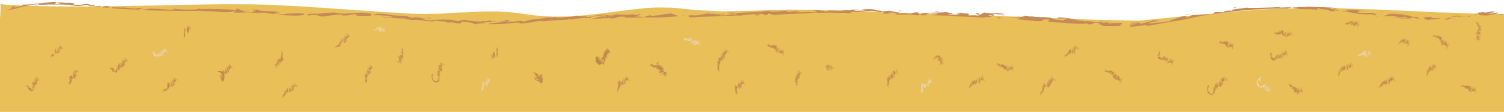 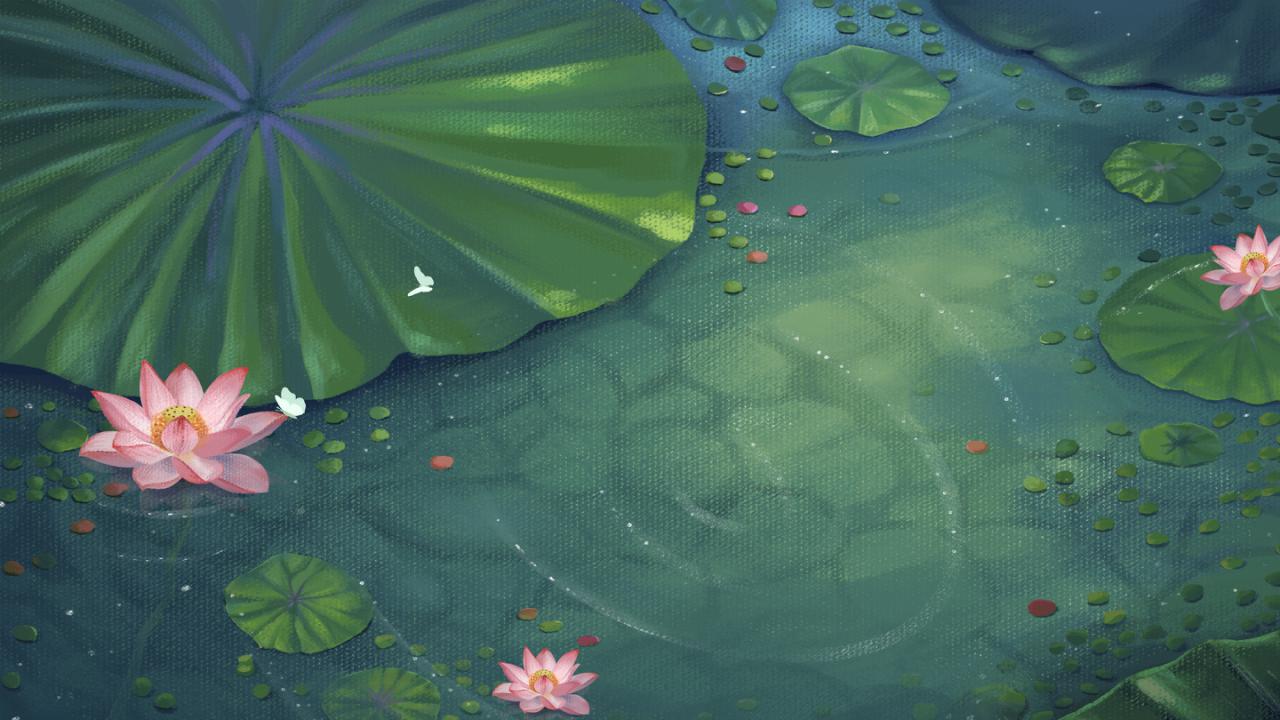 TỪ KHÓA
Hoa sen
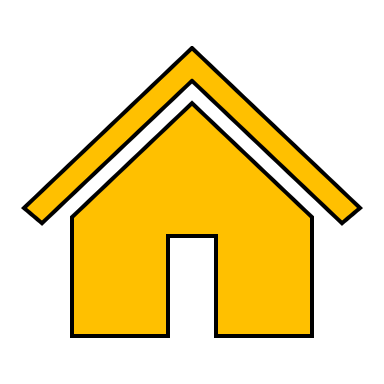 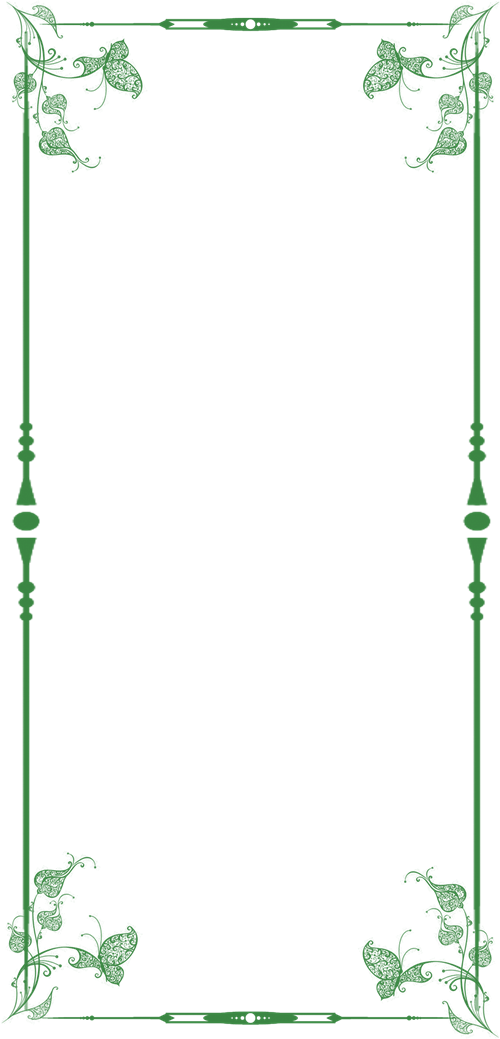 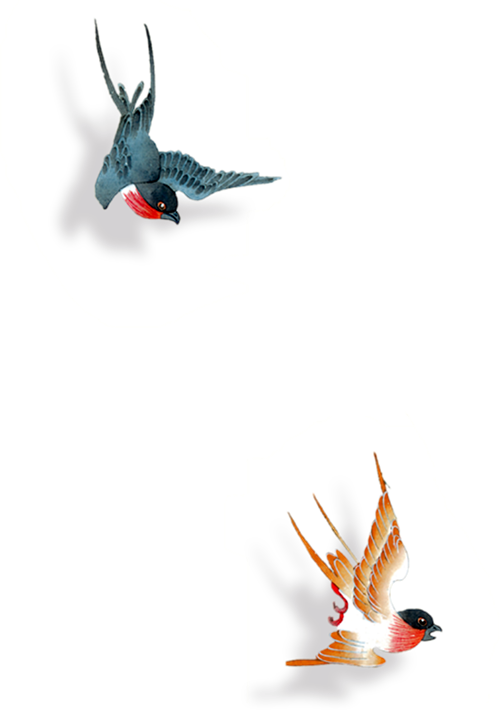 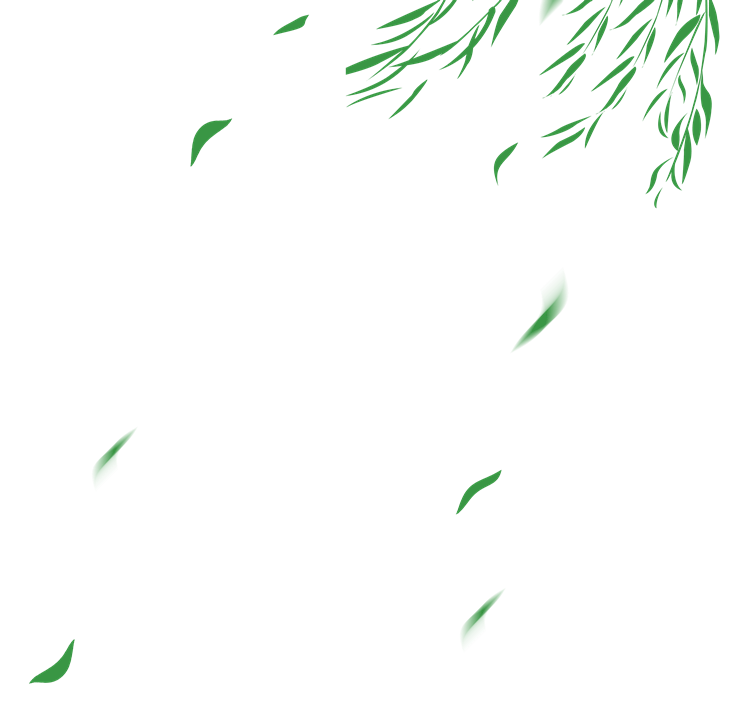 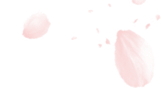 Hình thành kiến thức
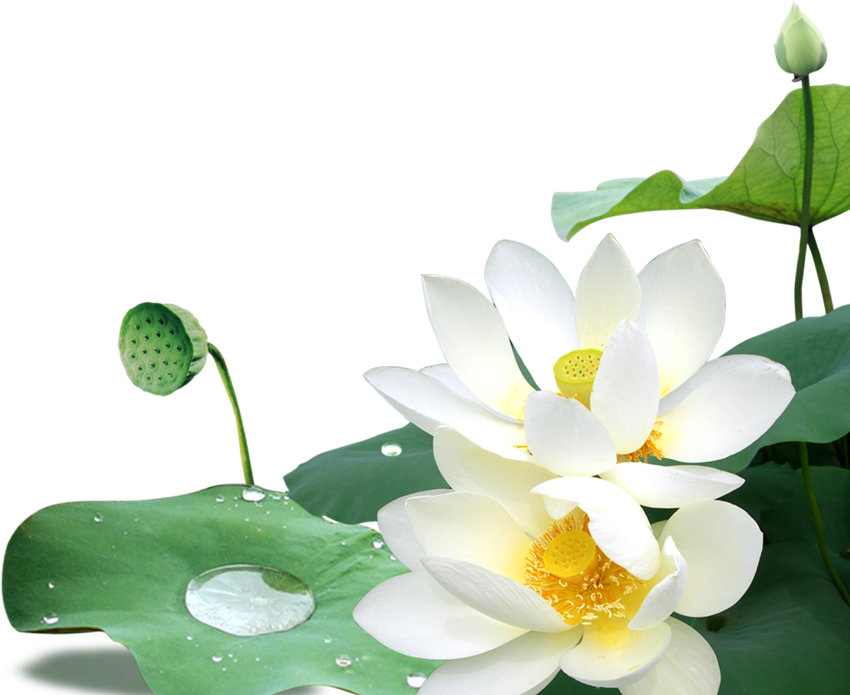 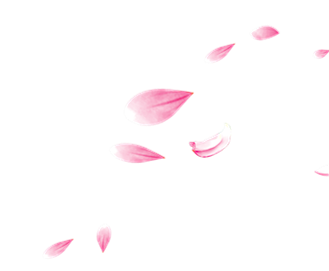 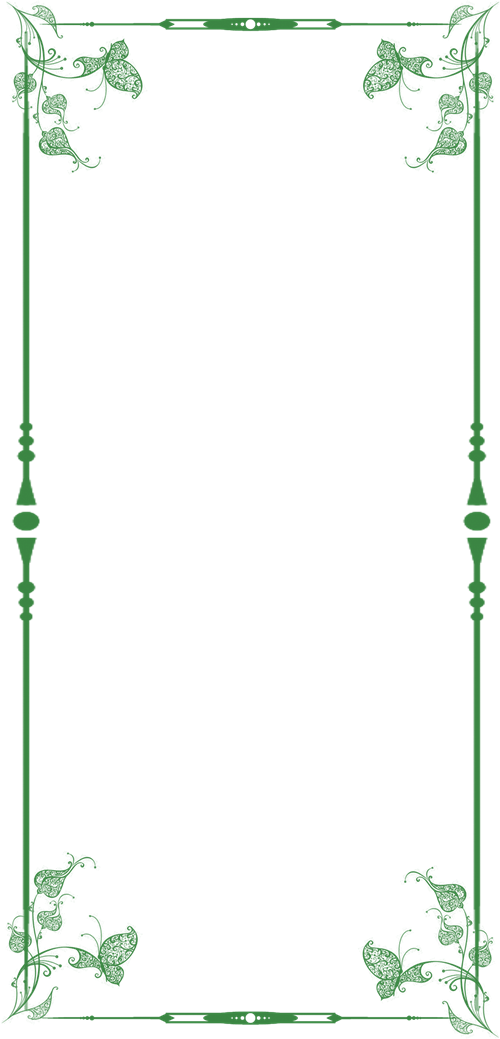 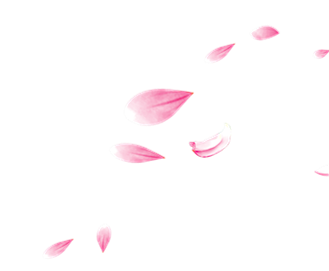 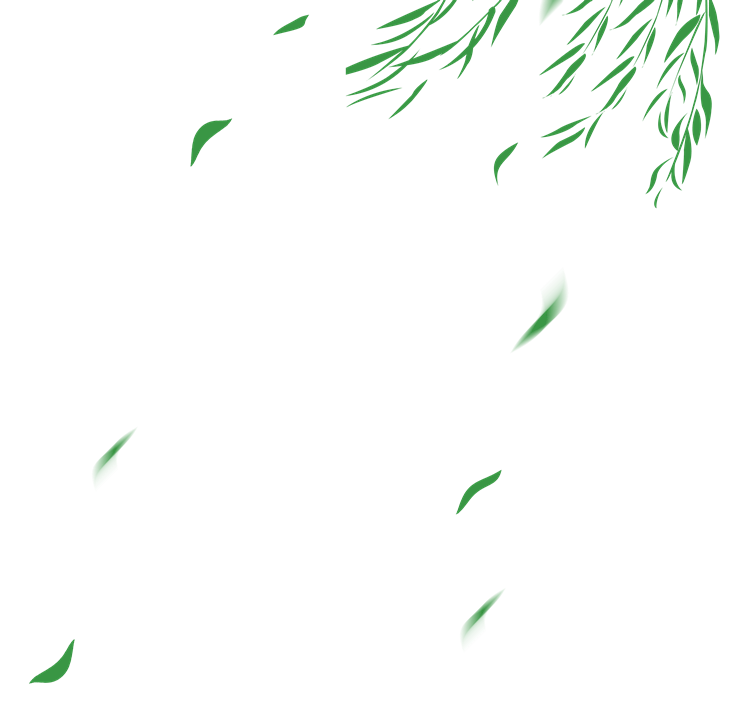 I. TÌM HIỂU CHUNG:
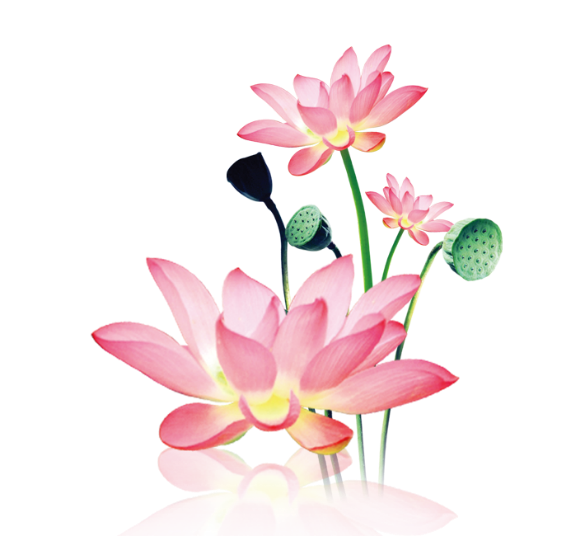 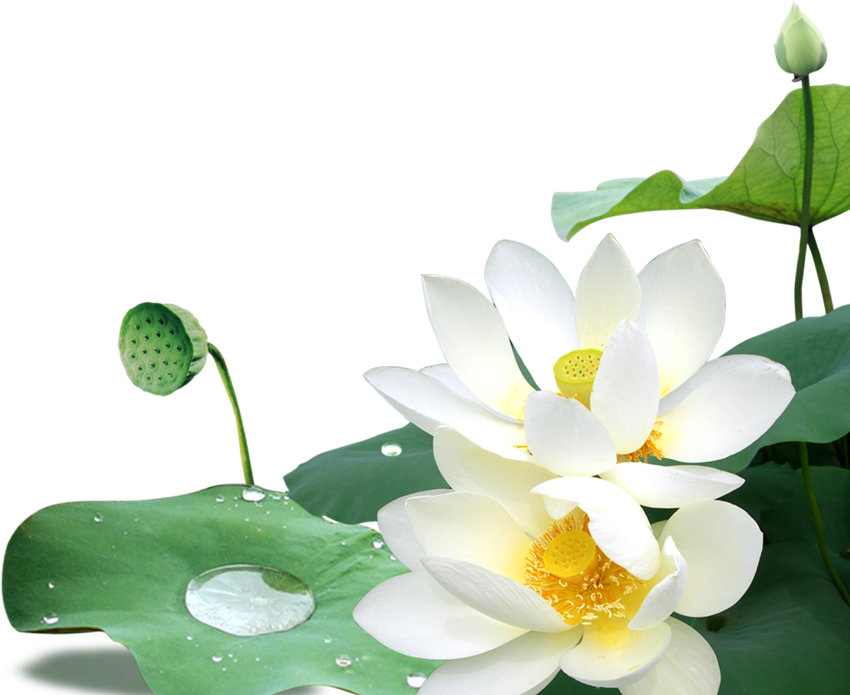 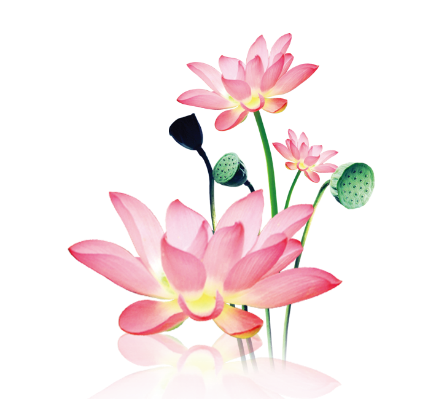 * Giải nghĩa từ: (xem SGK/60-61)
01
02
*Đọc: rõ ràng, giọng văn nghị luận 
(Lưu ý dừng đọc đúng thời điểm để trả lời các câu hỏi trong hộp chỉ dẫn)
1. Đọc và giải nghĩa từ: (SGK/59->61)
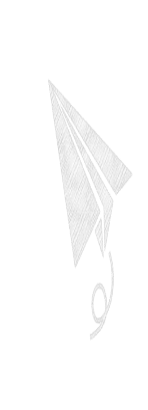 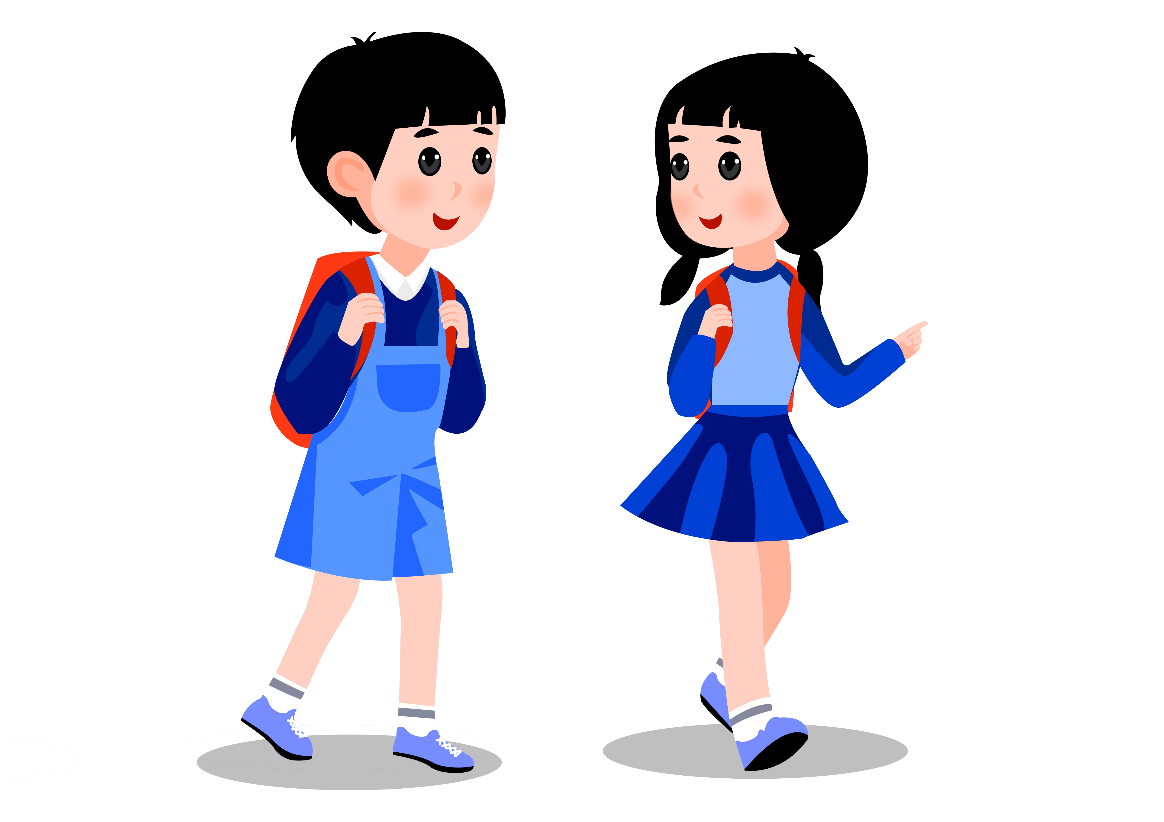 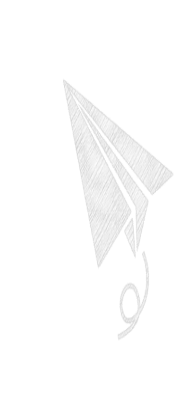 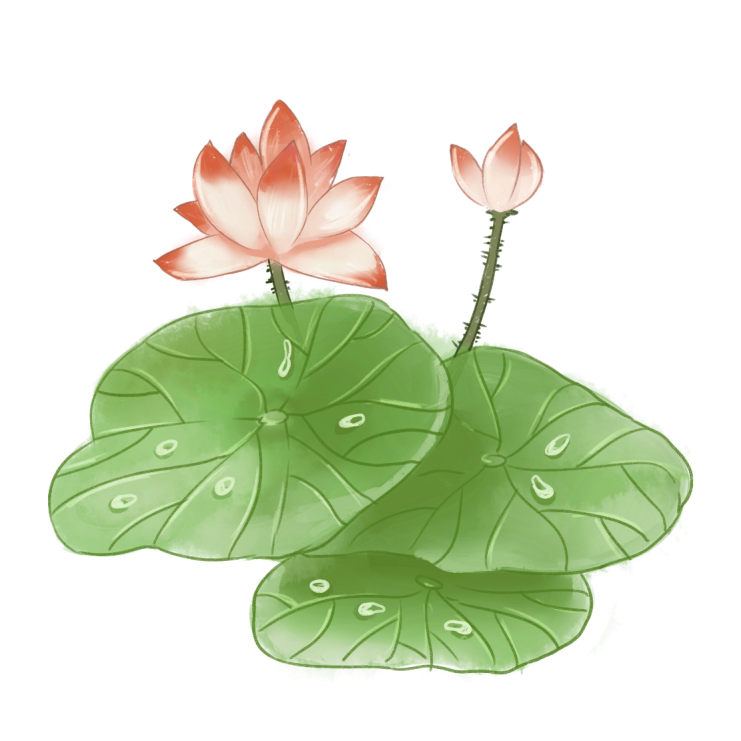 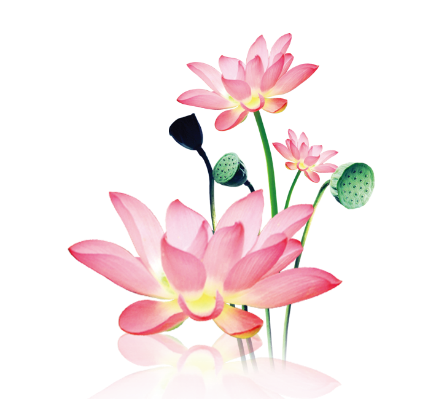 2. Trải nghiệm cùng văn bản:
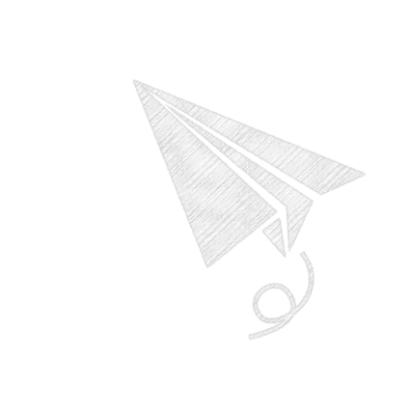 Câu 1: Em hãy chỉ ra những từ ngữ, câu văn thể hiện ý kiến, lí lẽ, bằng chứng trong đoạn văn bàn luận về câu ca dao thứ hai
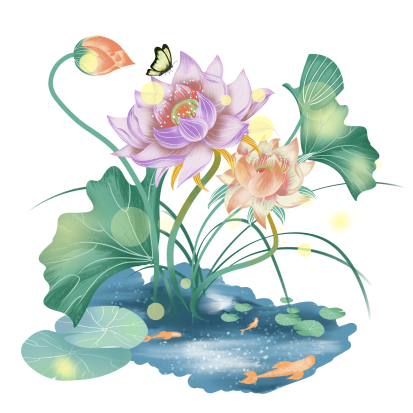 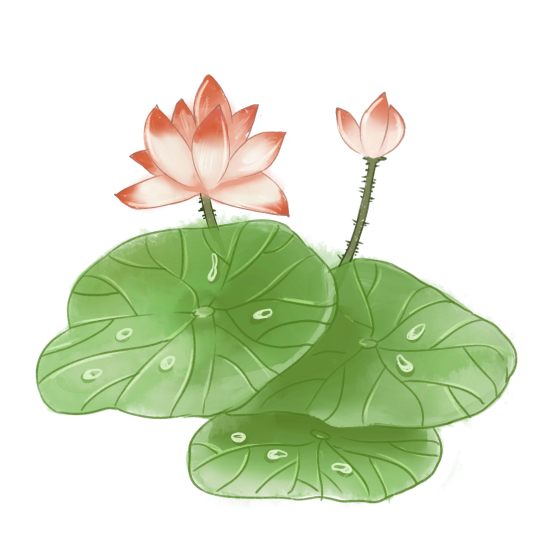 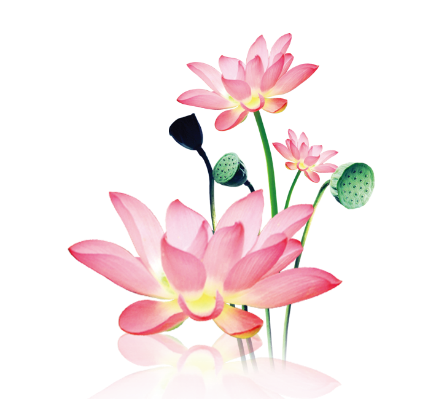 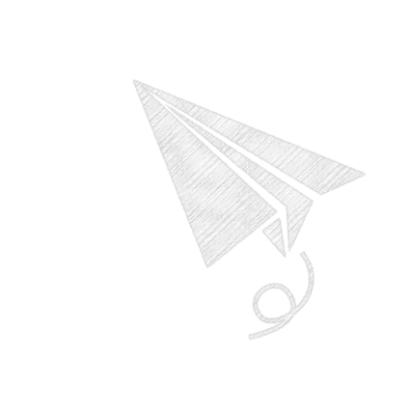 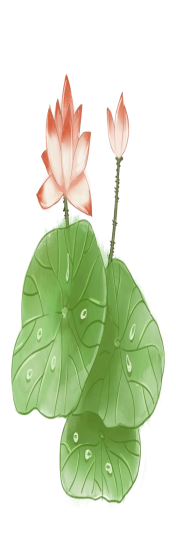 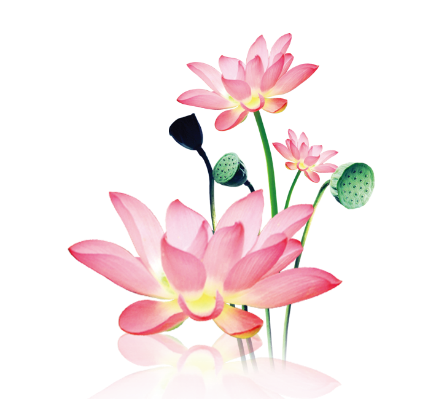 Trải nghiệm cùng văn bản: 
Câu 2: Em biết gì về hình ảnh hoa sen trong nhiều bài ca dao khác?
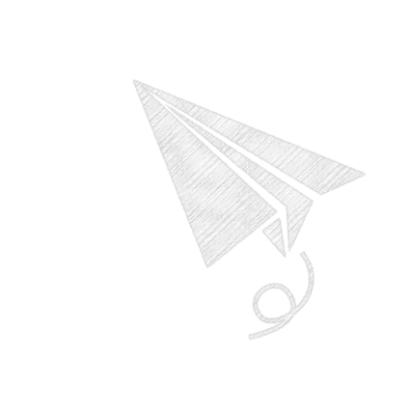 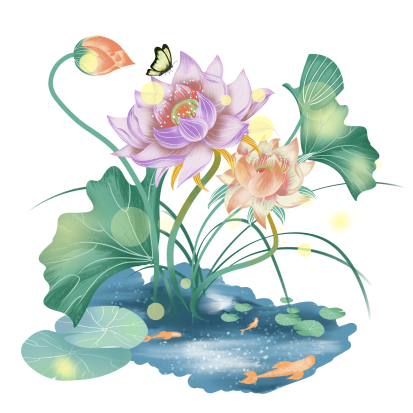 Hình ảnh hoa sen trong nhiều bài ca dao khác: phản ánh lẽ sống cao đẹp, lương thiện, trung thực, nhân nghĩa, sự thuần khiết, thanh bạch, sức sống mãnh liệt, không chịu khuất phục trước số phận…của người Việt Nam từ ngàn đời nay.
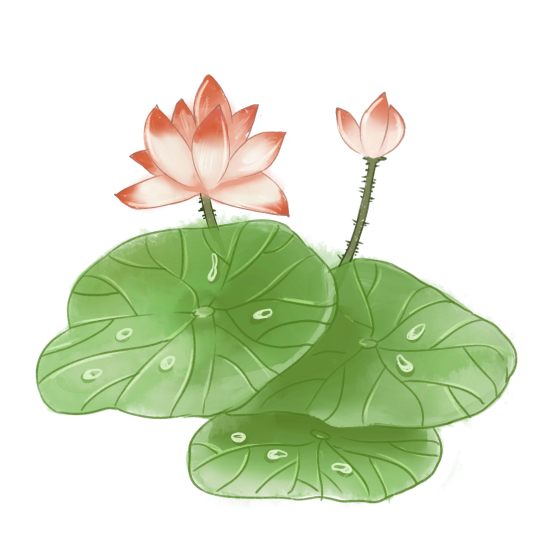 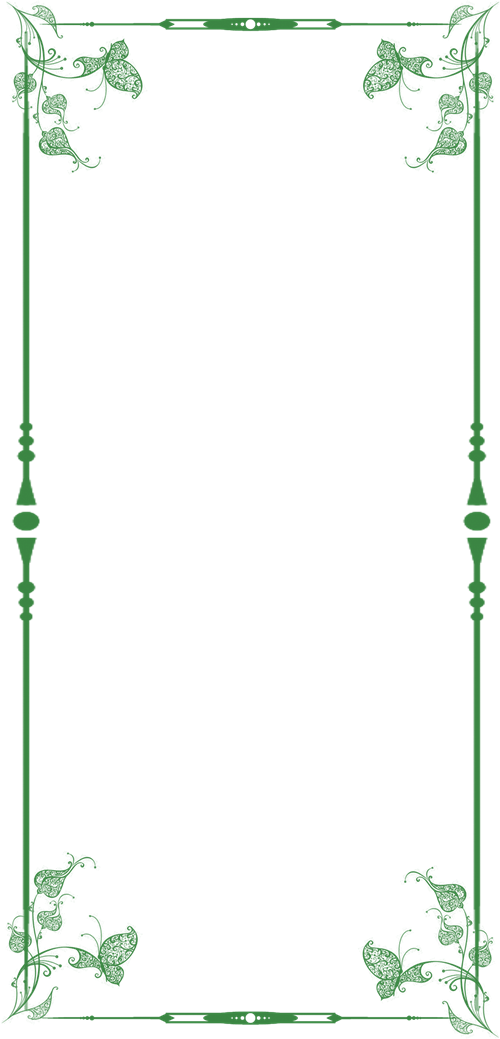 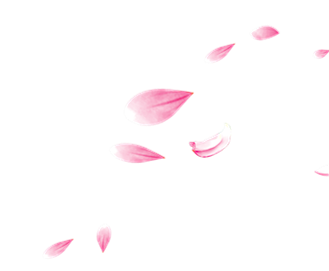 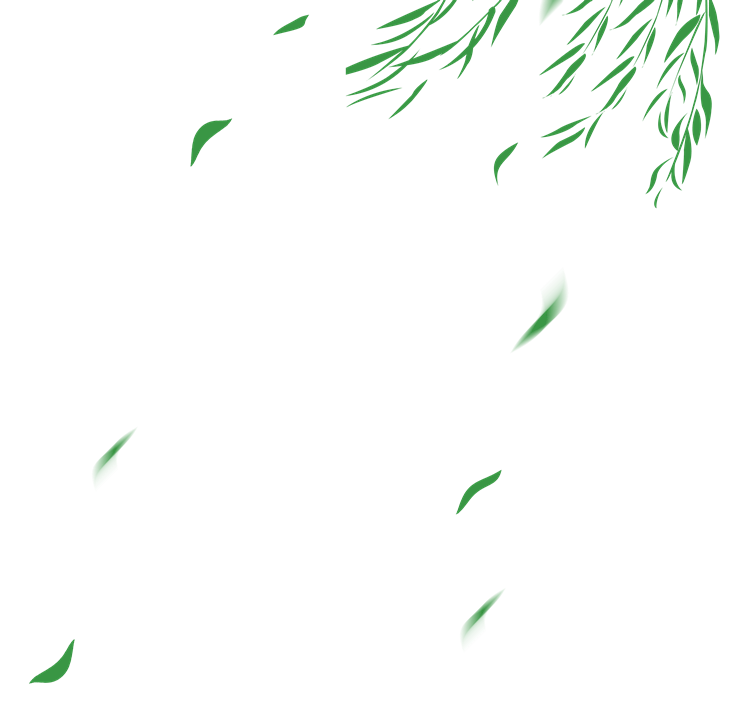 II
ĐỌC – HIỂU VĂN BẢN:
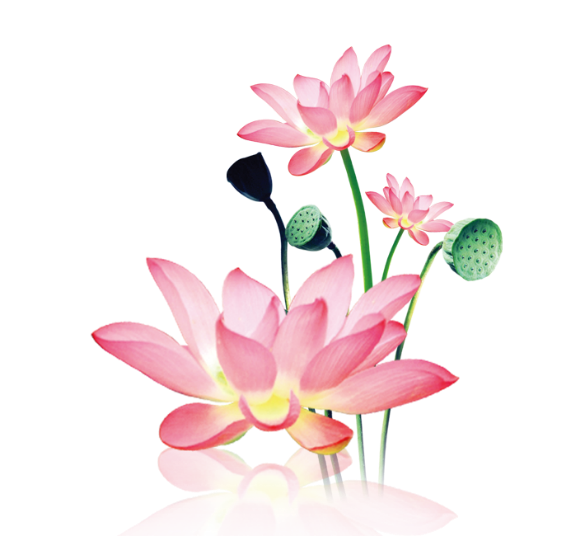 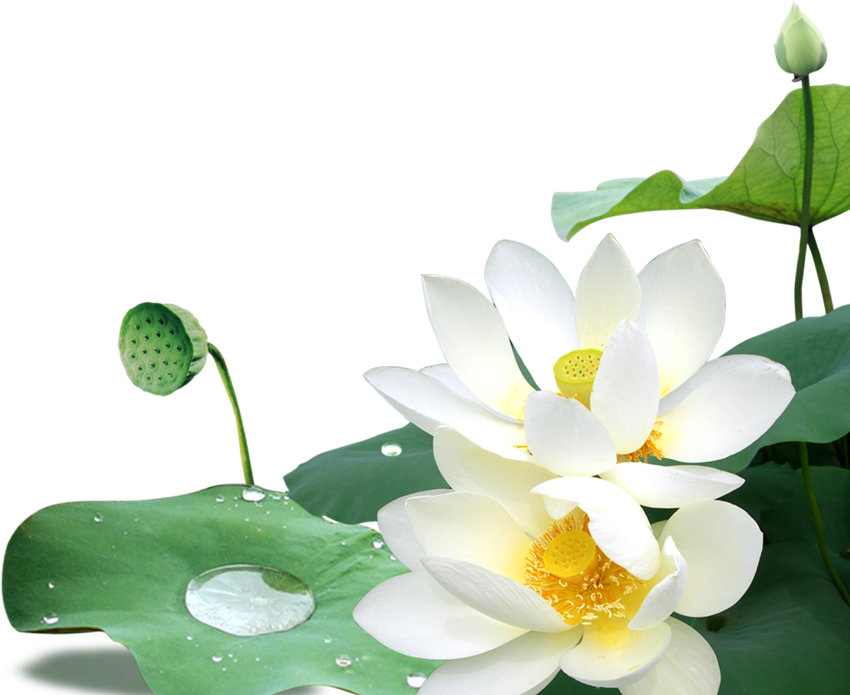 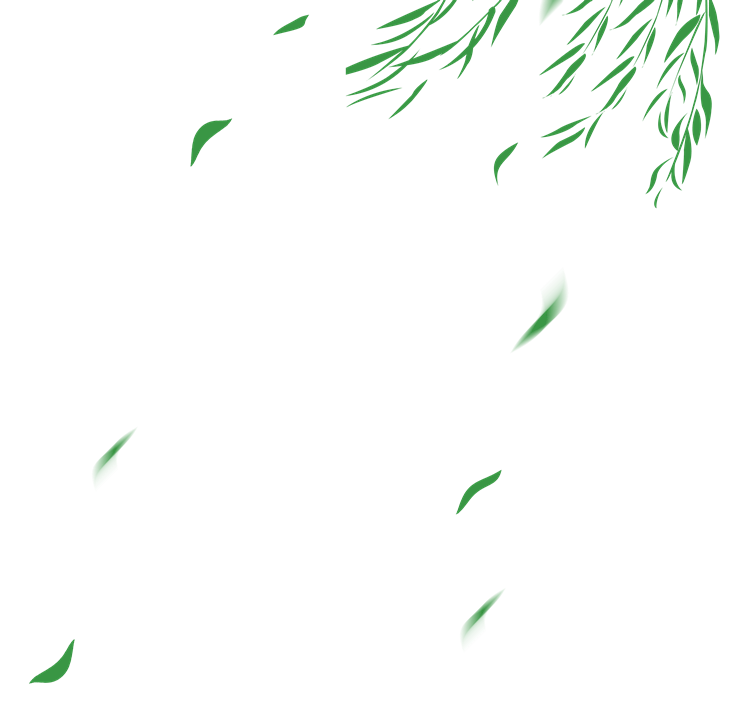 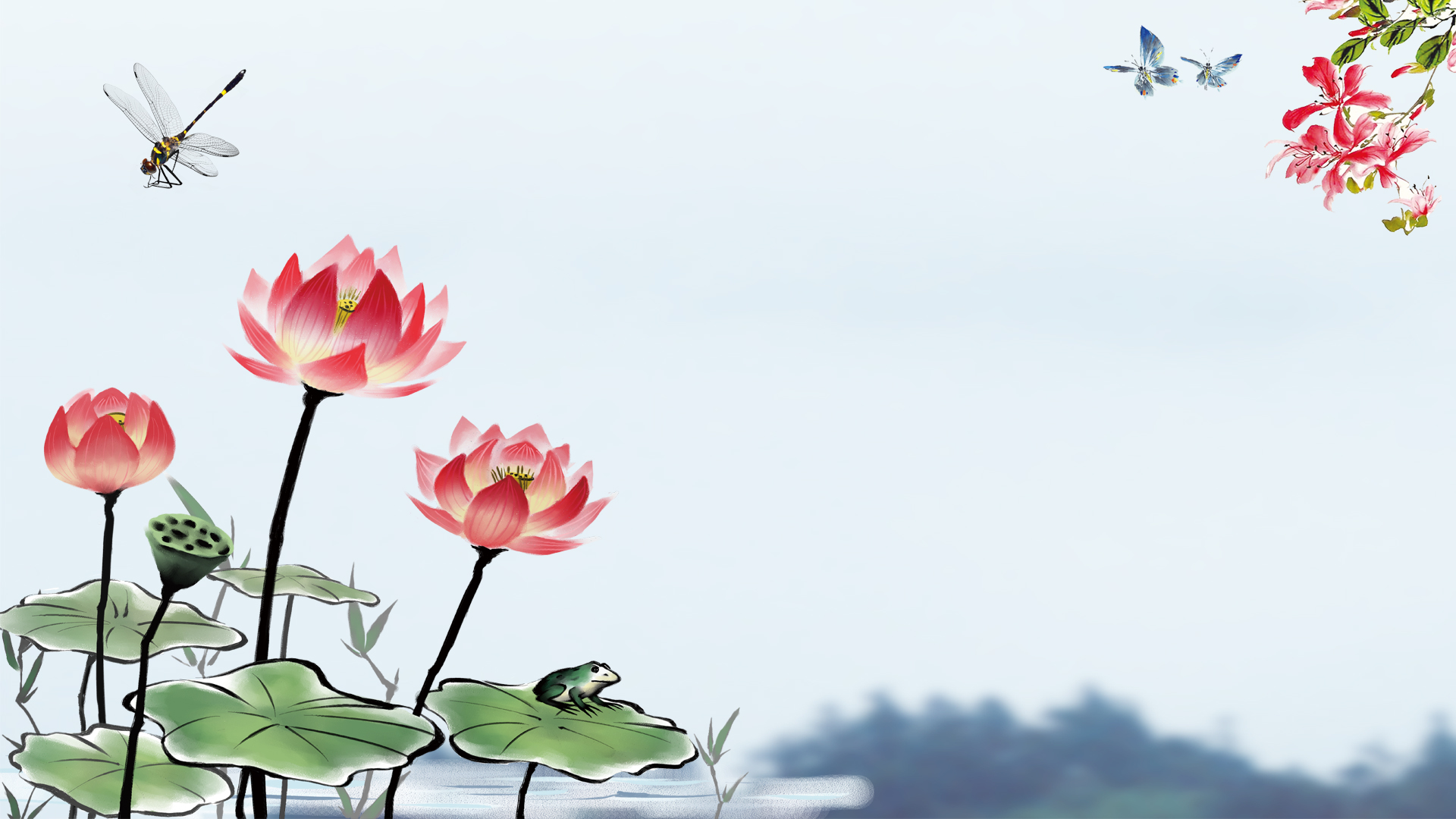 1
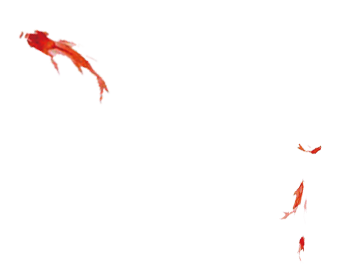 Mục đích, nội dung
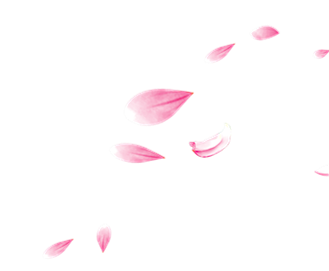 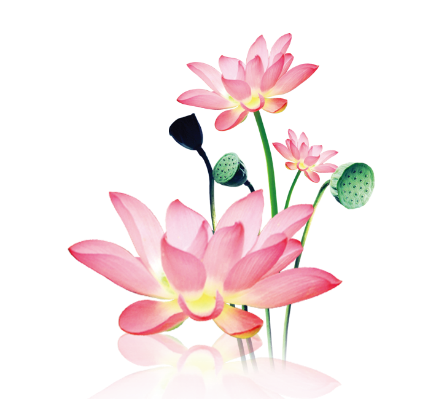 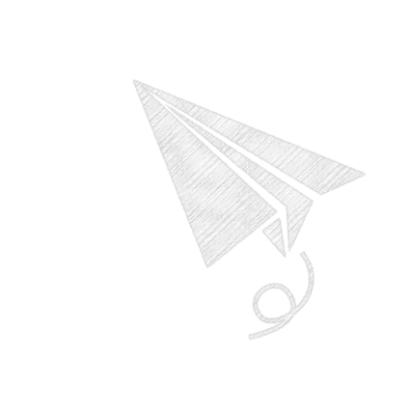 THẢO LUẬN NHÓM PHIẾU HỌC TẬP  số 1
Nhiệm vụ
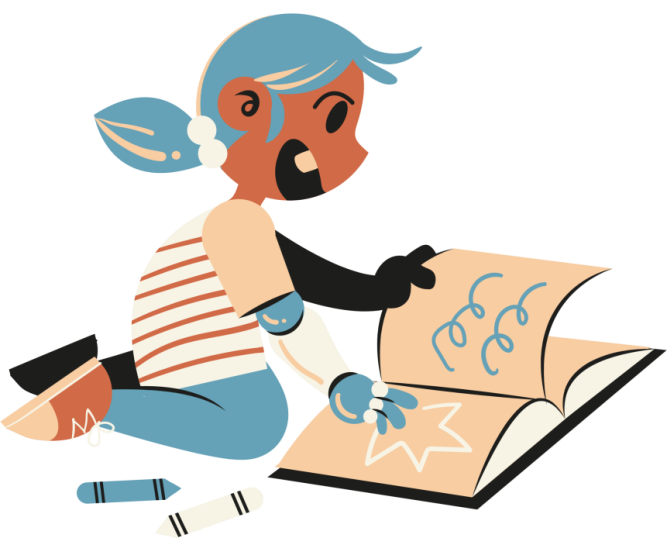 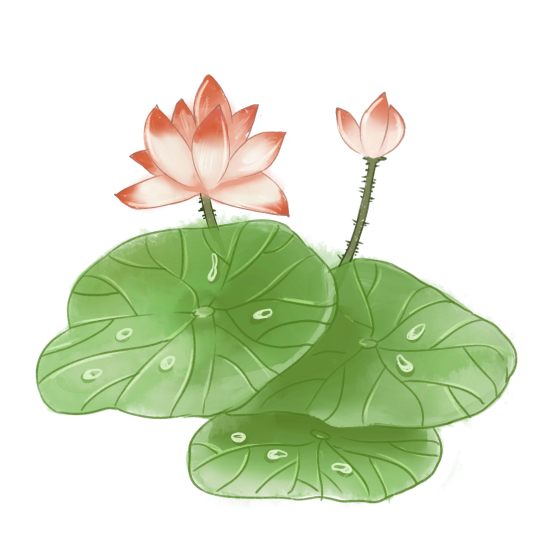 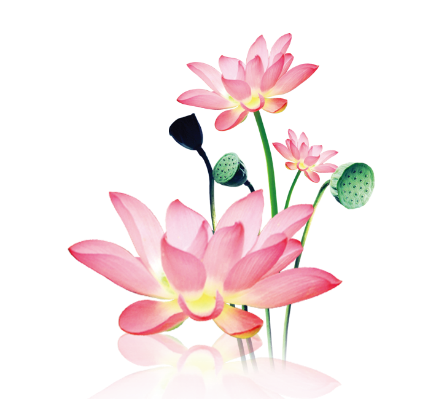 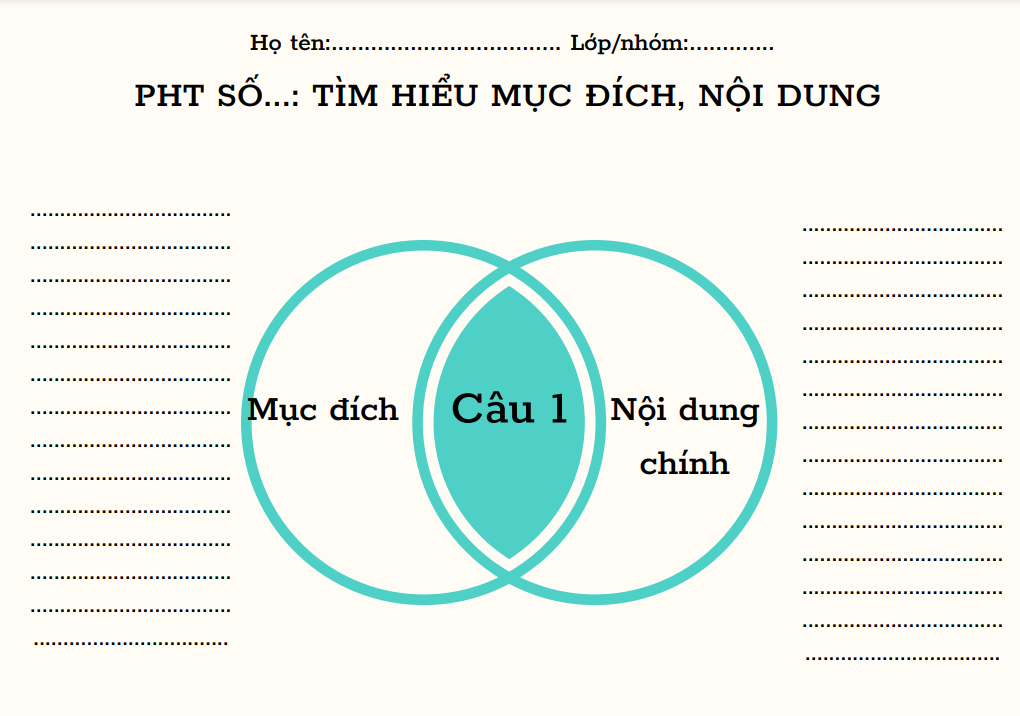 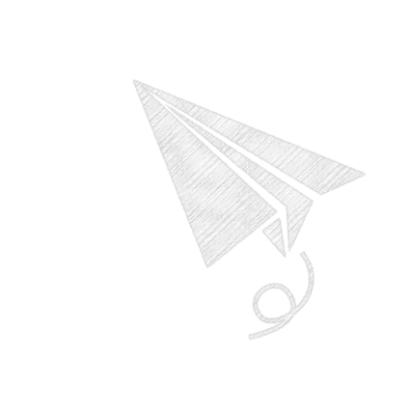 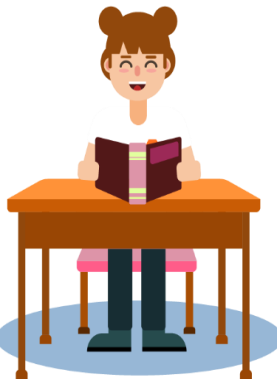 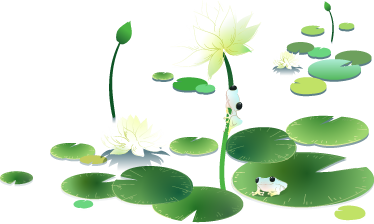 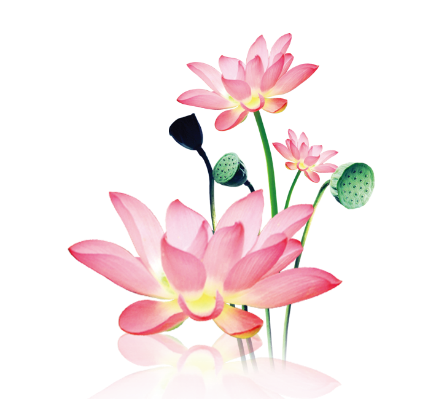 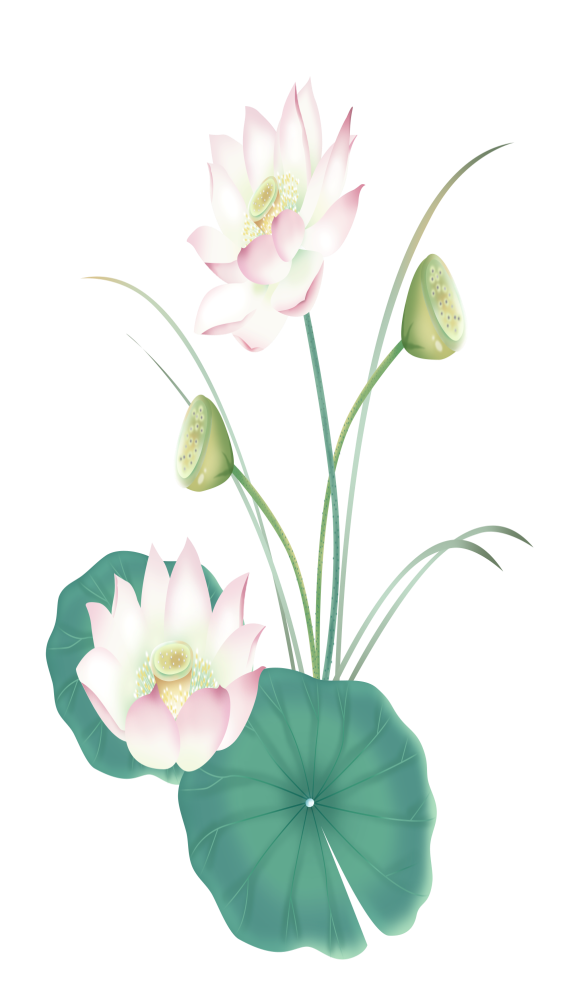 Mục đích
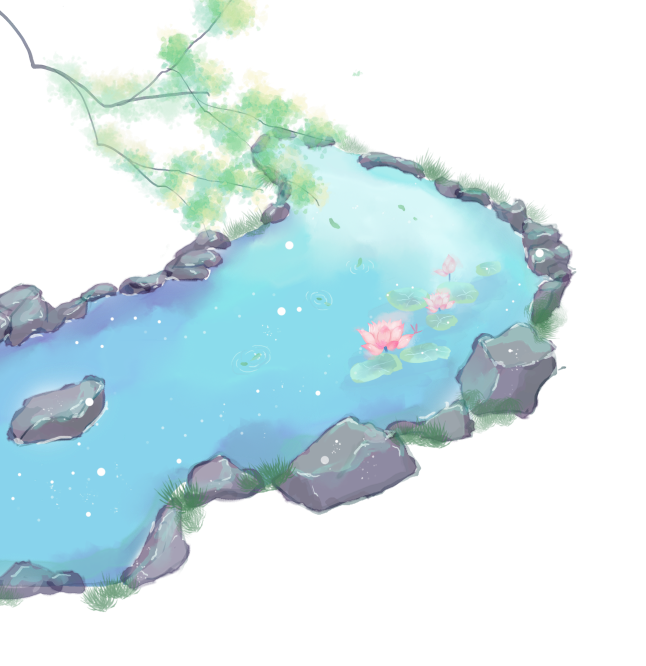 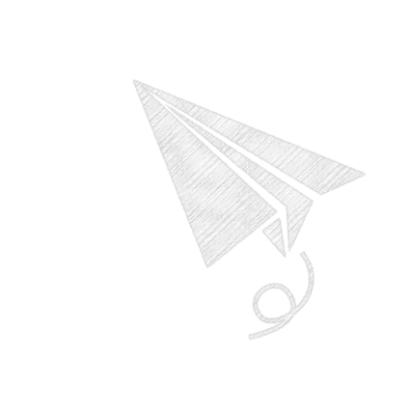 Thuyết phục người đọc về vẻ đẹp của hoa sen trong bài ca dao .
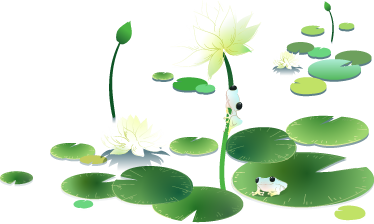 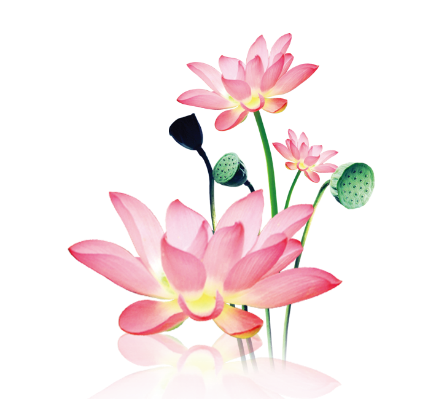 Nội dung văn bản:
 Nhấn mạnh, khẳng định tầng nghĩa trực tiếp (miêu tả vẻ đẹp hoa sen) và tầng nghĩa biểu tượng (cách sống thanh cao, giữ vững phẩm giá) của hình ảnh hoa sen trong bài ca dao.
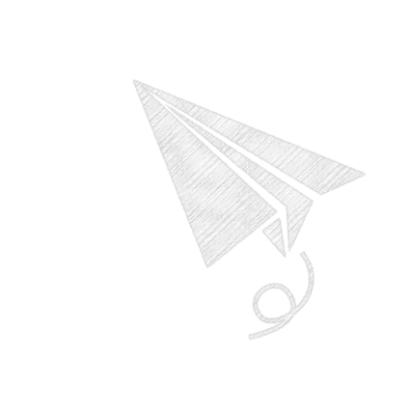 ”
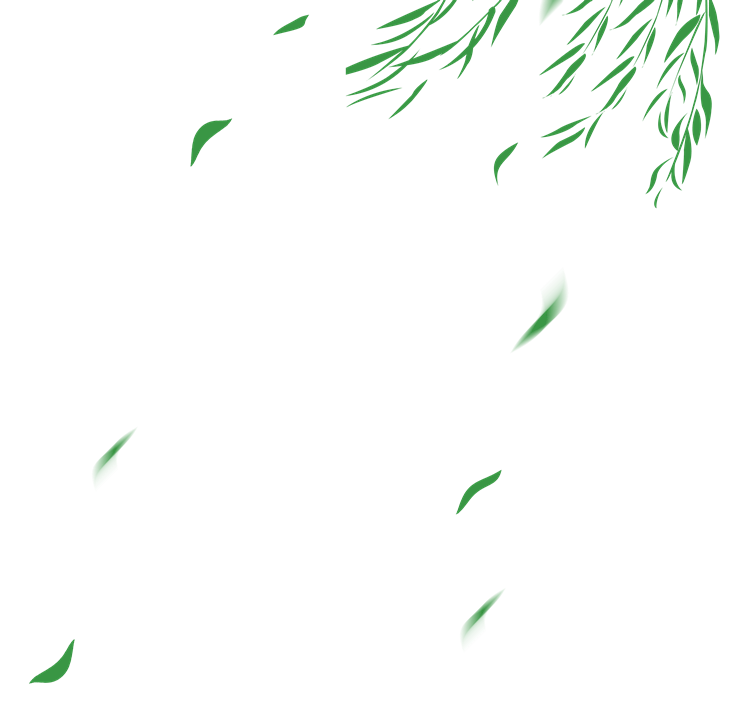 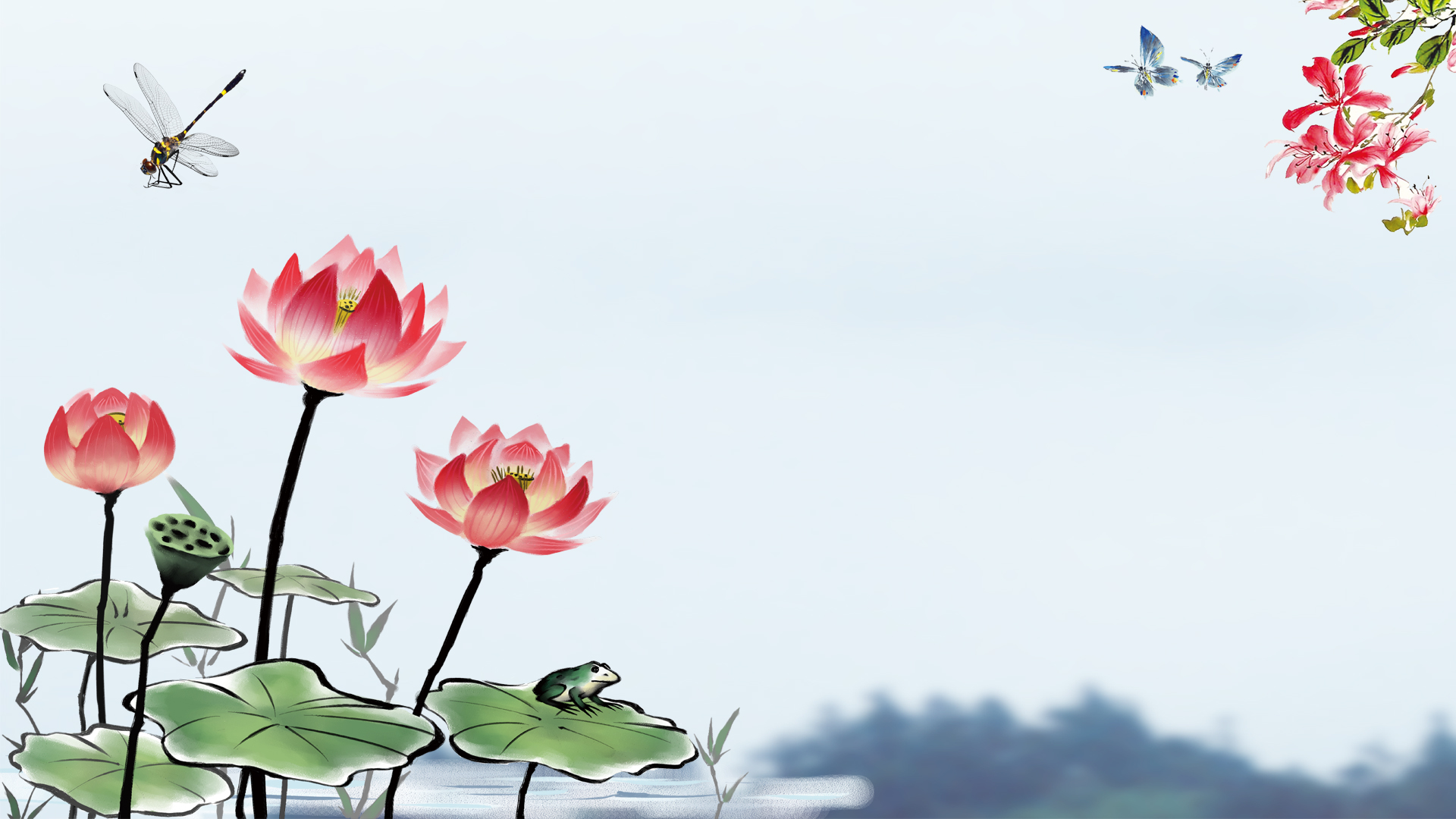 2
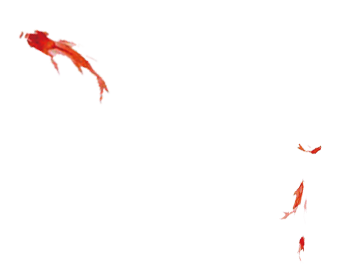 Ý kiến lớn, ý kiến nhỏ, bằng chứng, lí lẽ
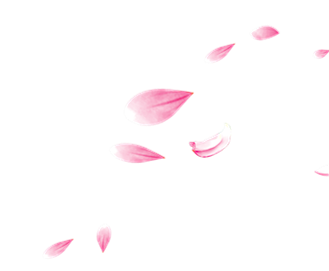 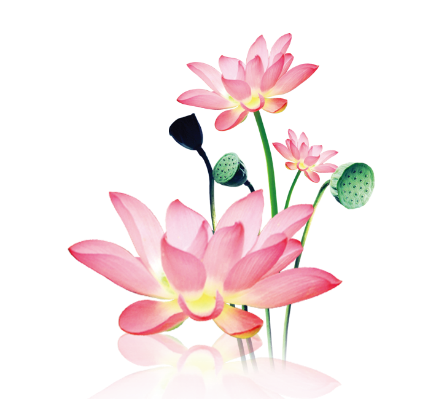 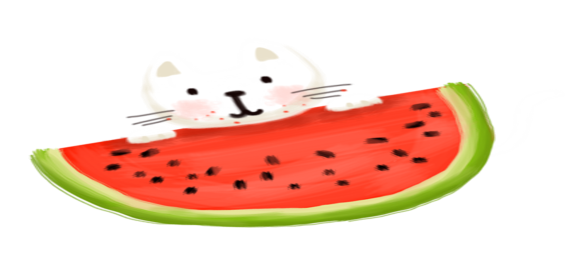 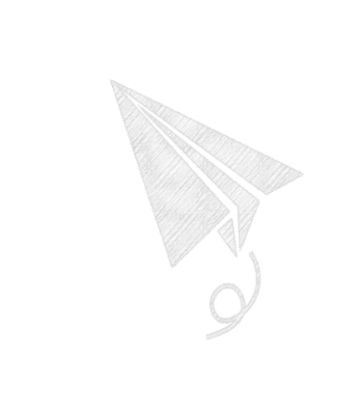 01
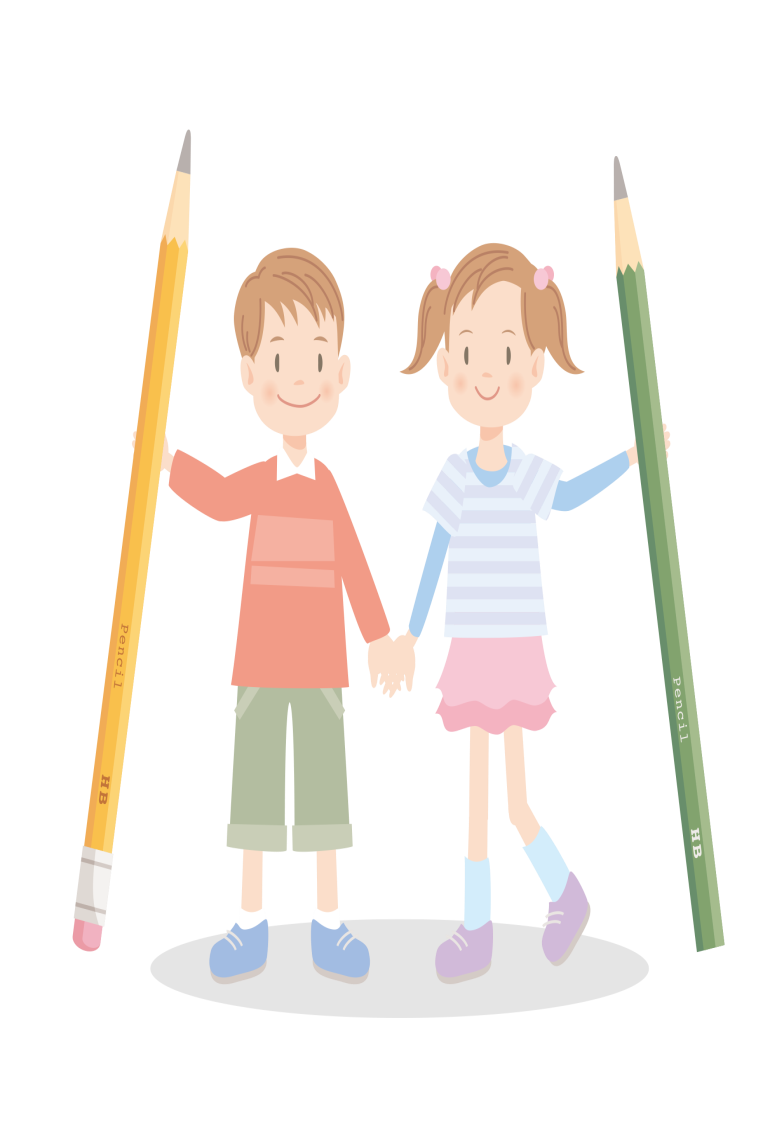 Tìm hiểu câu hỏi số 1 theo PHT số 2
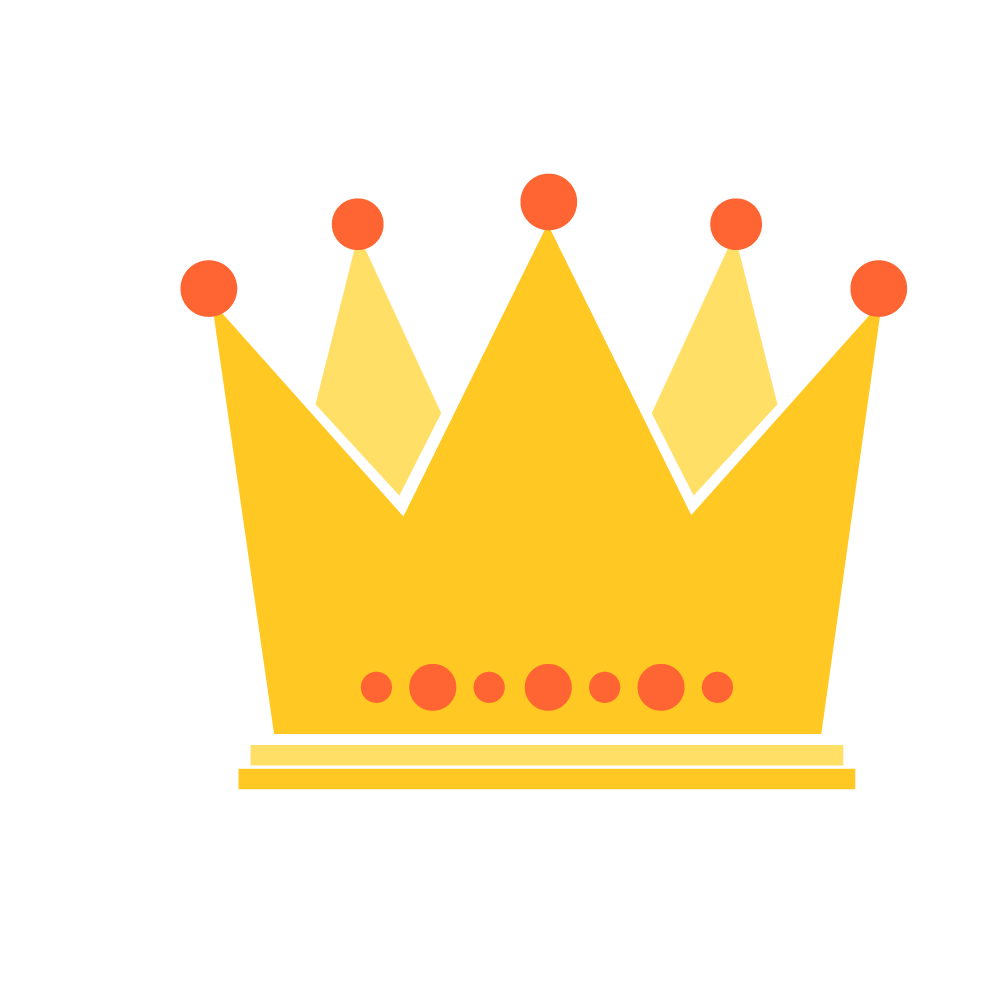 02
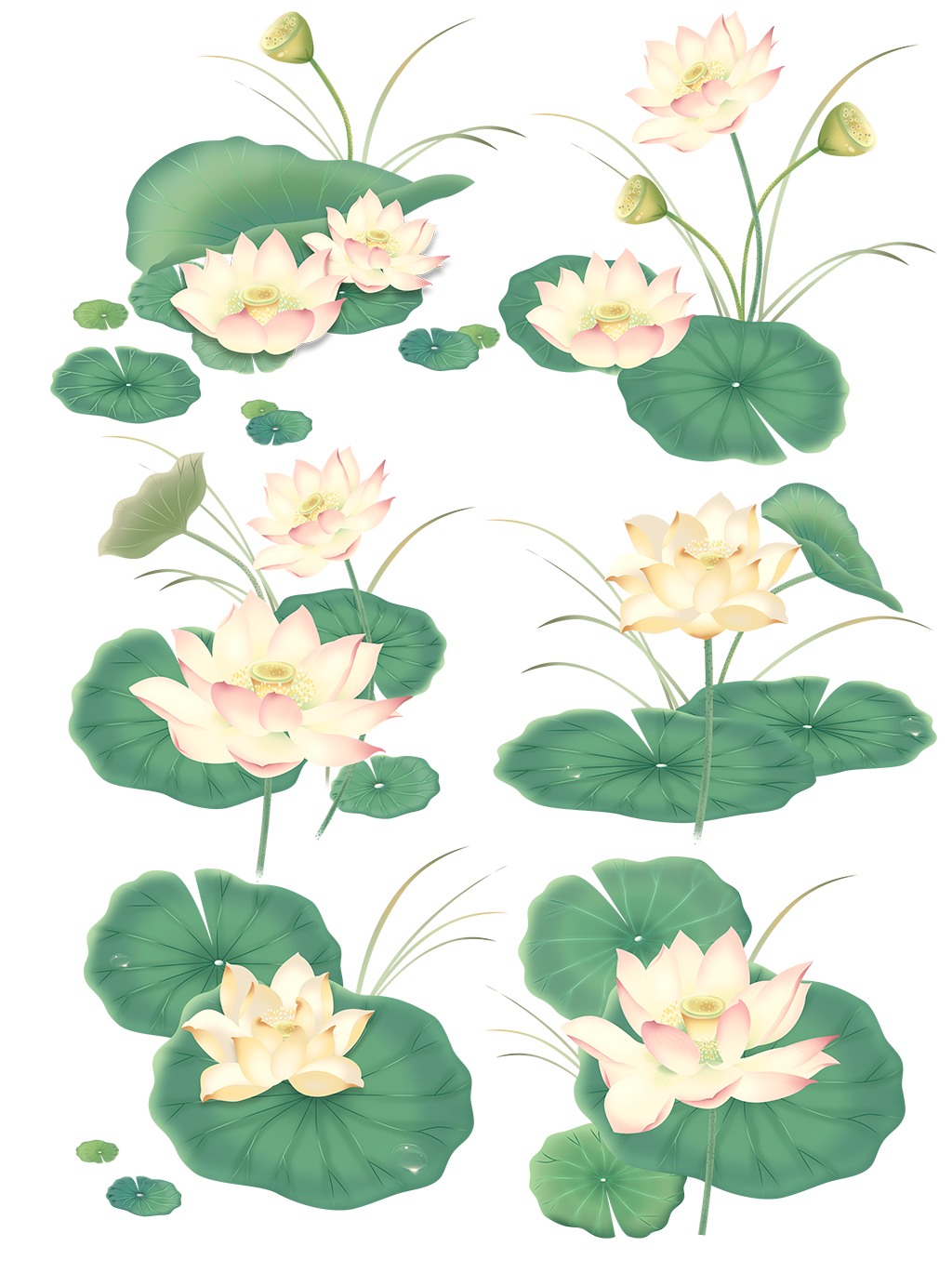 Tìm hiểu câu hỏi số 2 theo PHT số 3
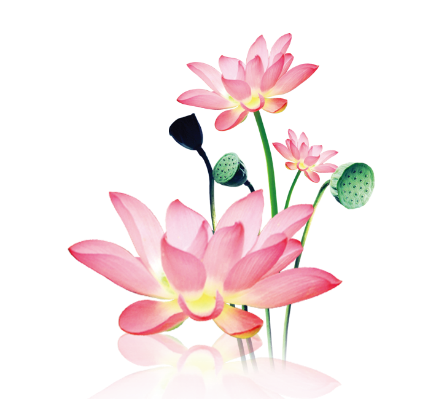 VẤN ĐỀ CẦN BÀN LUẬN
Hình ảnh hoa sen 
trong bài ca dao
Ý KIẾN LỚN 2
…………………………………………………………………………………………………
Ý KIẾN LỚN 1
Vẻ đẹp hoa sen được miêu tả một cách khéo léo tài tình
Ý KIẾN NHỎ 1.3
………………………………………………………………………………………………………………………………………………………………………………………………………………………………………………………………………
Ý KIẾN NHỎ
……………………………………………………………………………………………………………………………………………………………………………………………………………………………………………………………………………..
Ý KIẾN NHỎ 1.1
Câu thứ nhất, ……..
……………………………………………………………………………………………………………………………………………………………………………
Ý KIẾN NHỎ 1.2
………………………………………………………………………………………………………………………………………………………………………………………………………………………………….
2. Ý kiến lớn, ý kiến nhỏ, bằng chứng, lí lẽ
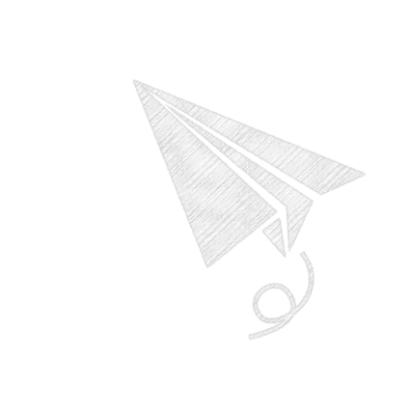 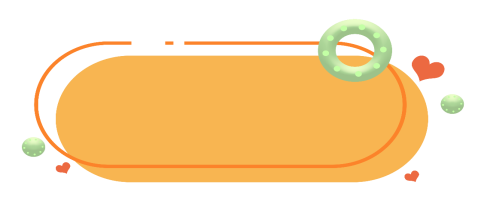 PHT số 1
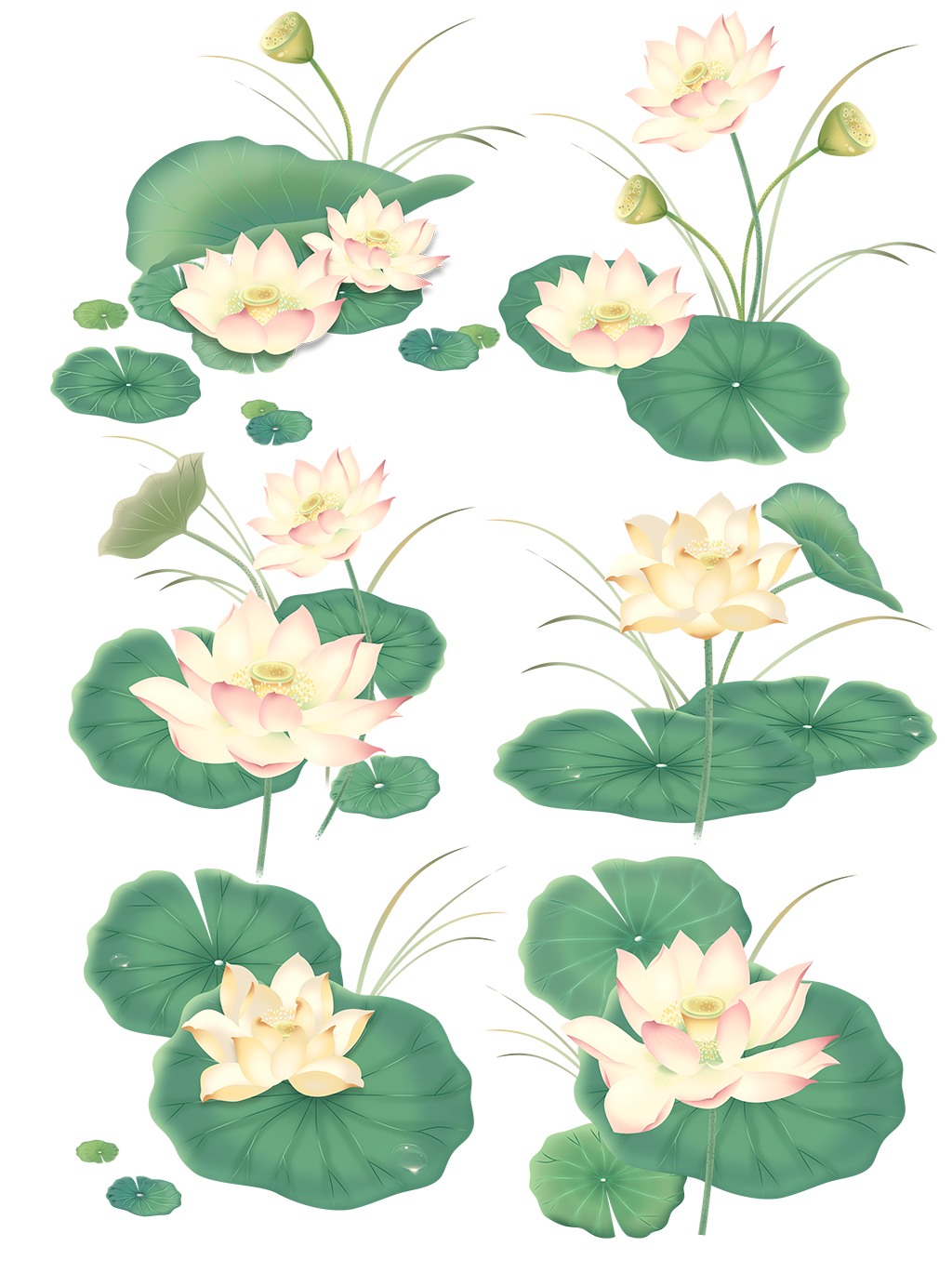 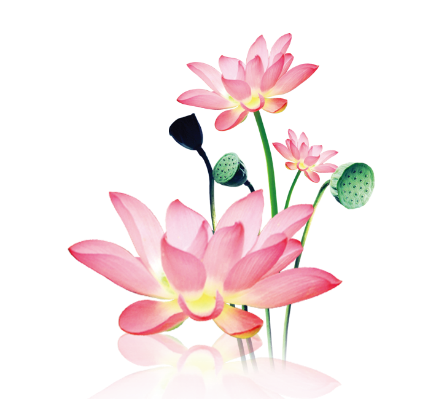 VẤN ĐỀ CẦN BÀN LUẬN
Hình ảnh hoa sen 
trong bài ca dao
Ý KIẾN LỚN 2
Qua hình ảnh hoa sen, tác giả dân gian đã gửi gắm những triết lí sống sâu sắc….
Ý KIẾN LỚN 1
Vẻ đẹp hoa sen được miêu tả một cách khéo léo tài tình
Ý KIẾN NHỎ 1.1
Câu thứ nhất, tác giả dân gian khẳng định và tuyệt đối vẻ đẹp không gì sánh nổi của cây sen ở trong đầm.
Ý KIẾN NHỎ 1.2
Câu thứ hai, tác giả dân gian miêu tả vẻ đẹp của từng bộ phận cụ thể trong cây sen để chứng minh cho câu thứ nhất.
Ý KIẾN NHỎ 1.3
Câu thứ ba có vị trí đặc biệt trong toàn bài, đó là câu chuyển để chuẩn bị cho câu kết.
Ý KIẾN NHỎ
Ở câu thứ 4, người ta không nghĩ đến nghĩa đen mà nghĩ đến nghĩa bóng, nghĩ sang hình ảnh triết lí nhân sinh
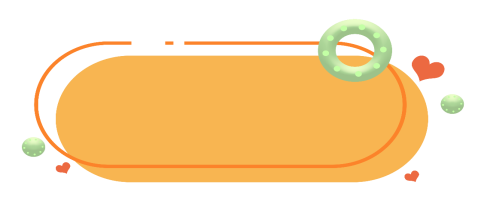 PHT số 1
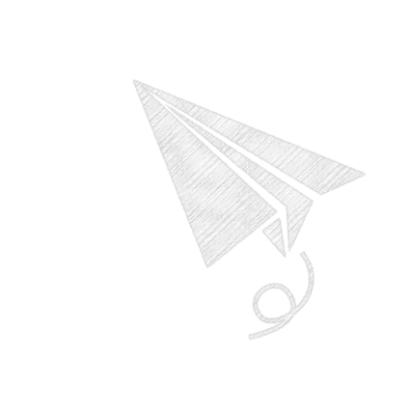 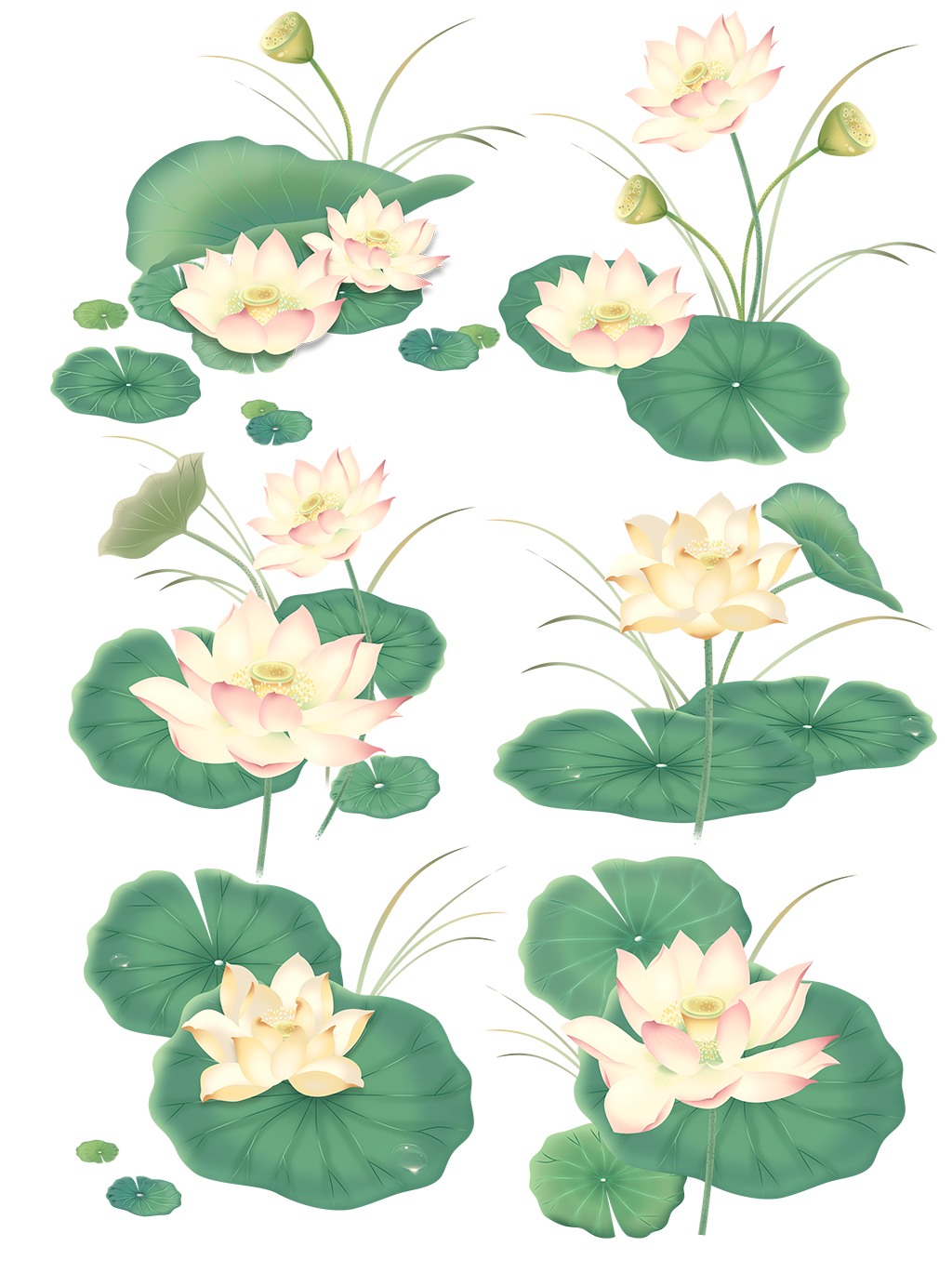 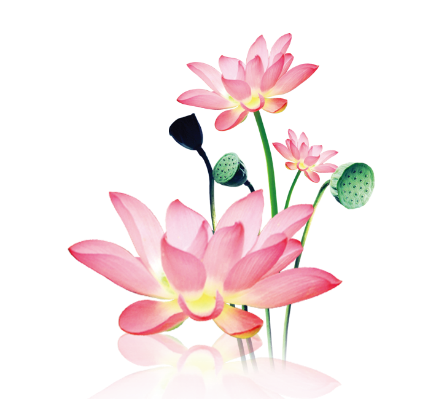 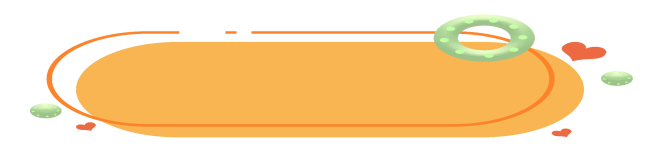 PHT số 2
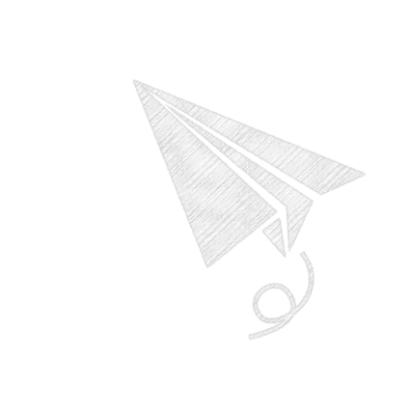 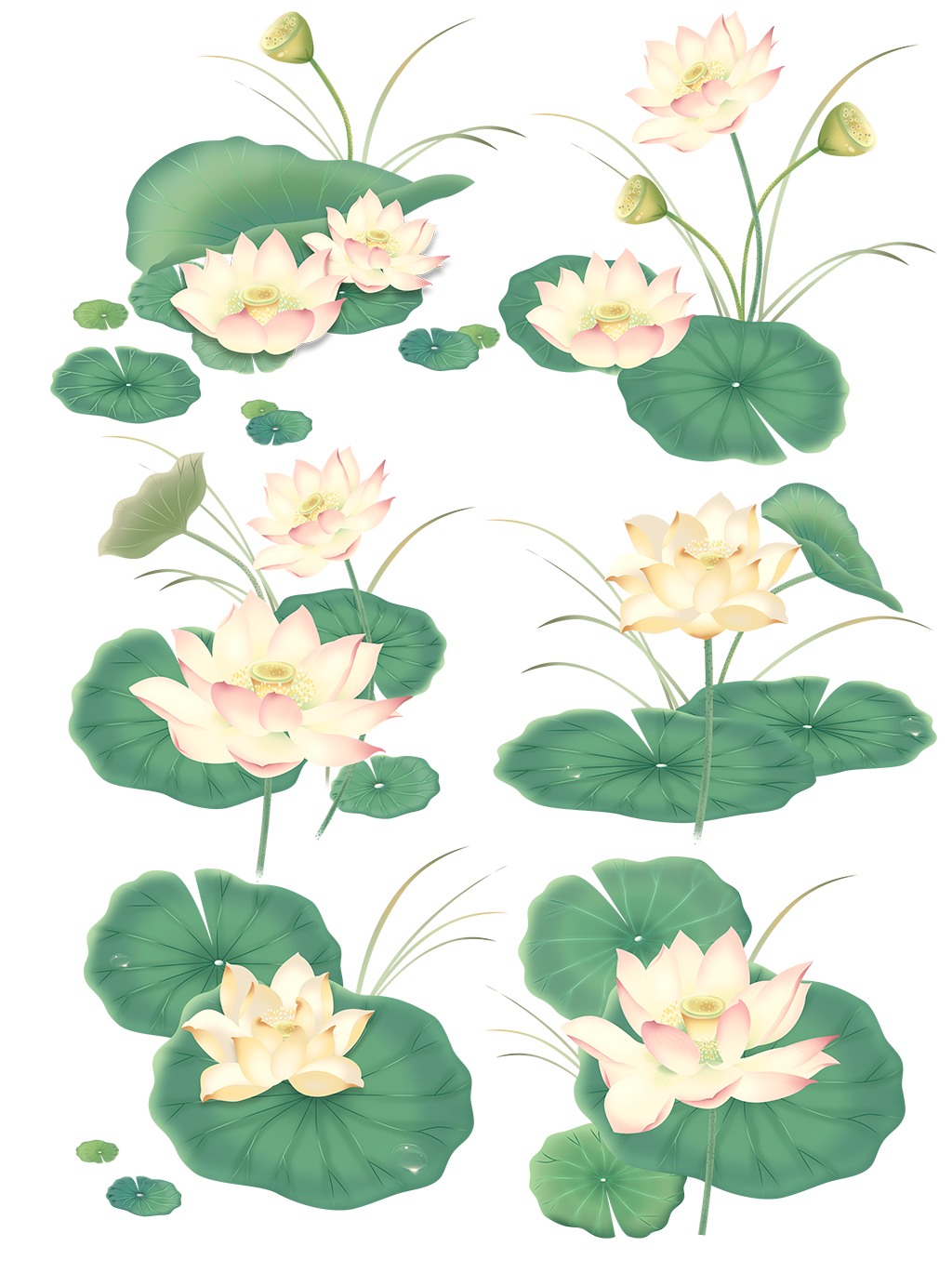 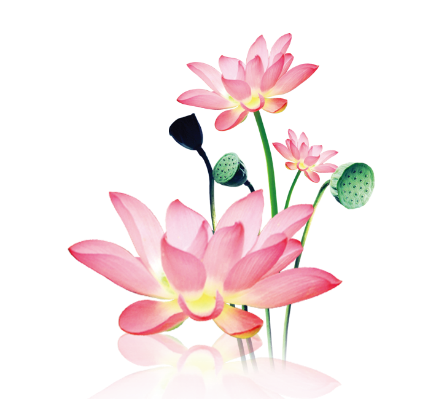 Câu 1
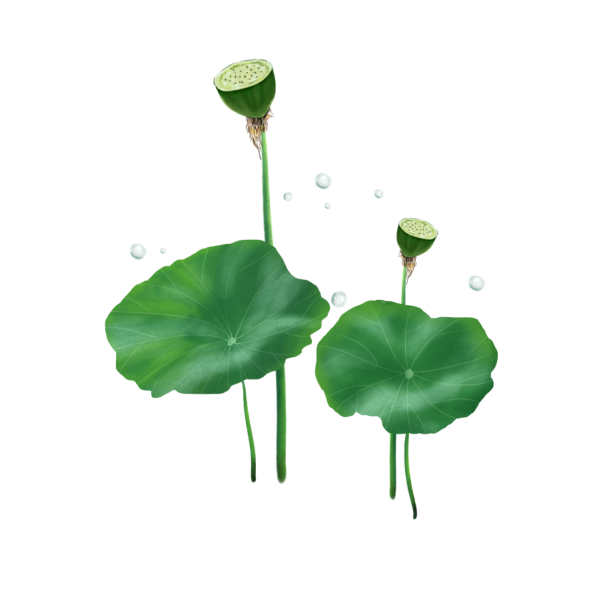 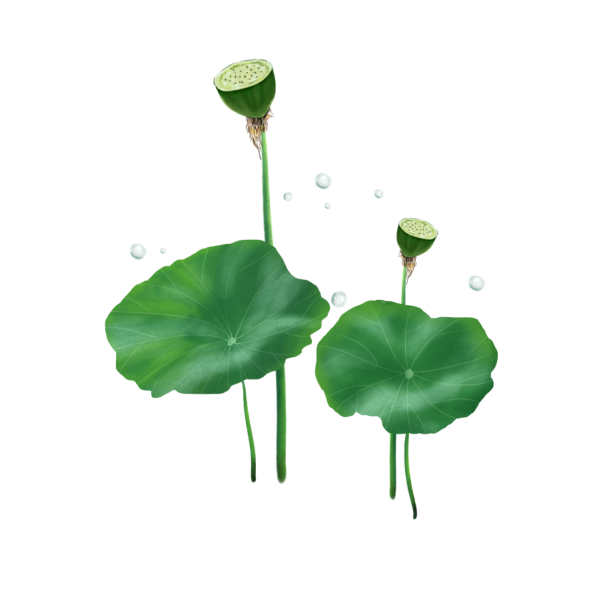 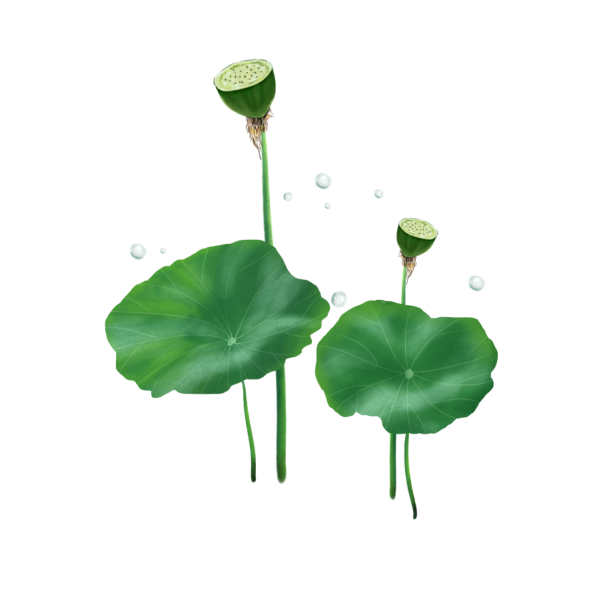 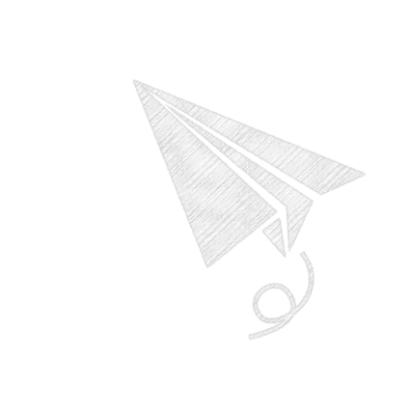 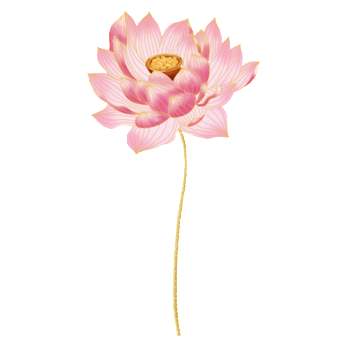 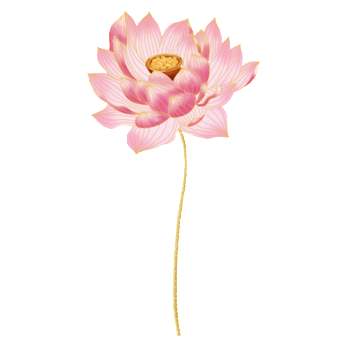 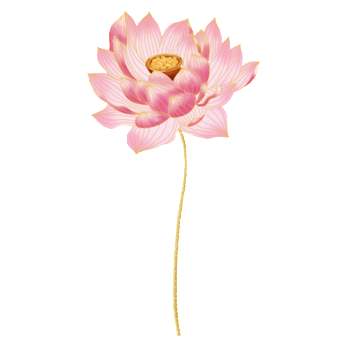 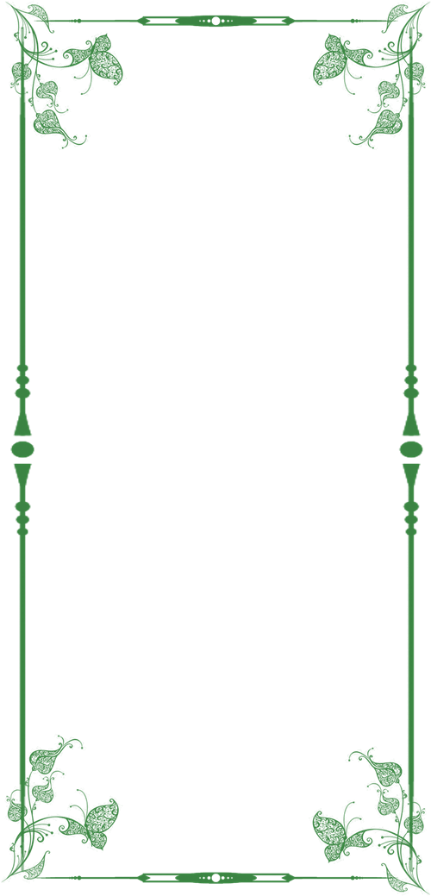 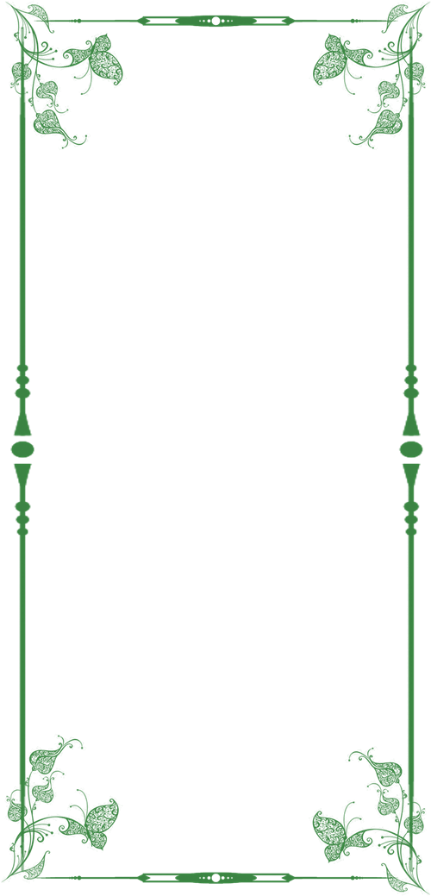 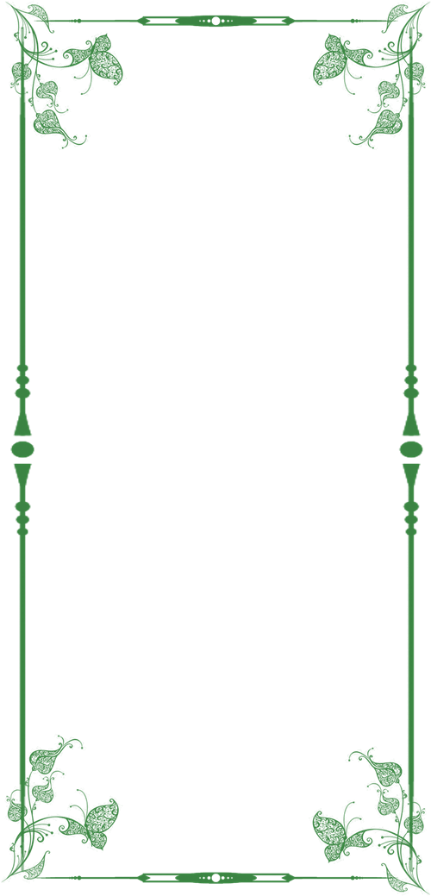 Ý kiến lớn 2: Qua hình ảnh hoa sen, tác giả dân gian đã gửi gắm những triết lí sống sâu sắc
Ý kiến lớn 1: Vẻ đẹp hoa sen được miêu tả một cách khéo léo, tài tình
Vấn đề bàn luận: Hình ảnh hoa sen trong bài ca dao
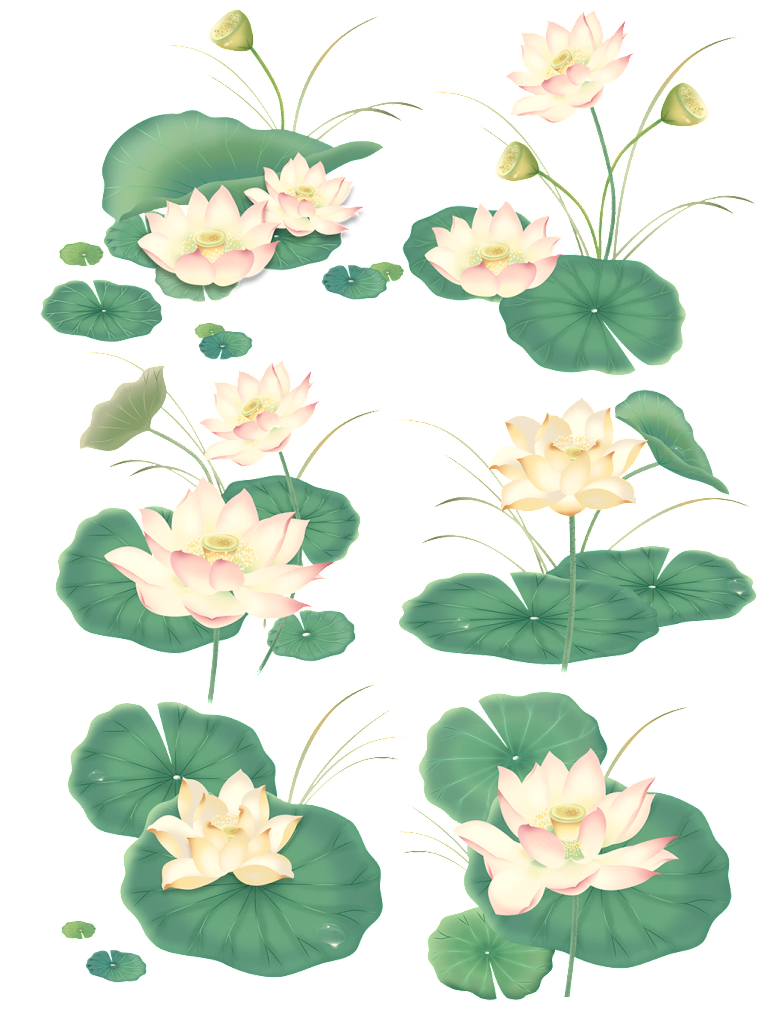 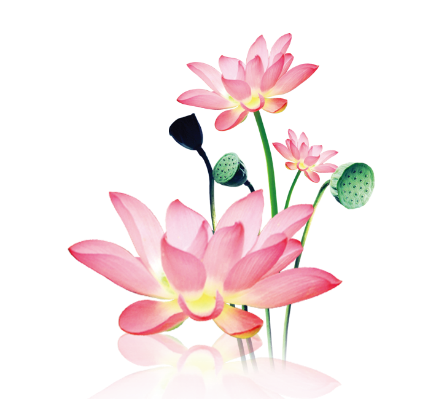 * Ý kiến lớn 1
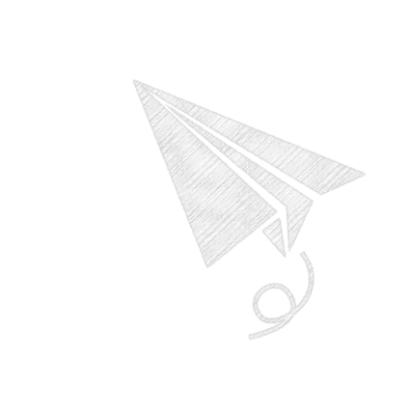 Ý kiến nhỏ 1.2: Câu thứ hai, tác giả dân gian miêu tả vẻ đẹp của từng bộ phận cụ thể trong cây sen để chứng minh cho câu thứ nhất.
Ý kiến nhỏ 1.1: Câu thứ nhất, tác giả dân gian khẳng định và tuyệt đối vẻ đẹp không gì sánh nổi của cây sen ở trong đầm.
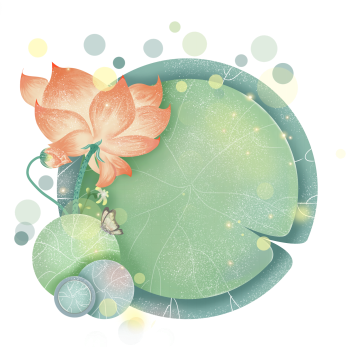 Ý kiến nhỏ 1.3: Câu thứ ba có vị trí đặc biệt trong toàn bài, đó là câu chuyển để chuẩn bị cho câu kết.
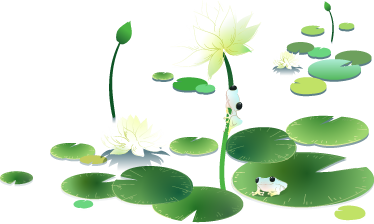 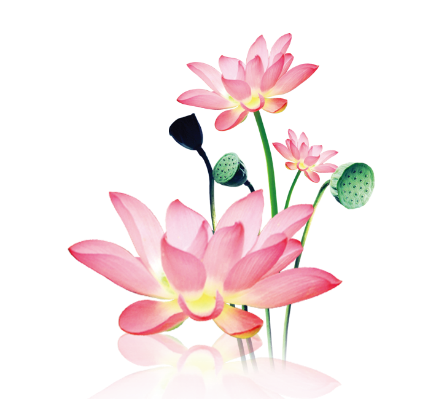 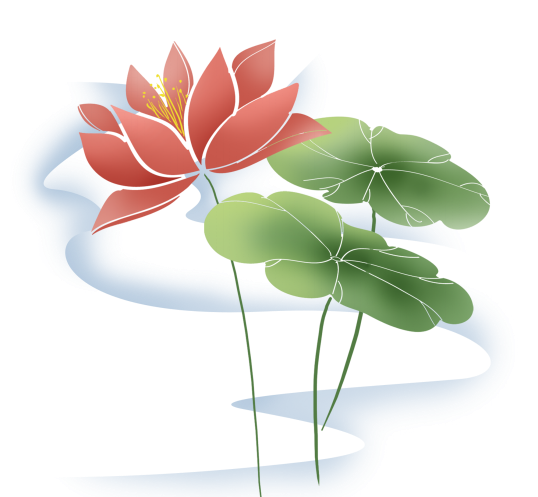 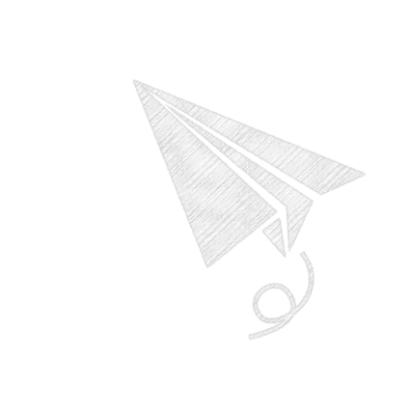 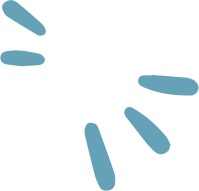 Ý kiến lớn 2: Qua hình ảnh hoa sen, tác giả dân gian đã gửi gắm những triết lí sống sâu sắc
Ý kiến nhỏ: Ở câu thứ 4, người ta không nghĩ đến nghĩa đen mà nghĩ đến nghĩa bóng, nghĩ sang hình ảnh triết lí nhân sinh
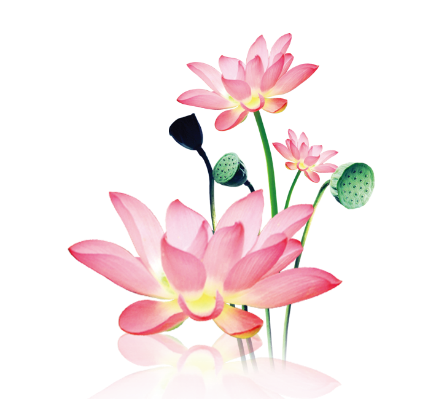 Câu 2
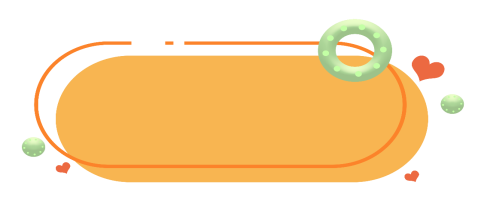 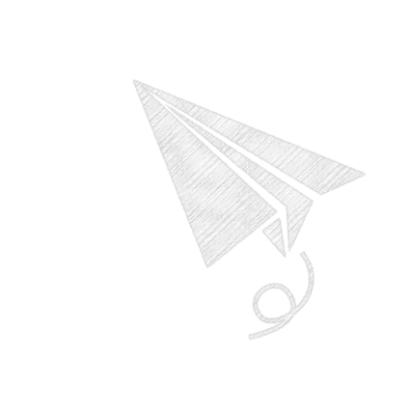 PHT số 3
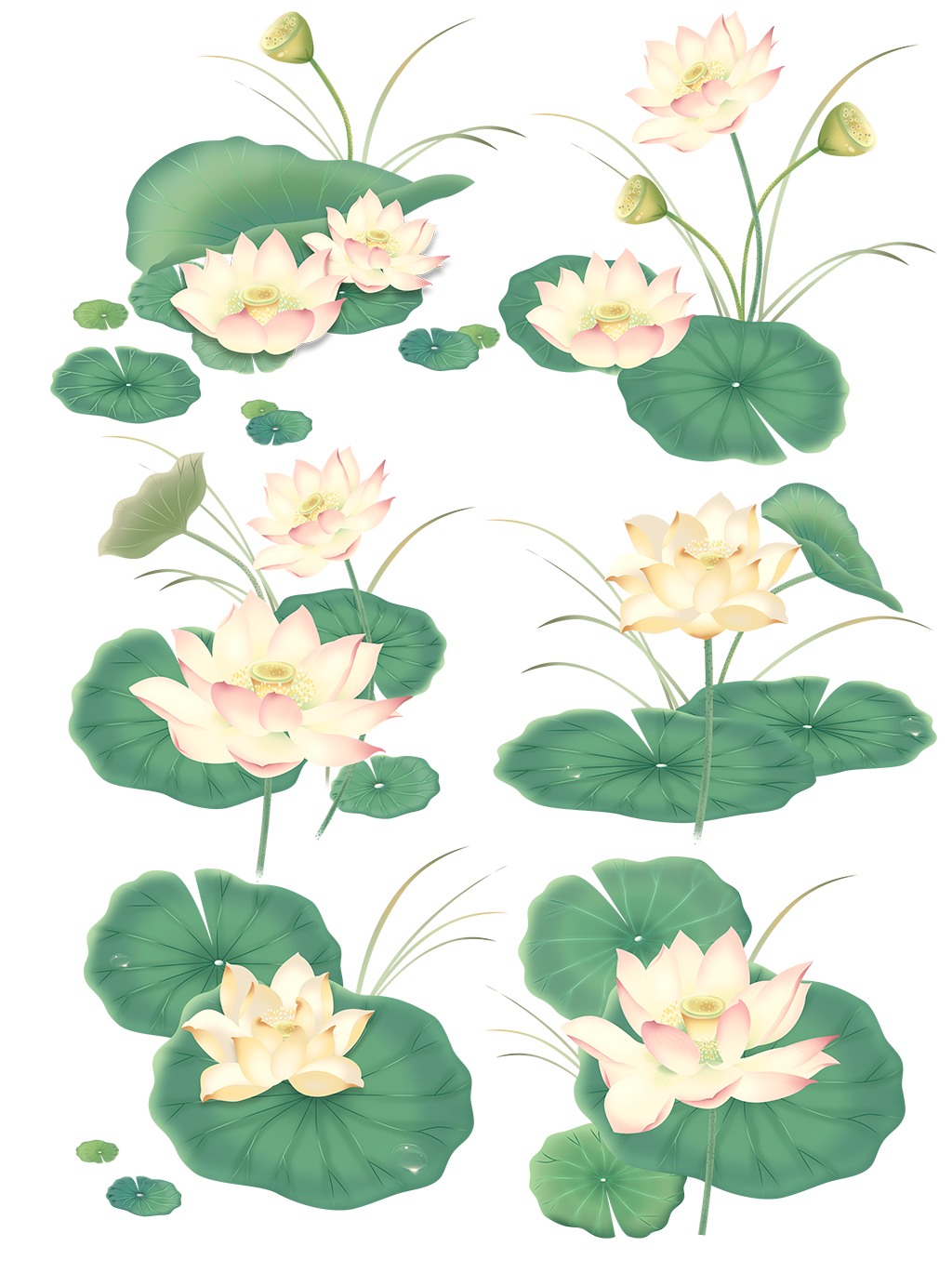 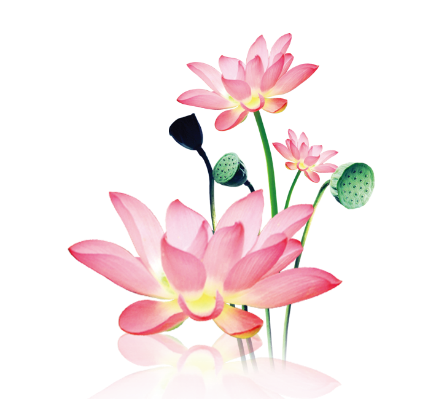 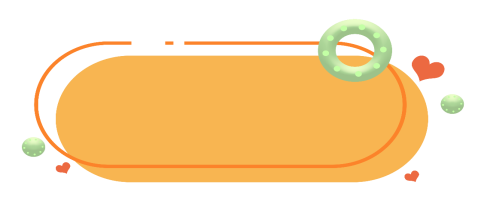 Câu 2
PHT số 3
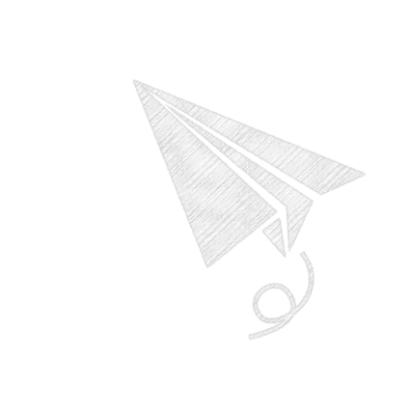 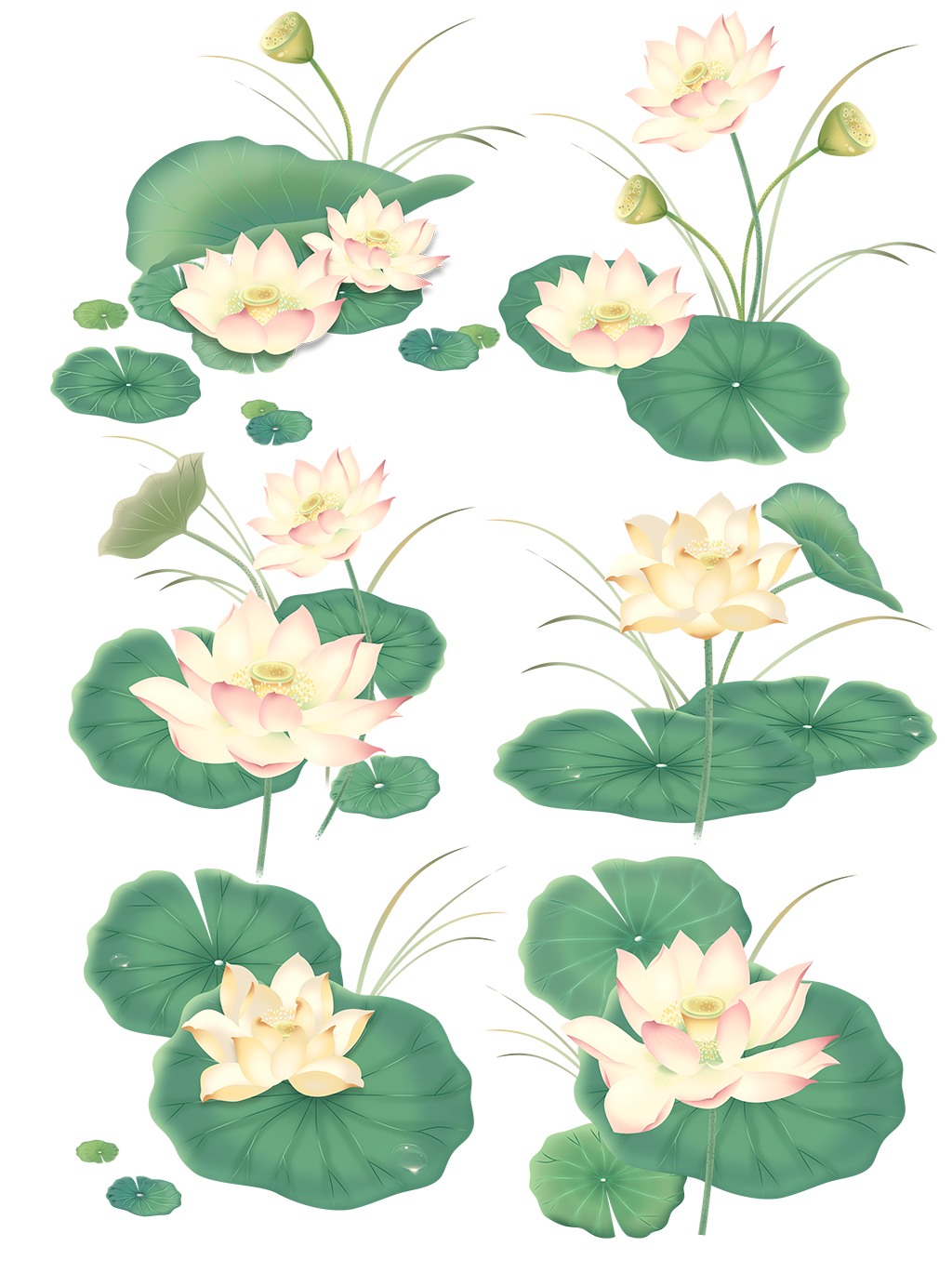 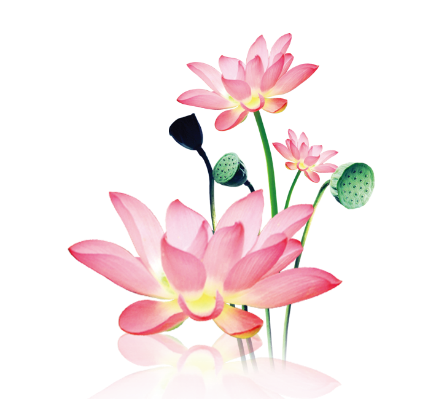 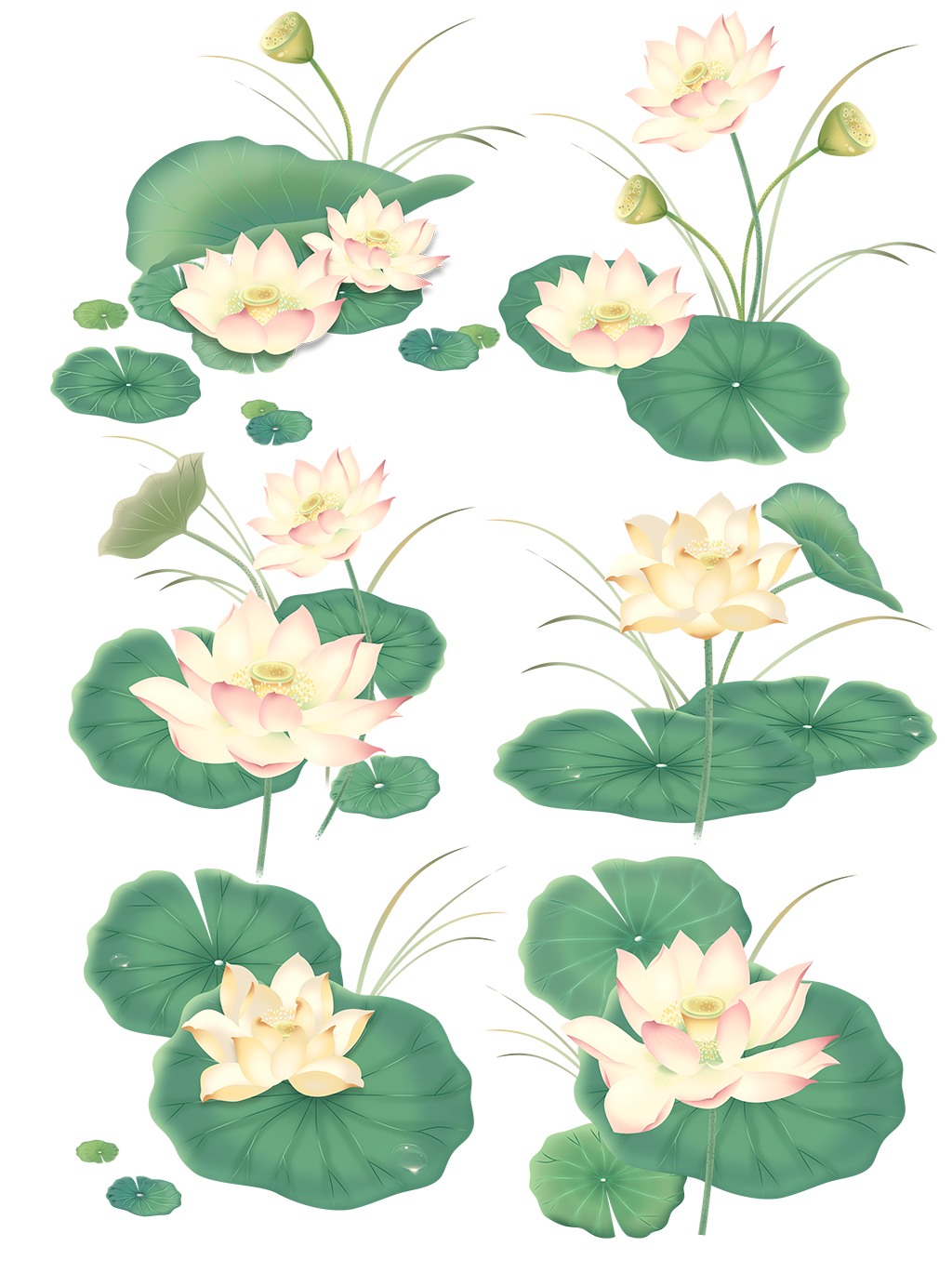 Câu 4
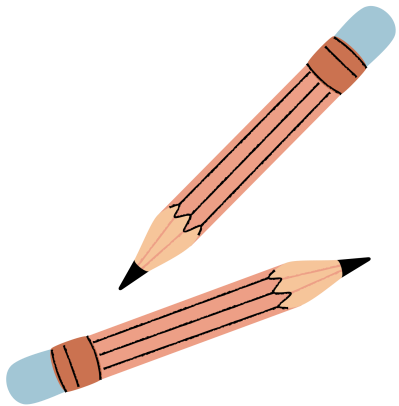 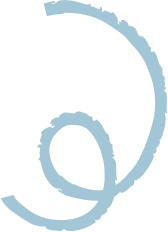 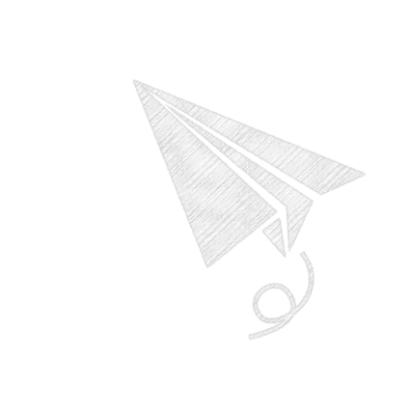 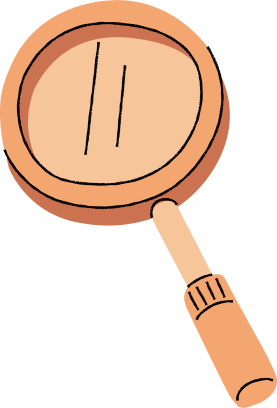 Theo em, có thể thay đổi trật tự các ý kiến lớn, ý kiến nhỏ được không? Cách sắp xếp trật tự các ý kiến như vậy có tác dụng gì trong việc thực hiện mục đích của văn bản?
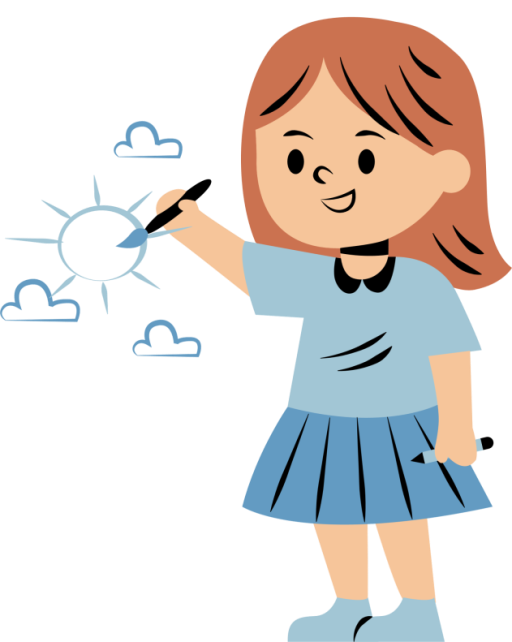 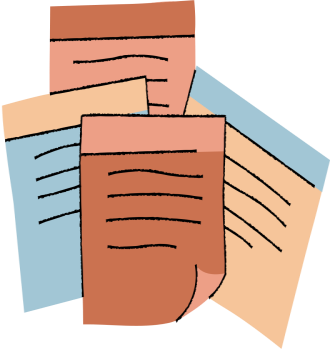 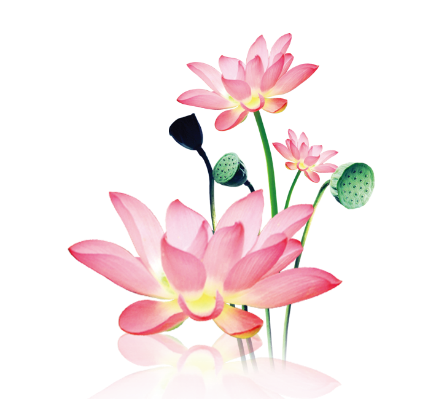 Câu 4
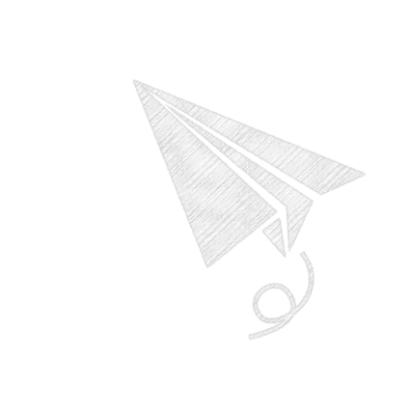 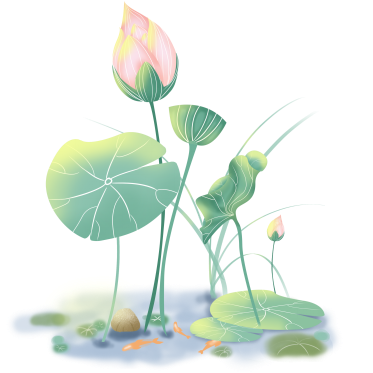 Không thể thay đổi trật tự các ý kiến lớn, ý kiến nhỏ được vì sẽ làm xáo trộn mạch lập luận của văn bản, gây khó tiếp nhận cho người đọc
Các ý kiến lớn được sắp xếp theo hai tầng nghĩa của hình ảnh hoa sen trong bài ca dao, ý kiến lớn 1 nói về nghĩa tả thực; ý kiến lớn 2 nói về nghĩa tượng trưng
Cách sắp xếp trật tự bố cục ý kiến như vậy giúp người đọc dễ dàng tiếp nhận, nắm bắt lập luận của văn bản, từ đó làm tăng sức thuyết phục của văn bản về hai ý nghĩa của hình ảnh hoa sen trong bài ca dao.
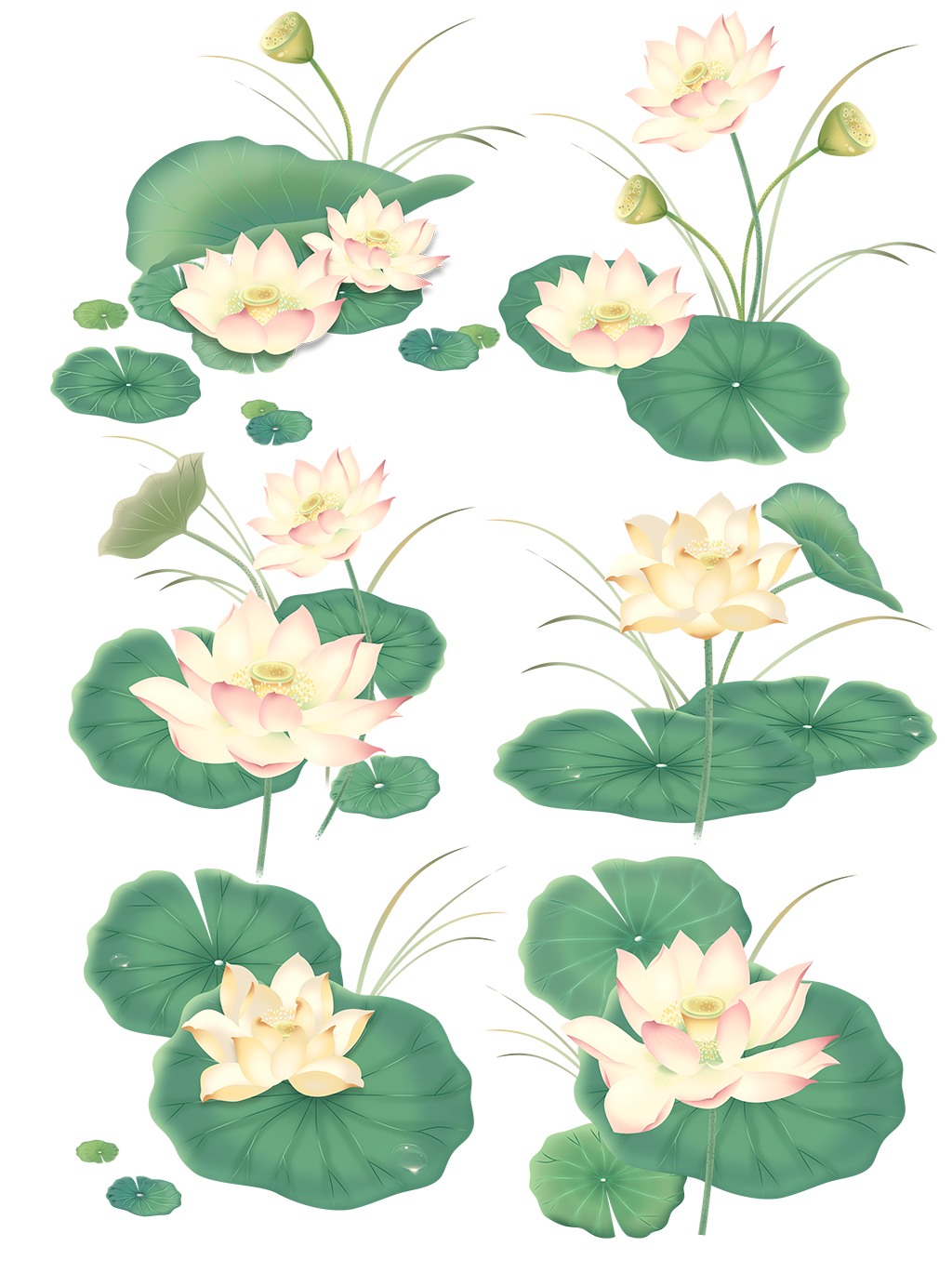 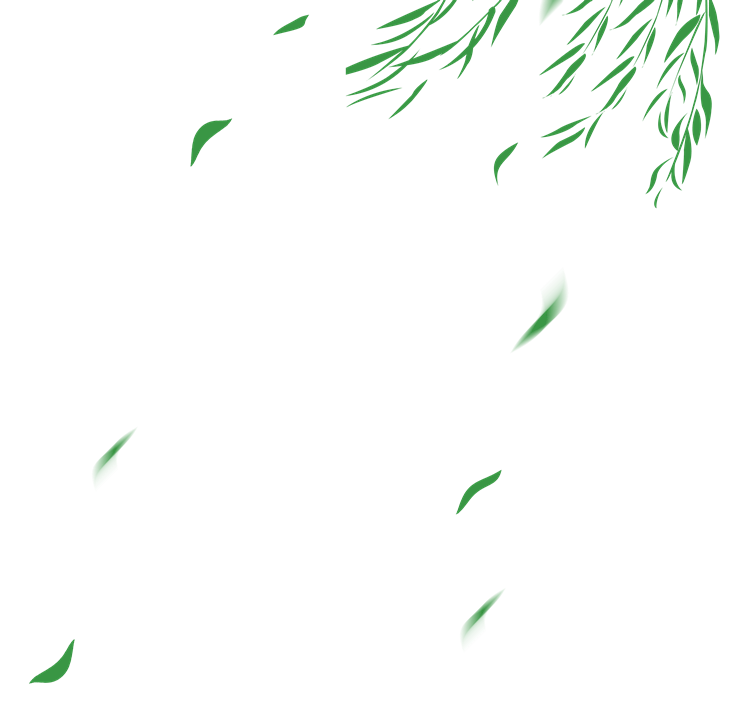 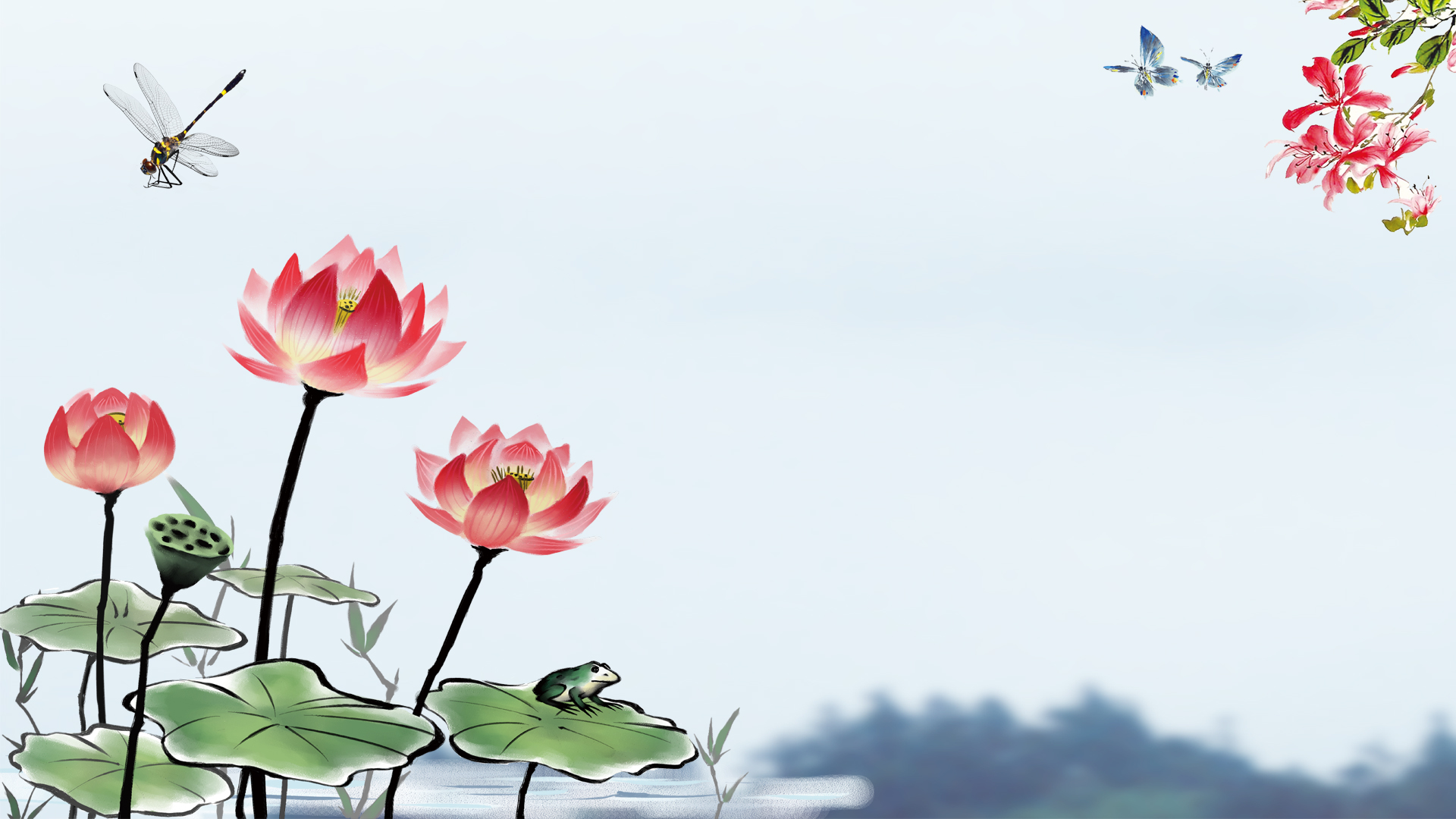 3
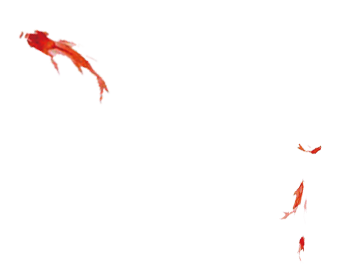 Đặc điểm văn bản nghị luận phân tích một tác phẩm văn học.
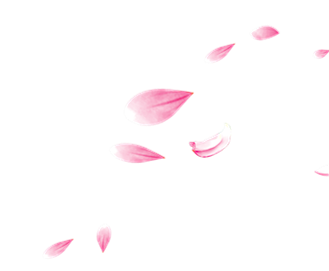 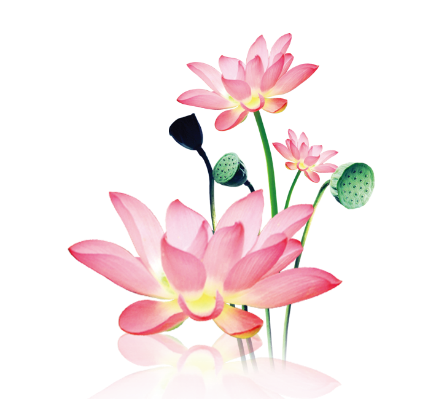 3. Đặc điểm văn bản nghị luận phân tích một tác phẩm văn học
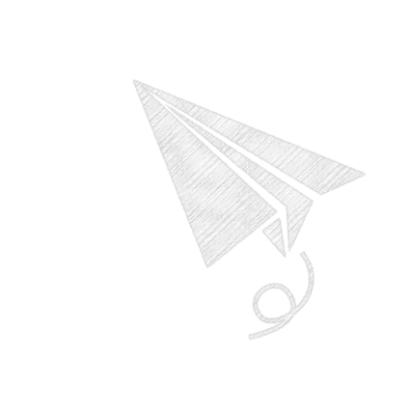 Những dấu hiệu nào giúp em nhận ra văn bản trên là văn bản nghị luận phân tích một tác phẩm văn học?
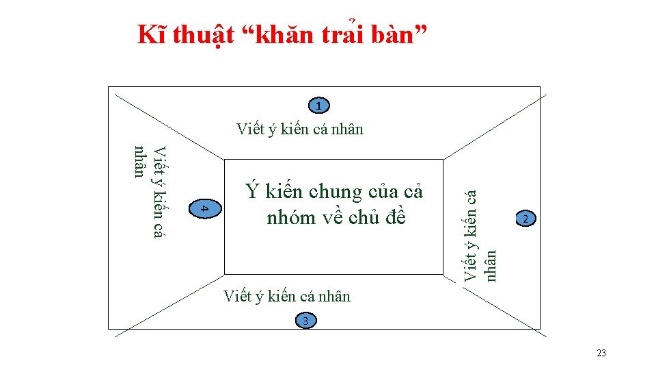 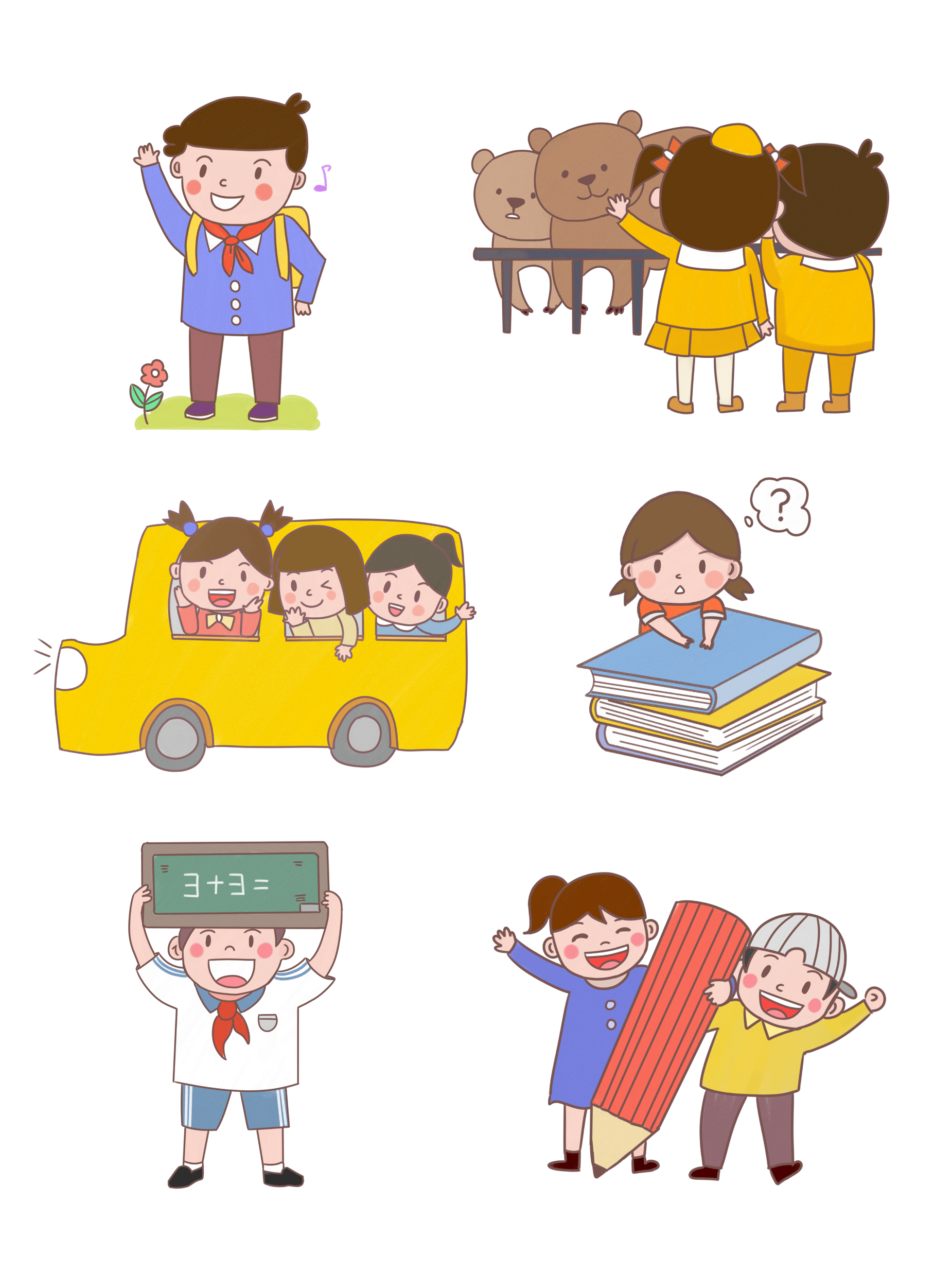 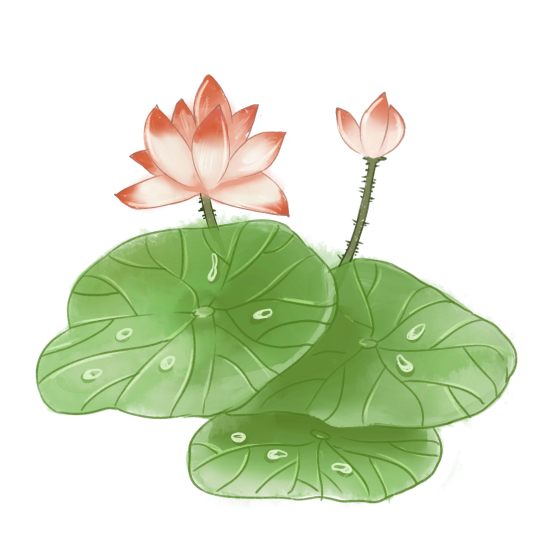 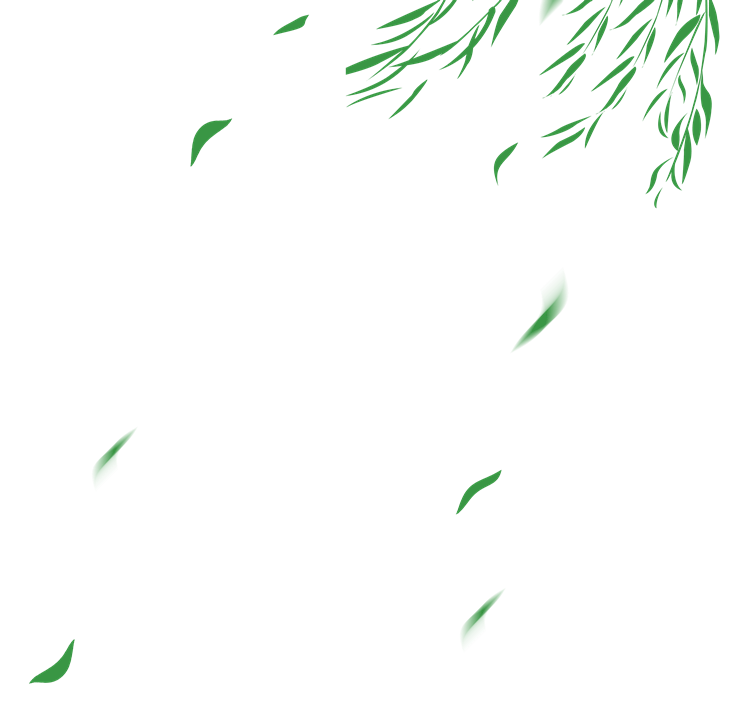 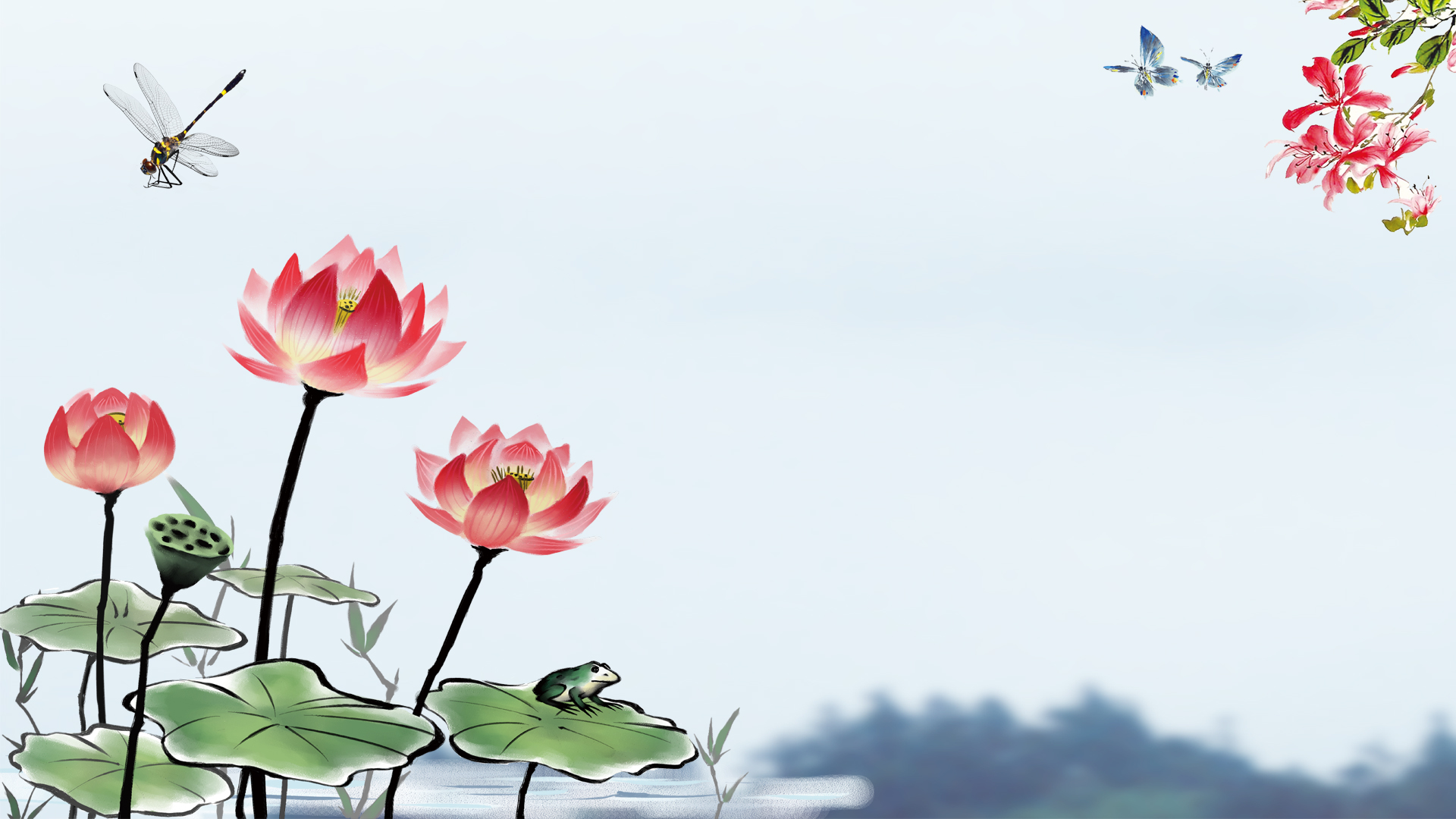 4
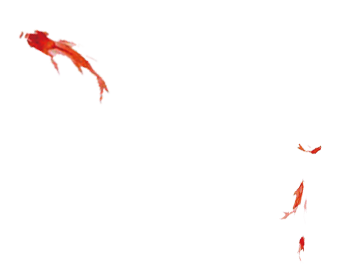 Kết nối, chia sẻ
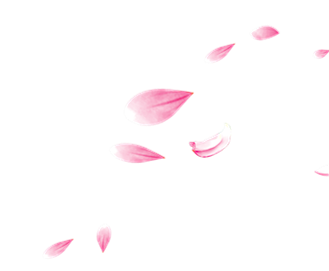 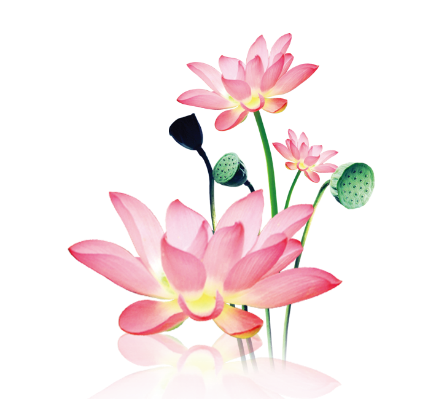 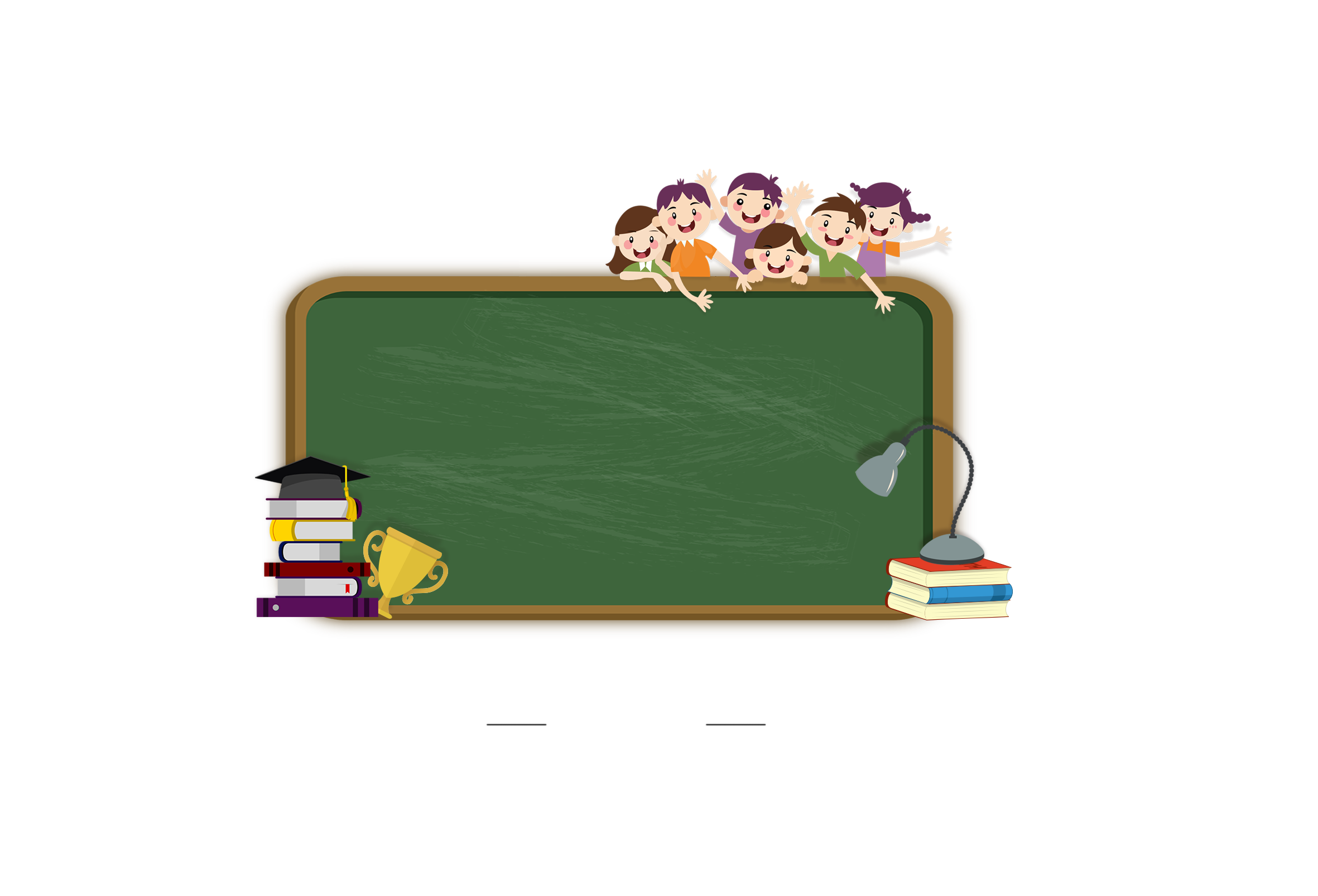 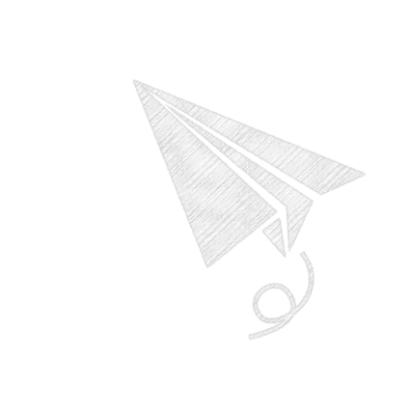 Văn bản trên đã giúp em hiểu thêm điều gì về bài ca dao ”Trong đầm gì đẹp bằng sen”? Hãy viết đoạn văn (khoảng 100 chữ) trình bày suy nghĩ của mình.
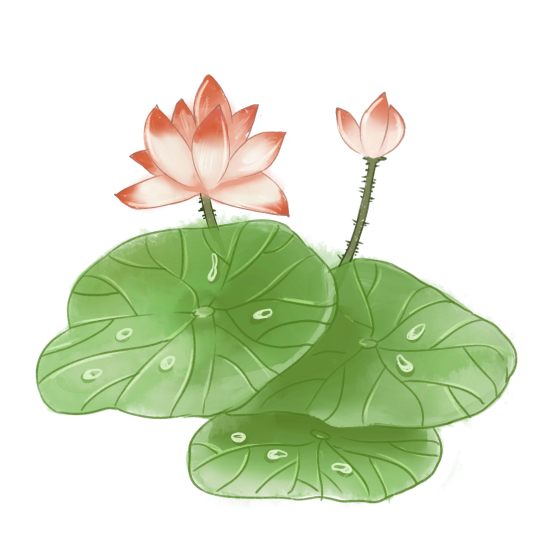 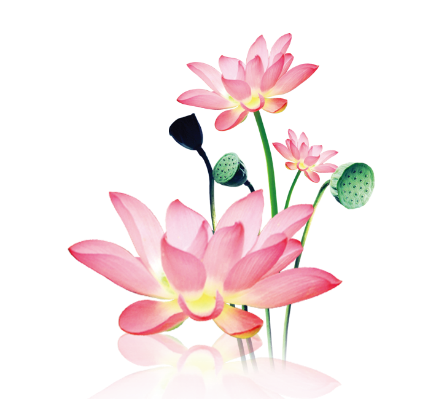 4. Kết nối, chia sẻ
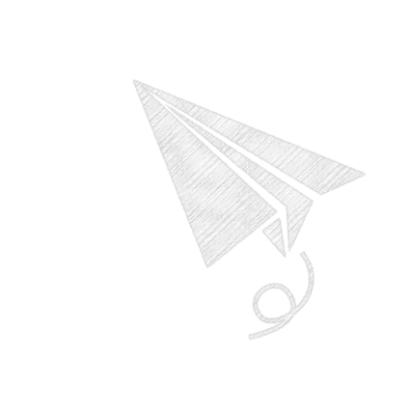 Nét trong sáng, cao đẹp trong tâm hồn con người Việt Nam từ bao đời đã được ca ngợi và trở thành chủ đề của nhiều câu tục ngữ, ca dao. Chúng ta không thể quên bài ca dao quen thuộc:
Trong đầm gì đẹp bằng sen
Lá xanh bông trắng lại chen nhụy vàng
Nhụy vàng, bông trắng, lá xanh
Gần bùn mà chẳng hôi tanh mùi bùn.
Bằng ngôn từ trong sáng, giản dị nhất, bài ca dao làm nổi bật hình ảnh bông sen thơm ngát, đang nở trên đầm lầy. Bông sen đơn sơ, chân chất như người dân lao động mang nét đẹp bình dị, thôn dã, lúc nào cũng ngan ngát toa hương, một thứ hương thơm đặc biệt tinh khiết không pha lẫn mùi vị nào khác. Đầm lầy càng u tối thì bông hoa lại càng đẹp đẽ, sáng ngời. Thông qua bài ca dao, hình ảnh của con người Việt Nam hiện lên một cách tự nhiên, hợp lý đến tài tình. Tâm hồn của mỗi con người được ví như một bông hoa thơm ngát, dù sống ở đâu, trong hoàn cảnh nào cũng giữ riêng cho mình nét trong trắng, thanh cao nguyên vẹn.
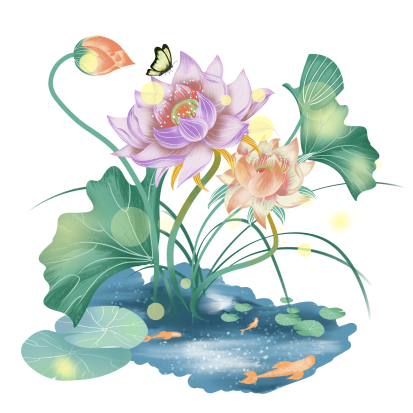 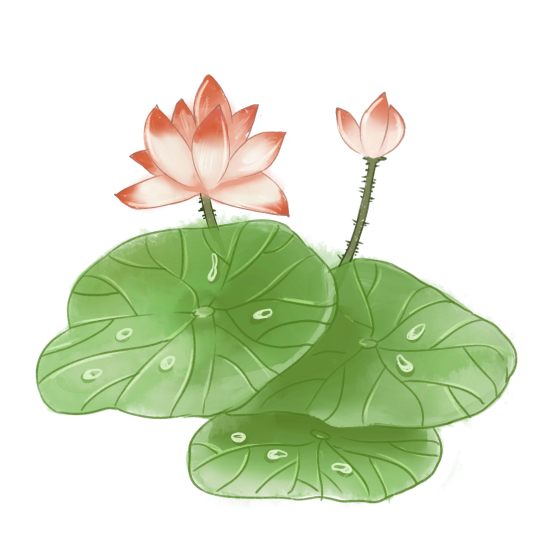 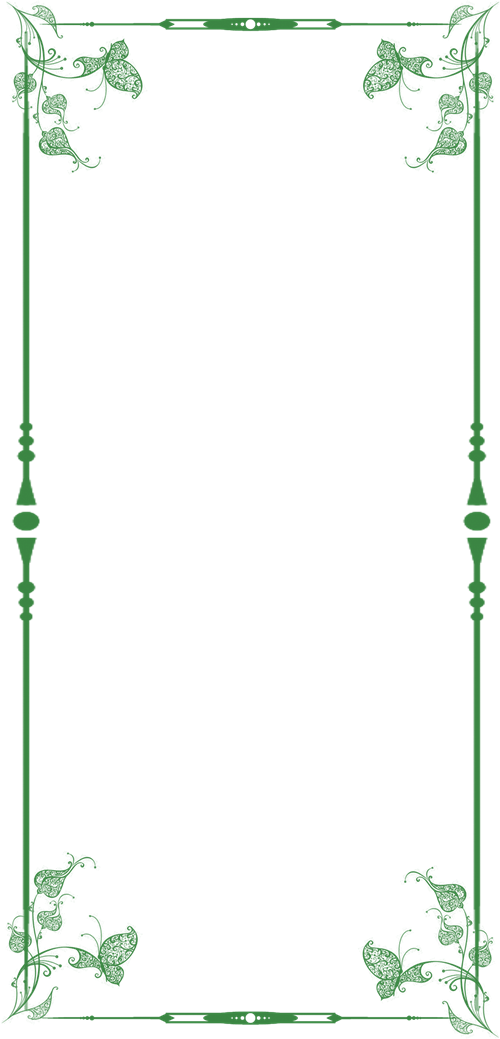 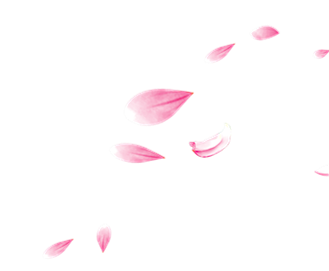 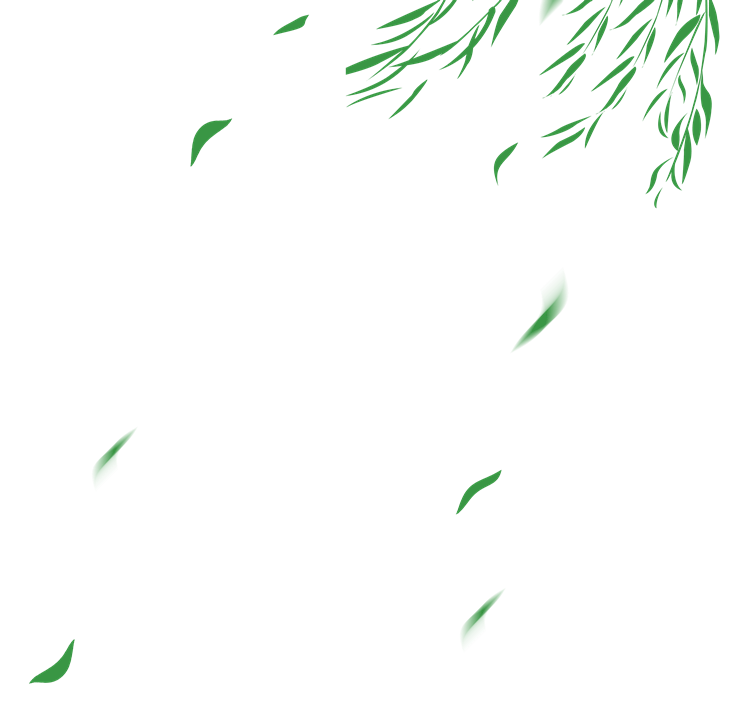 III
TỔNG KẾT
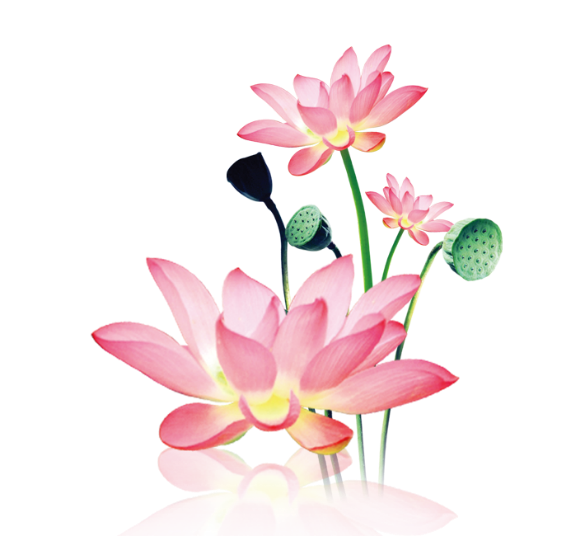 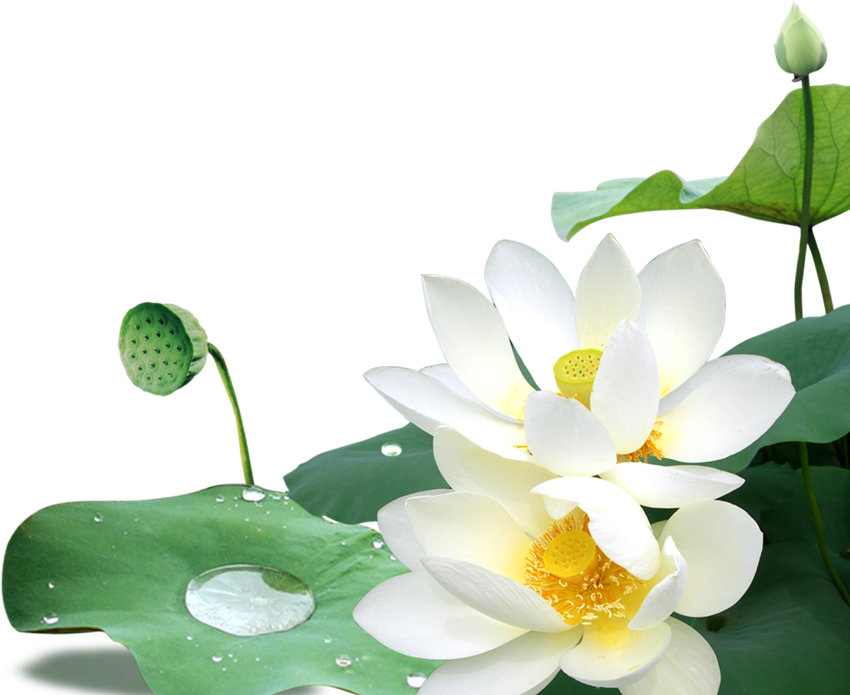 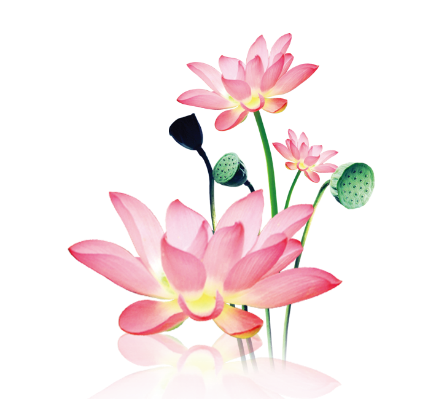 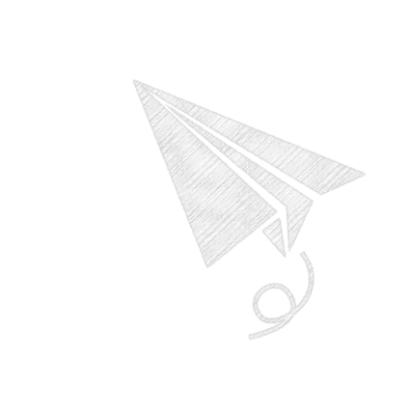 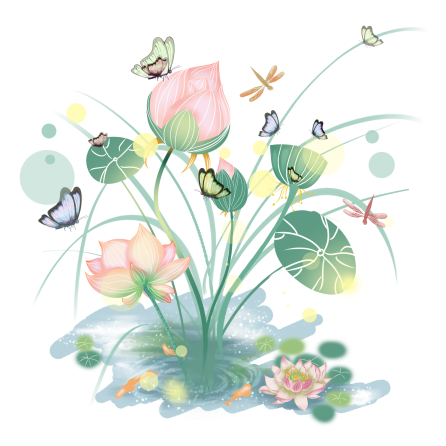 01
Theo em, nội dung của văn bản là gì?
02
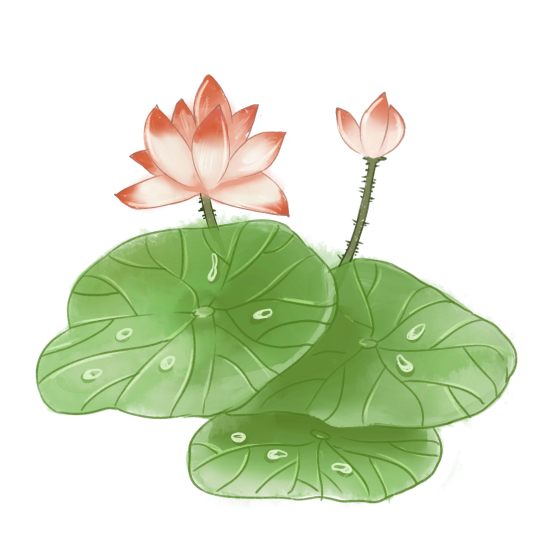 Nghệ thuật đặc sắc được thể hiện qua văn bản?
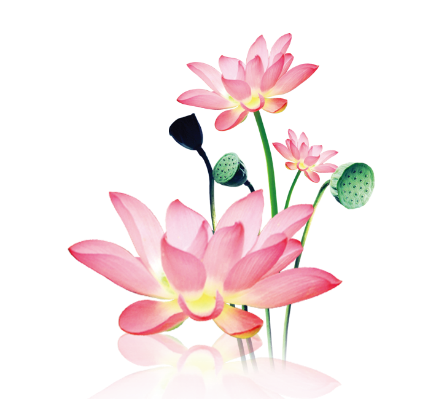 1. Nội dung
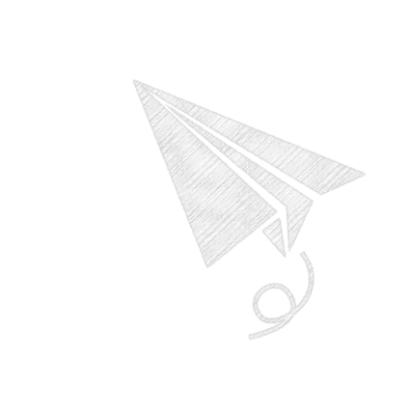 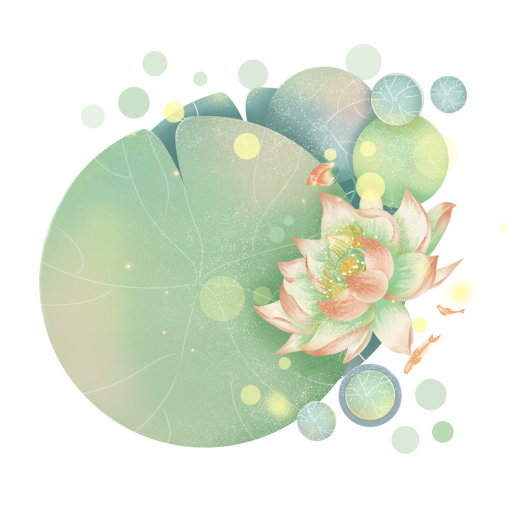 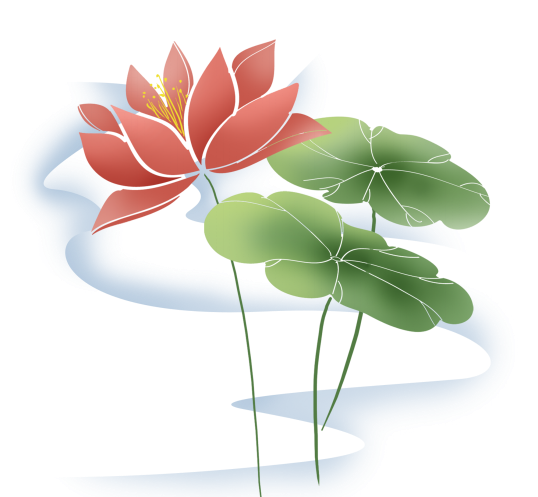 Nhấn mạnh, khẳng định tầng nghĩa trực tiếp (miêu tả vẻ đẹp hoa sen) và tầng nghĩa biểu tượng (cách sống thanh cao, giữ vững phẩm giá) của hình ảnh hoa sen
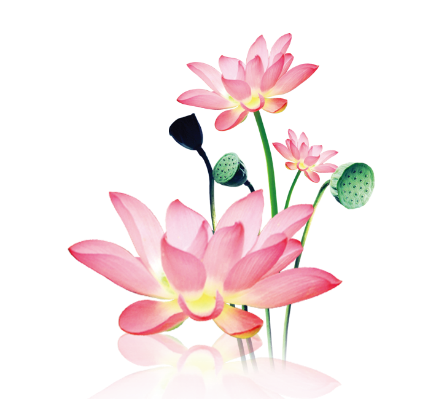 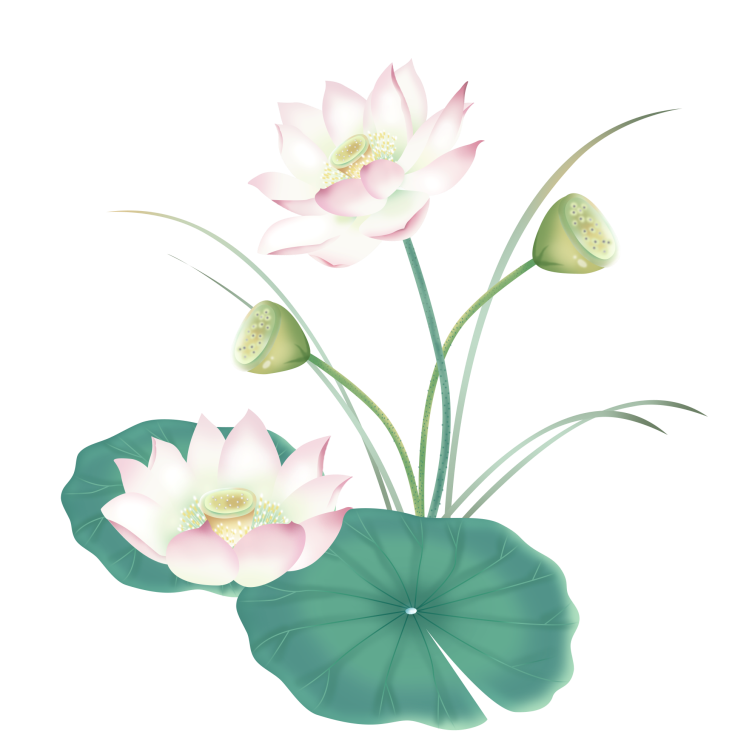 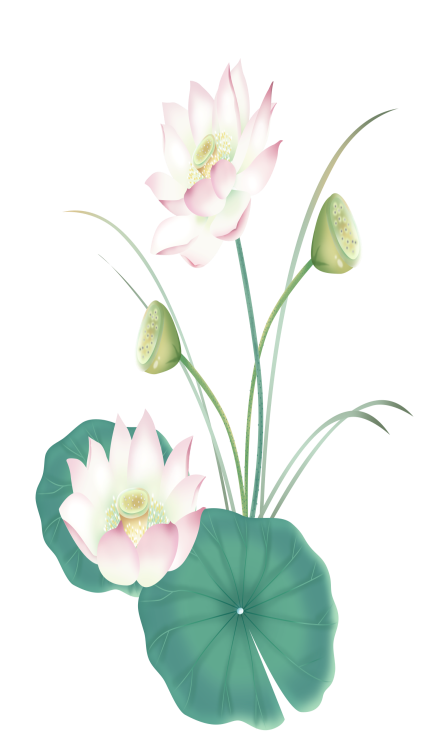 0
1
0
2
2. Nghệ thuật
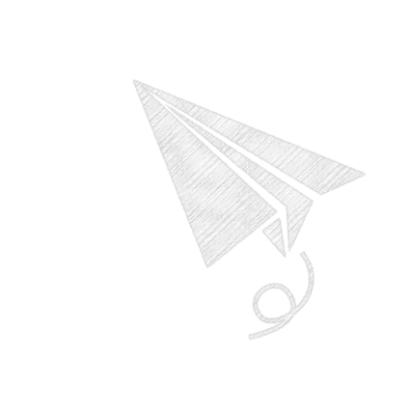 Dẫn chứng, lí lẽ, lập luận chặt chẽ, sắc bén.
Cách triển khai, phân tích các luận điểm khoa học, hợp lí
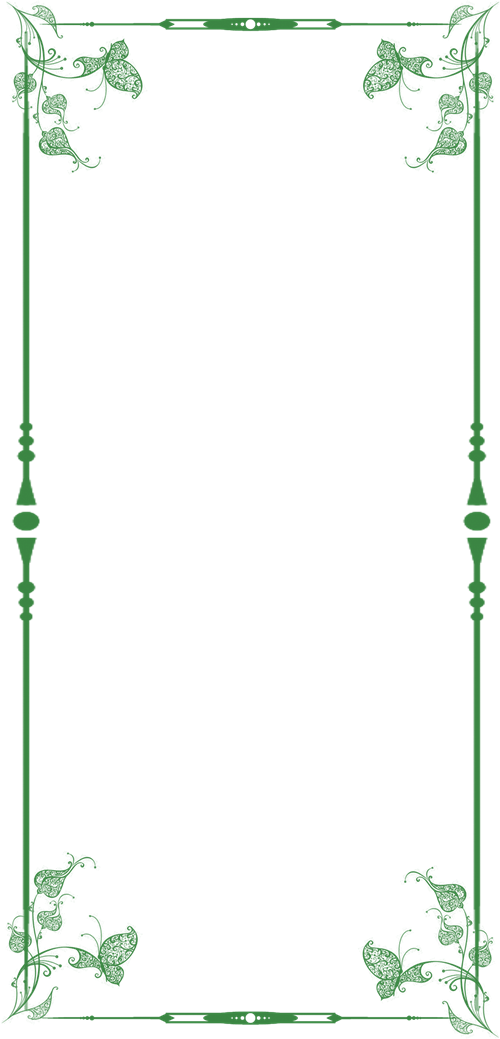 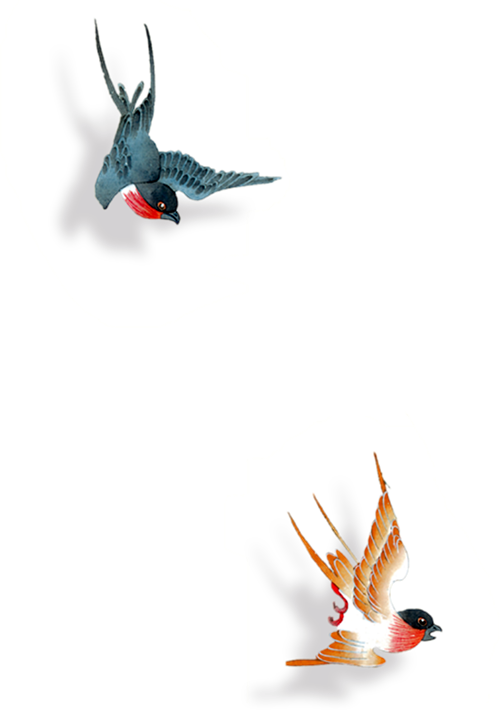 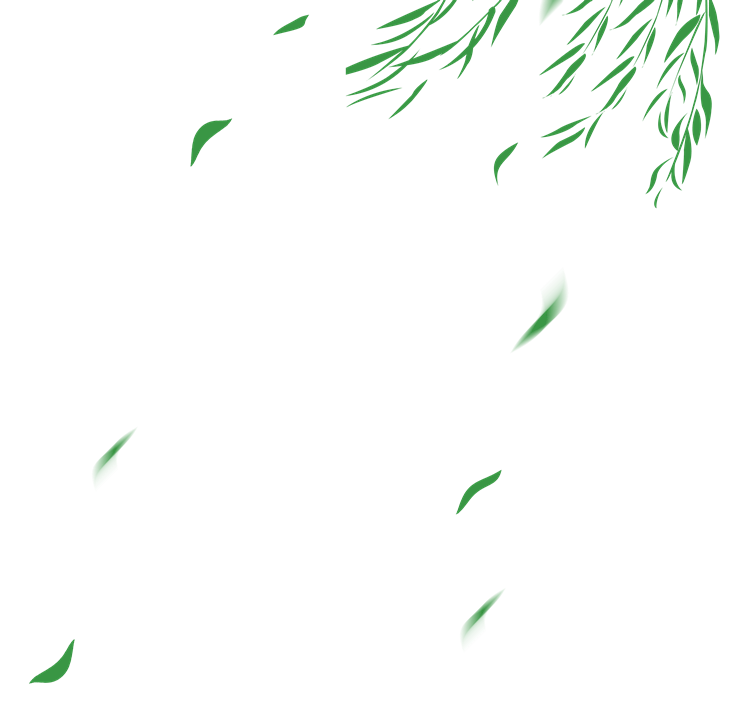 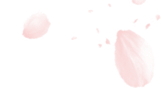 IV. LUYỆN TẬP
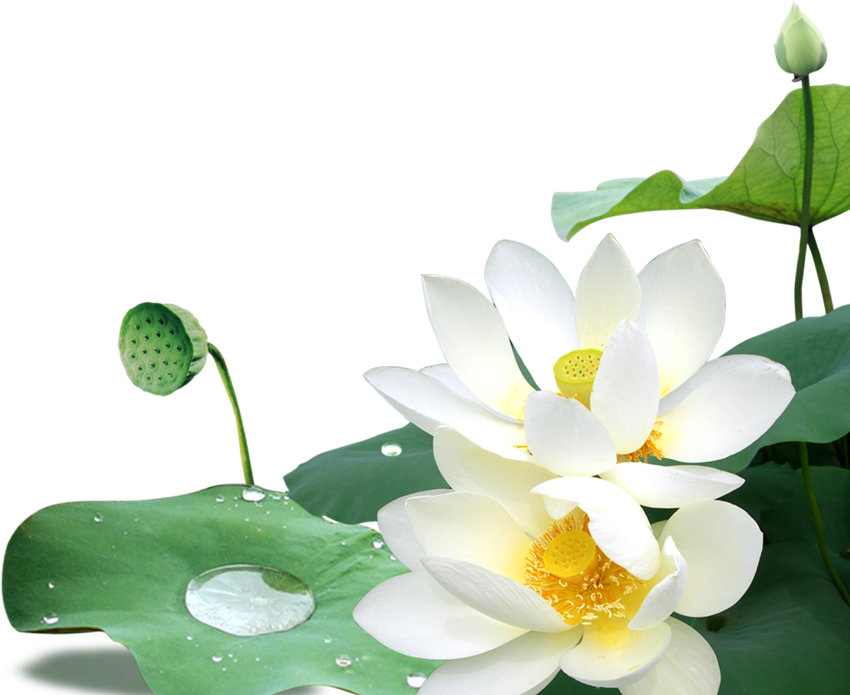 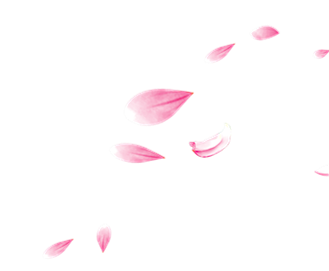 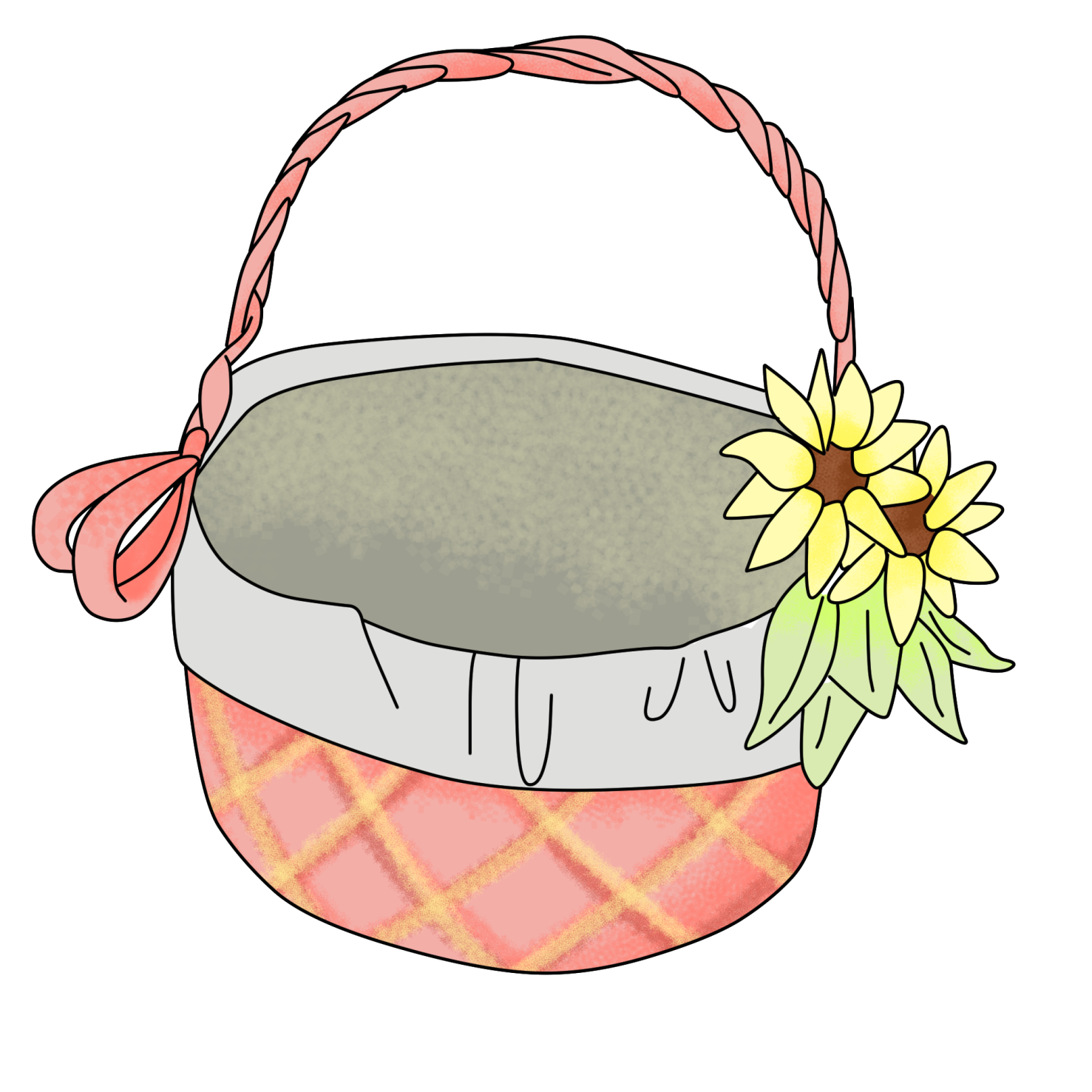 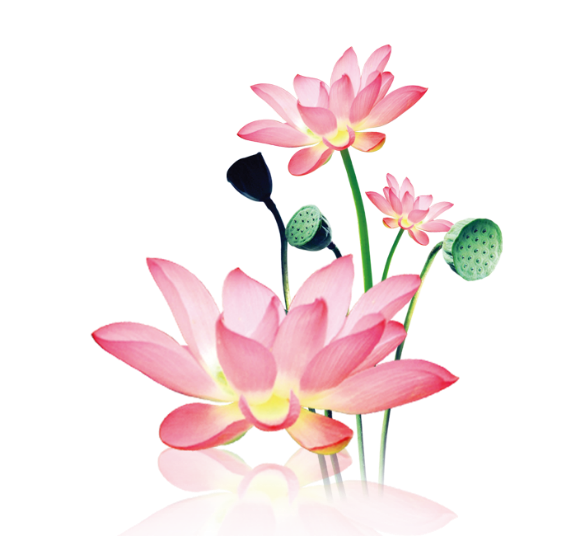 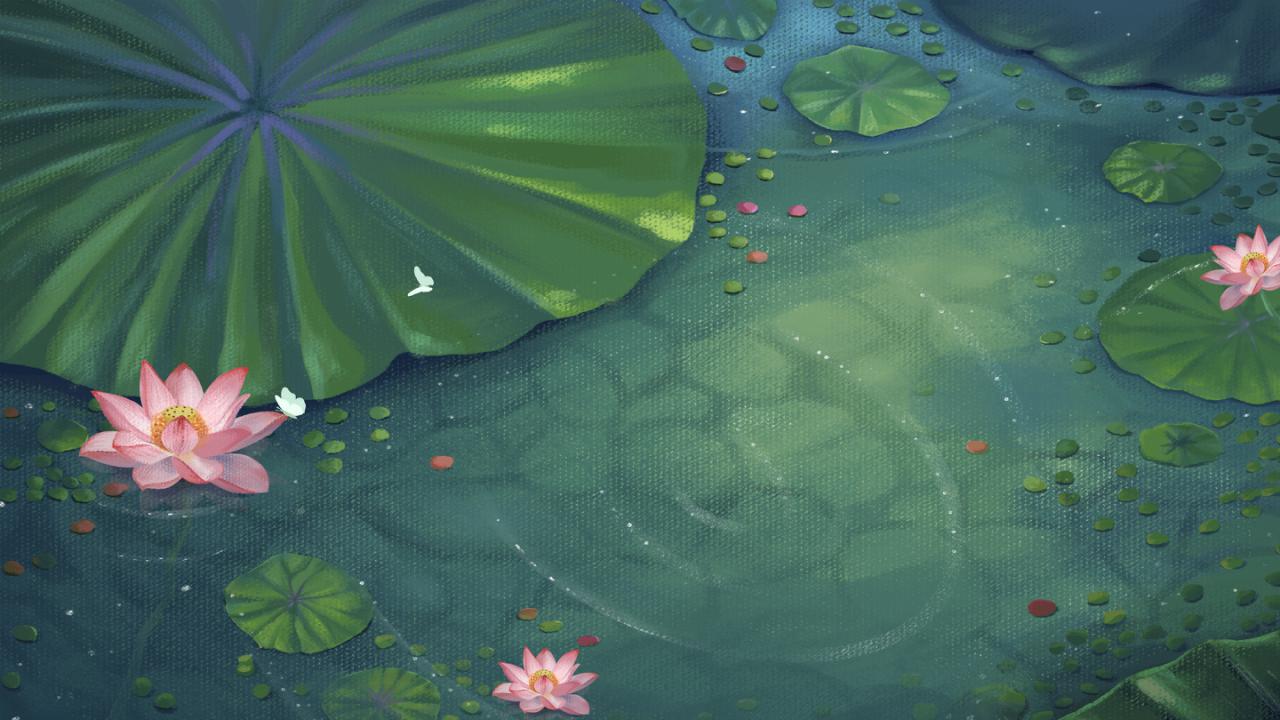 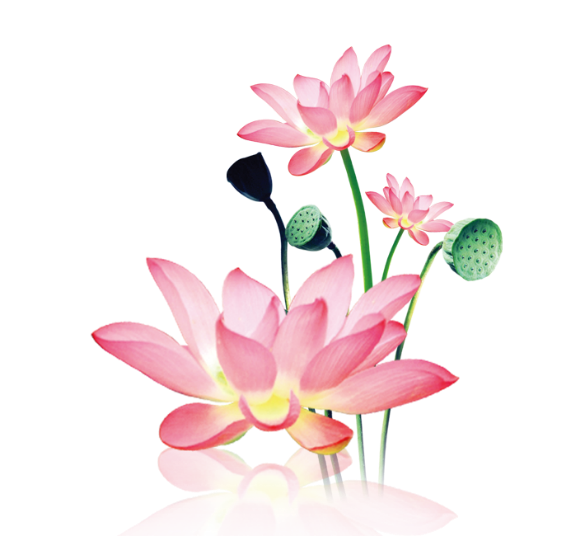 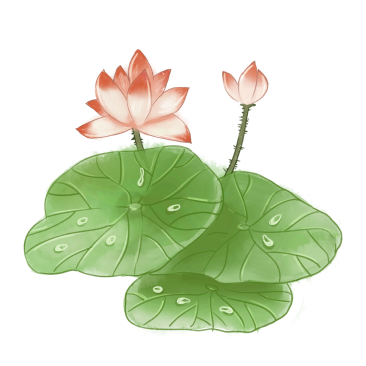 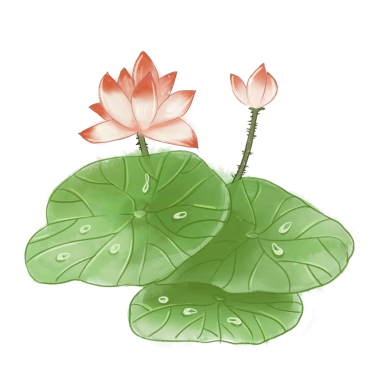 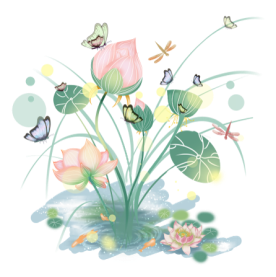 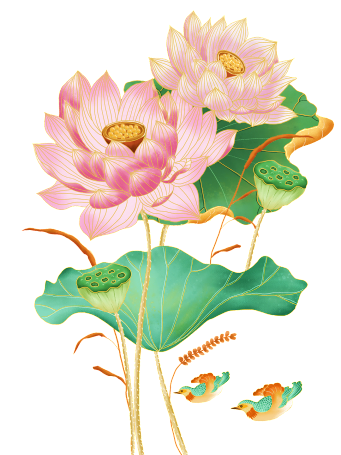 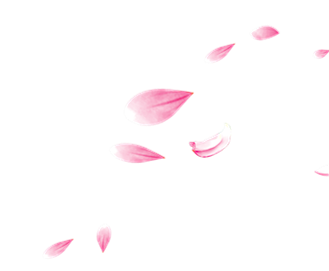 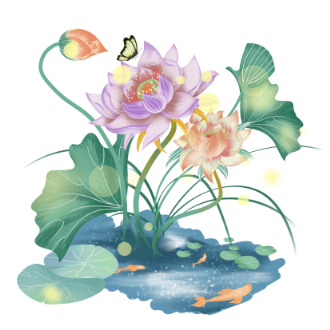 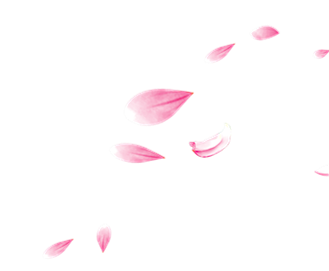 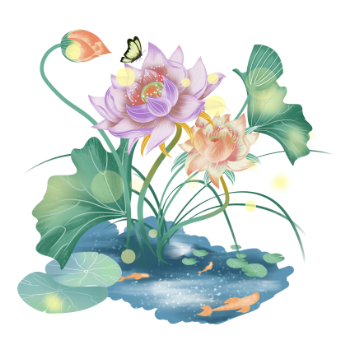 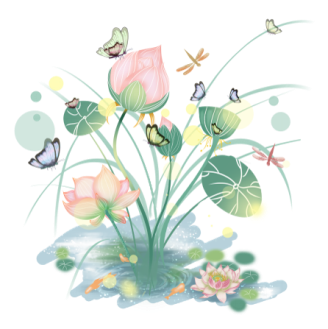 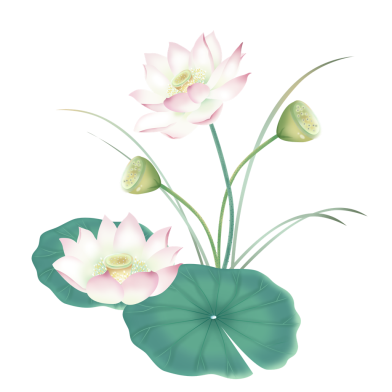 Hoa sen tặng bạn
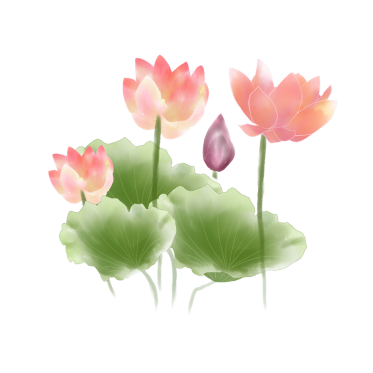 Chơi
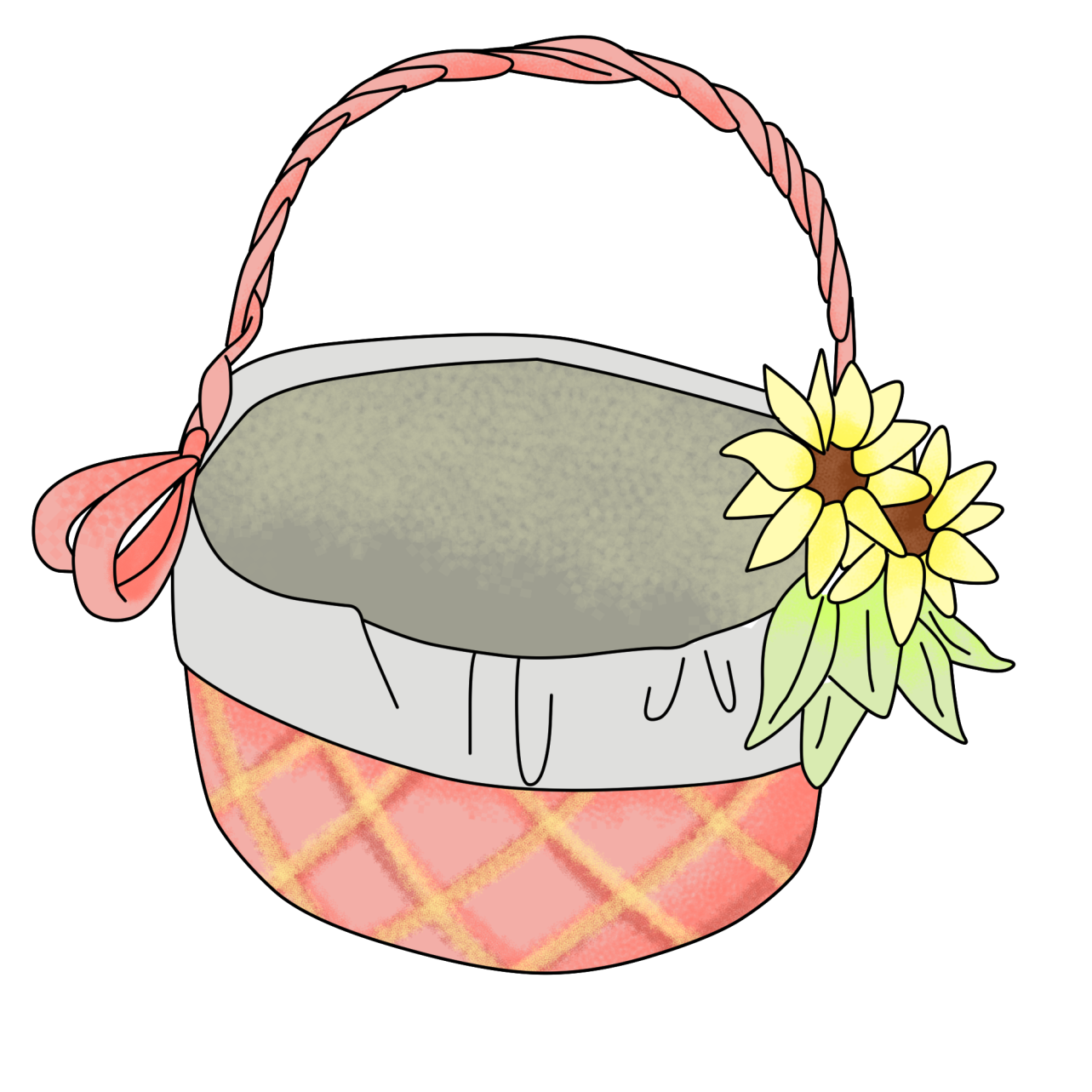 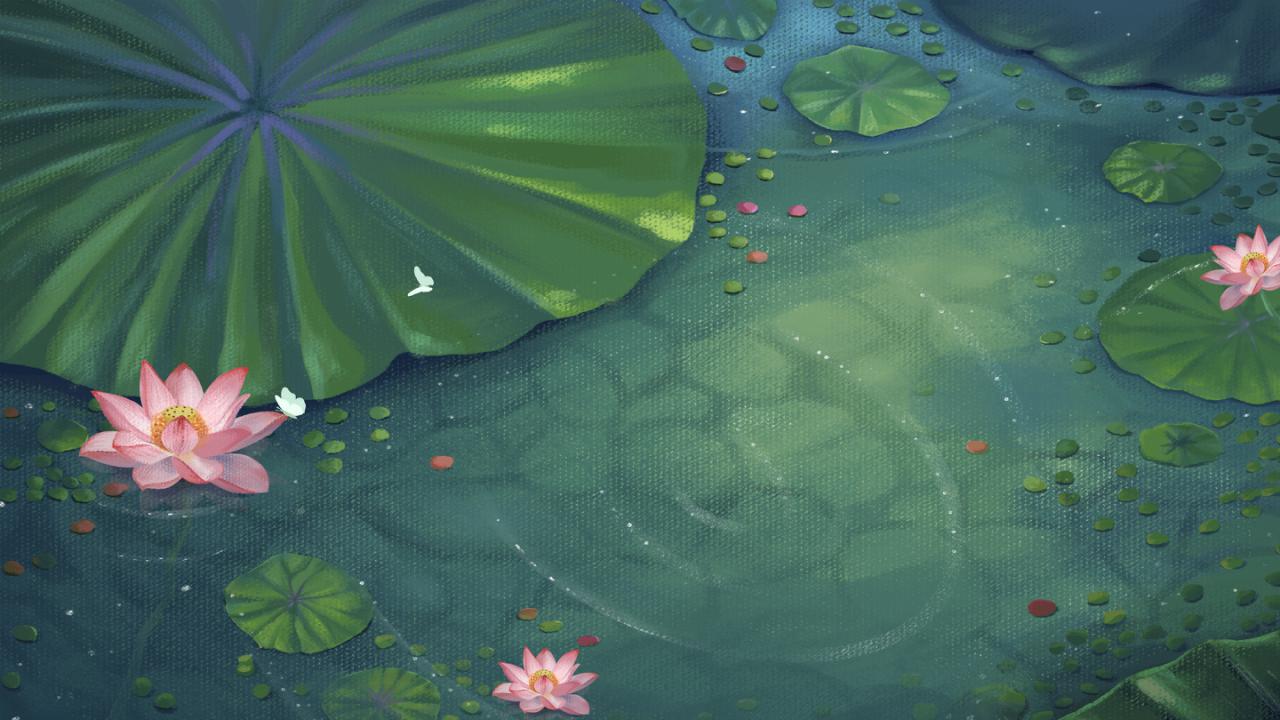 Vận dụng
1
3
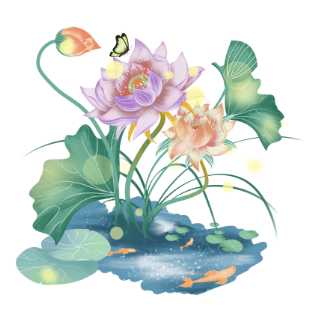 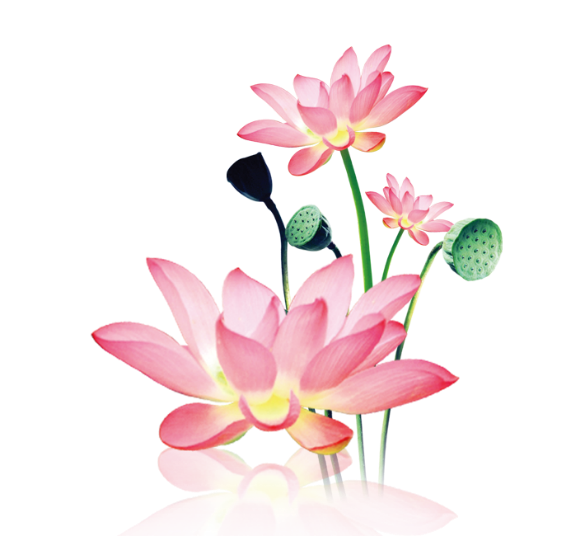 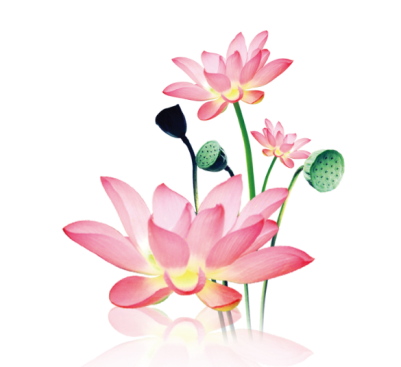 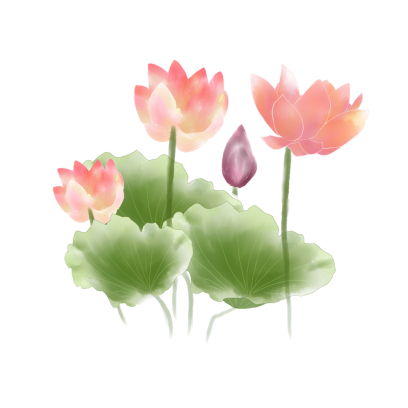 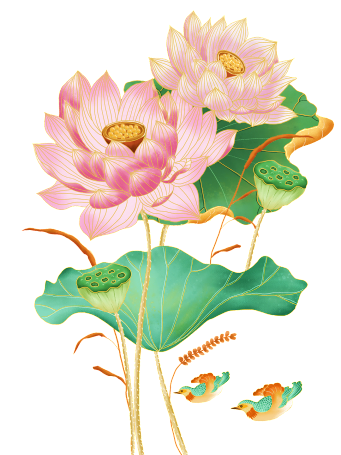 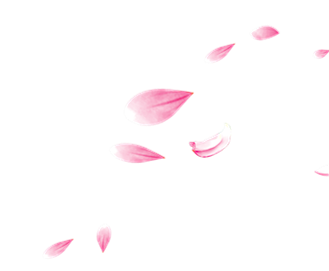 7
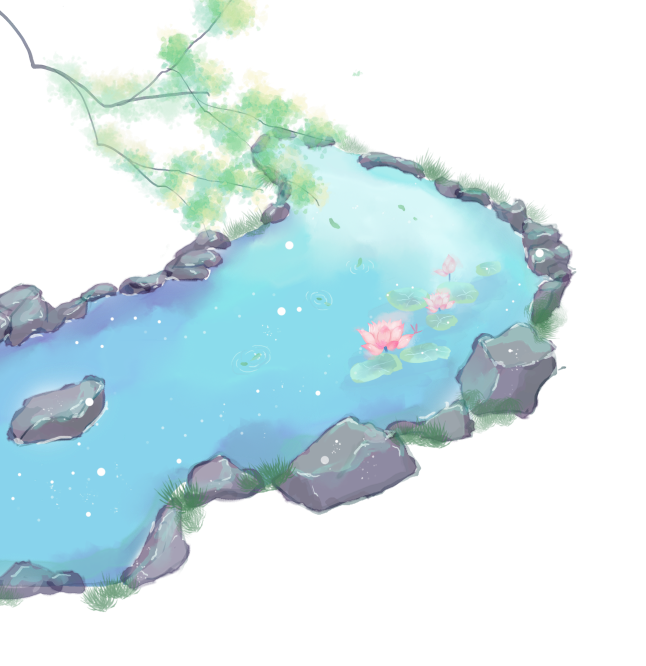 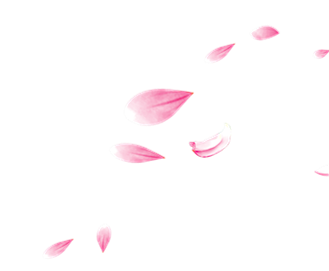 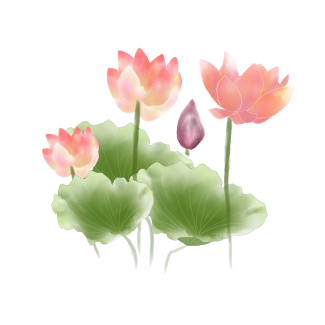 2
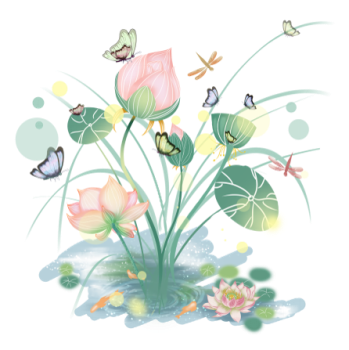 9
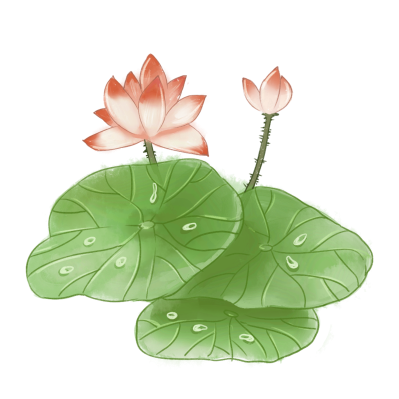 4
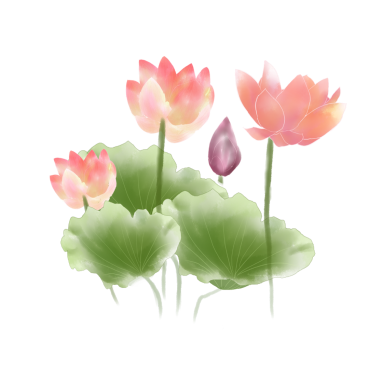 6
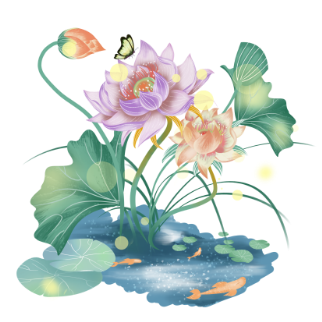 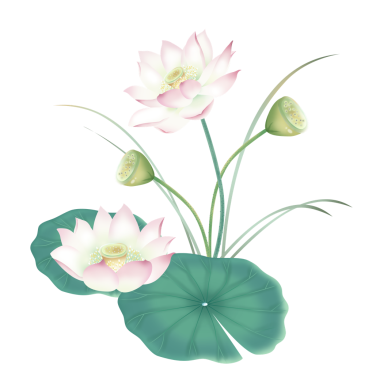 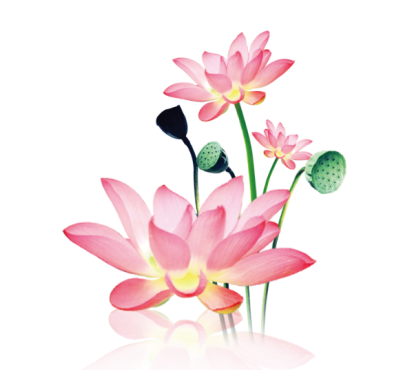 10
8
5
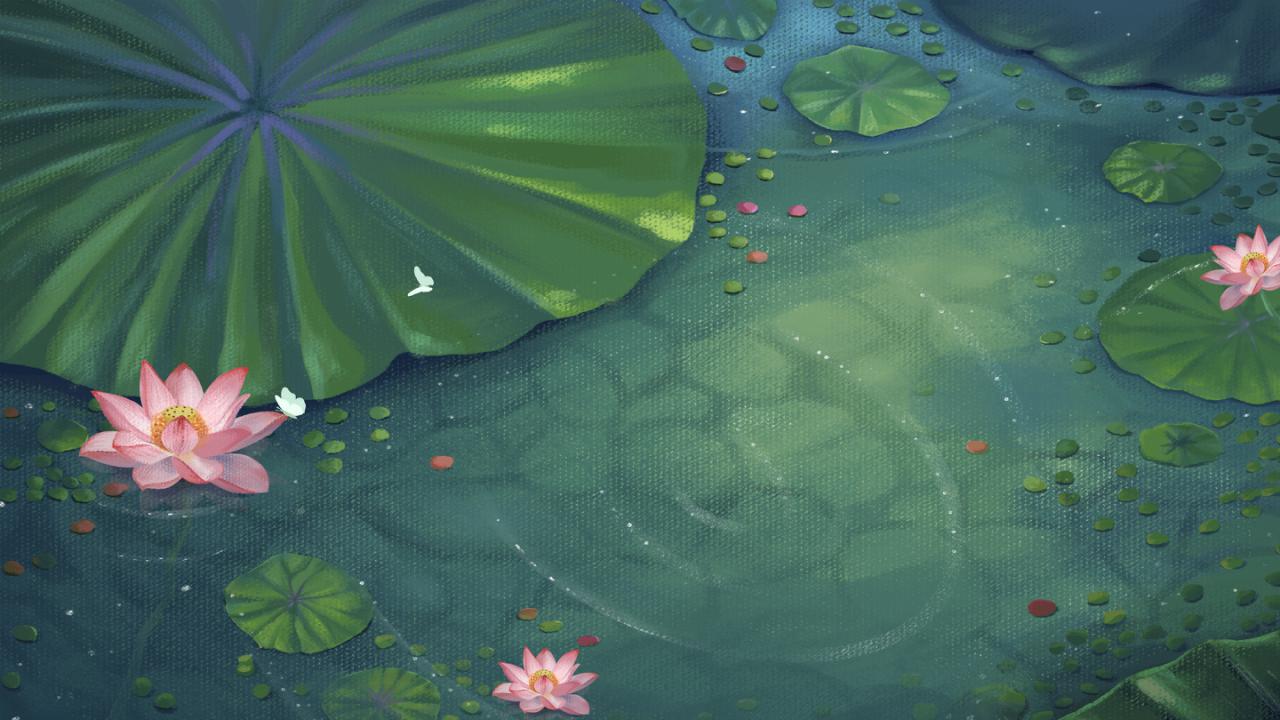 1. Văn bản Hình ảnh hoa sen trong bài ca dao “Trong đầm gì đẹp bằng sen” của tác giả
A. Theo Hoàng Tiến Tựu.
B. Theo Đinh Gia Khánh.
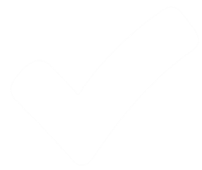 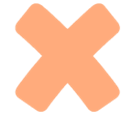 C. Tác giả dân gian.
D. Theo Ninh Viết Giao
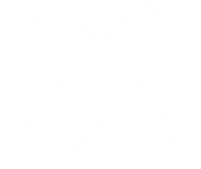 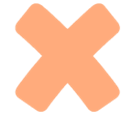 Quay lại
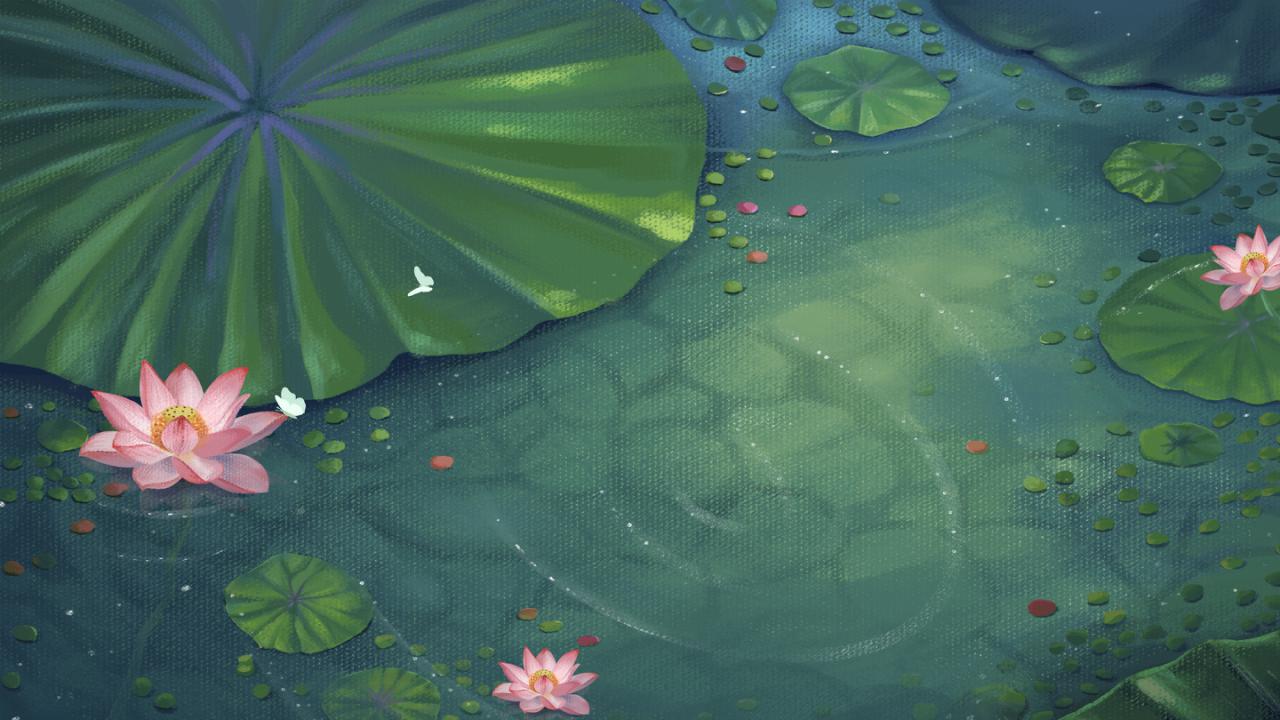 2. Văn bản Hình ảnh hoa sen trong bài ca dao “Trong đầm gì đẹp bằng sen” thuộc thể loại văn học nào?
A. Biểu cảm về một bài thơ
B. Nghị luận văn học
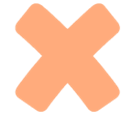 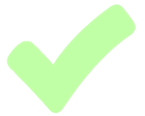 D. Nghị luận xã hội
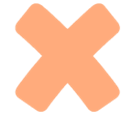 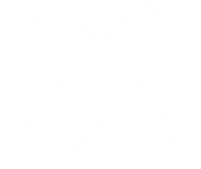 C. Văn bản thuật lại một sự kiện
Quay lại
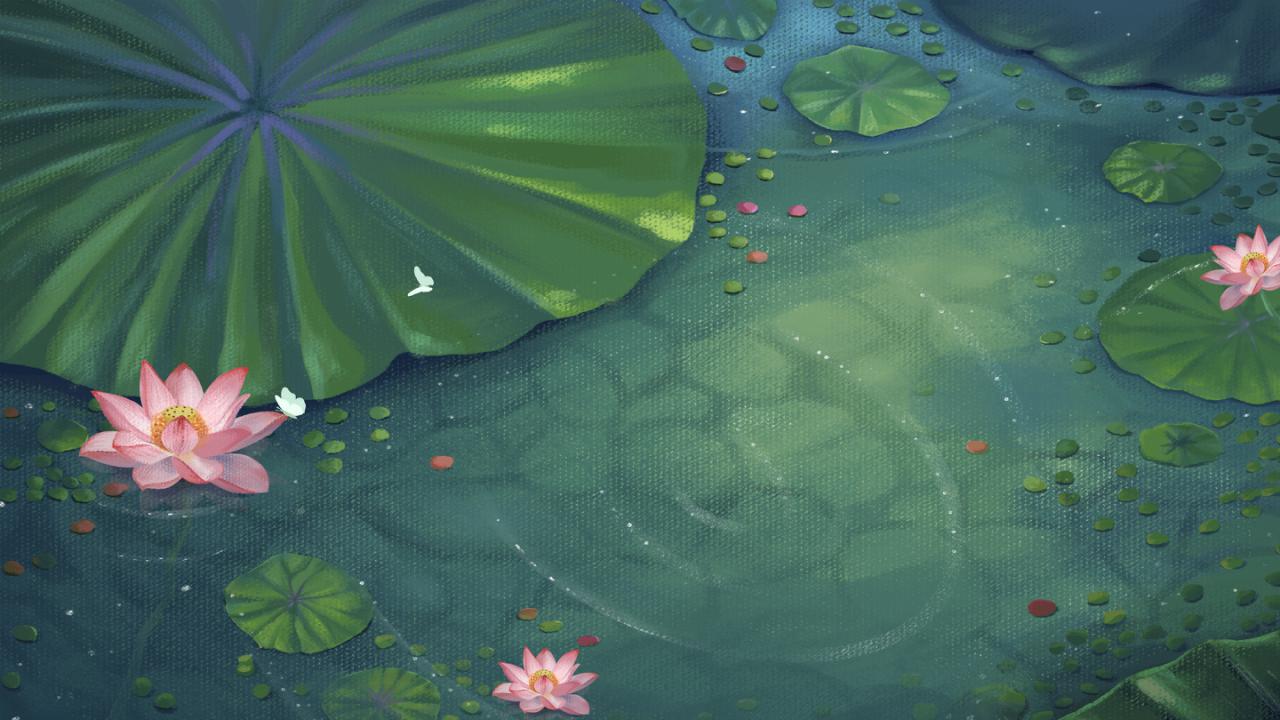 3. Vấn đề được bàn luận trong văn bản Hình ảnh hoa sen trong bài ca dao “Trong đầm gì đẹp bằng sen” là vấn đề gì?
A. Hình ảnh hoa sen trong bài ca dao Trong đầm gì đẹp bằng sen
B. Hình ảnh hoa sen trong cảm nhận của tác giả dân gian.
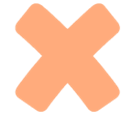 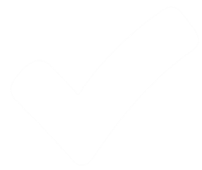 D. Hình ảnh hoa sen trong tâm trí người dân Việt Nam.
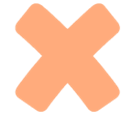 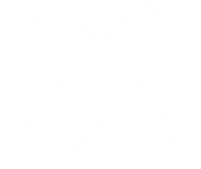 C. Hình ảnh hoa sen trong đầm sen.
Quay lại
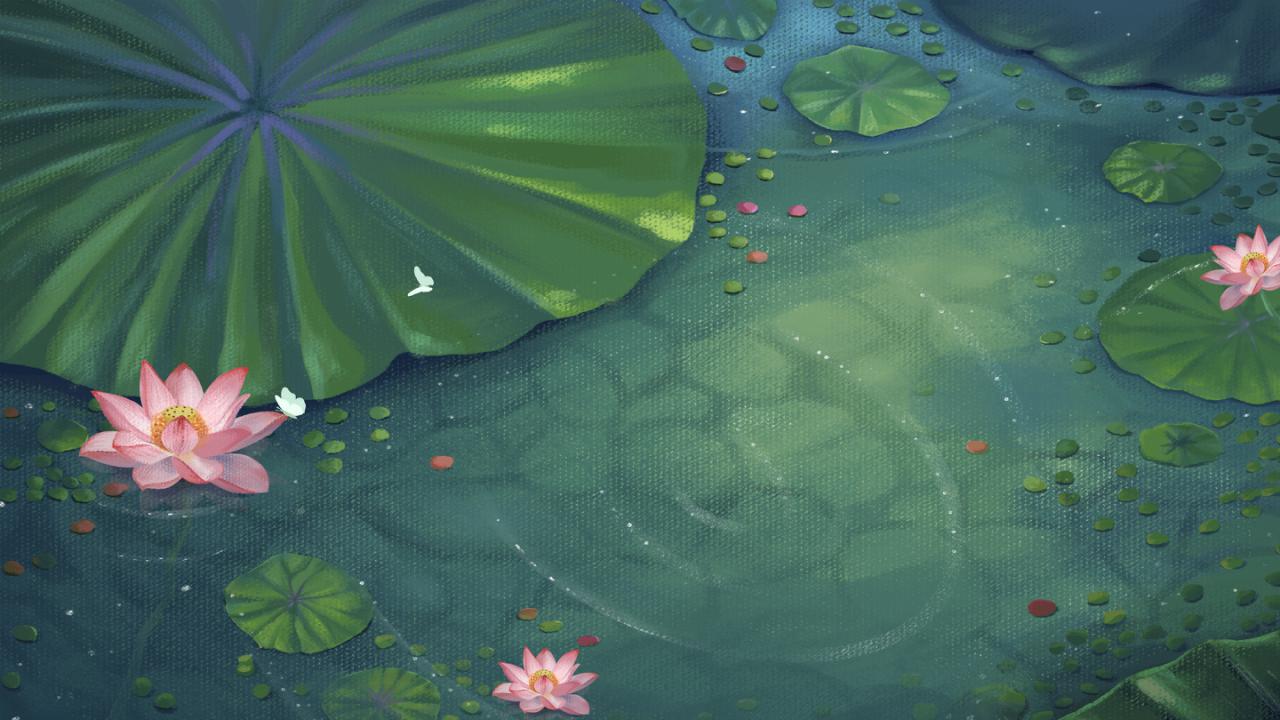 4. Ý kiến lớn thứ nhất trong văn bản Hình ảnh hoa sen trong bài ca dao “Trong đầm gì đẹp bằng sen” là ý kiến nào?
A. Qua bài ca dao, tác giả thể hiện triết lý sống sâu sắc.
B. Vẻ đẹp hoa sen được miêu tả một cách khéo léo, tài tình.
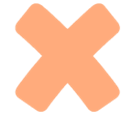 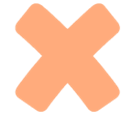 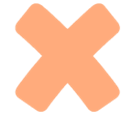 C. Tác giả đã miêu tả vẻ đẹp của từng bộ phận cụ thể của hoa sen.
D. Bài ca dao có sự thay đổi vận và trật tự linh hoạt.
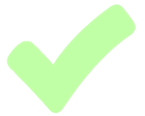 Quay lại
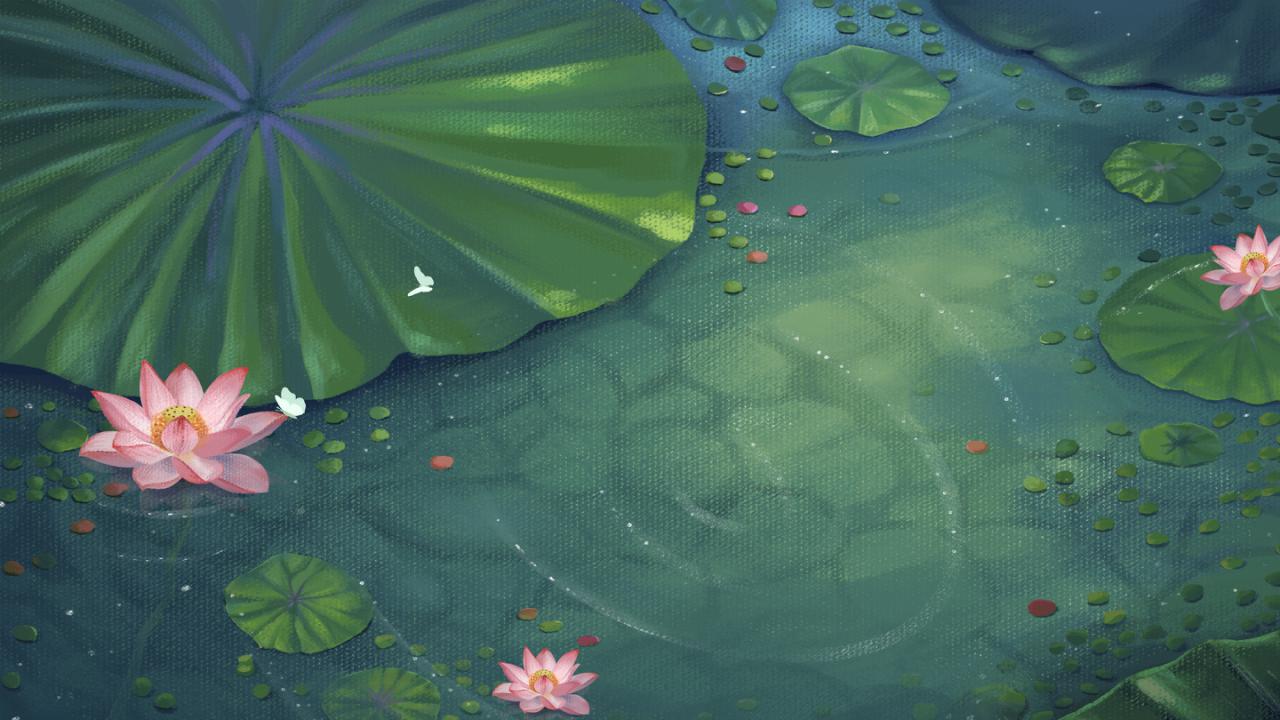 5. Ý kiến lớn thứ hai trong văn bản Hình ảnh hoa sen trong bài ca dao “Trong đầm gì đẹp bằng sen” là ý kiến nào?
A. Nhân dân lao động, đặc biệt là những người nông dân đã xem sen là người bạn gắn bó với cuộc đời của họ.
B. Nhân dân lao động, đặc biệt là những người nông dân là người gần sen, hiểu sen, yêu sen và giống sen nhiều nhất.
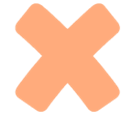 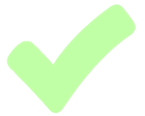 D. Vẻ đẹp hoa sen được miêu tả một cách khéo léo, tài tình.
C.  Nhân dân lao động, đặc biệt là những người nông dân họ rất yêu quý sen vì sen là một loài hoa cao quý.
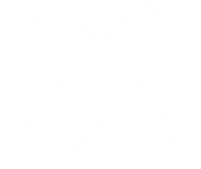 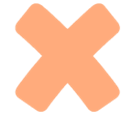 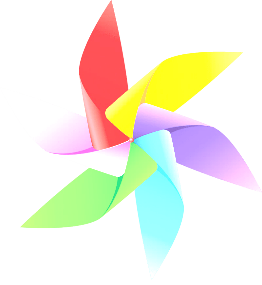 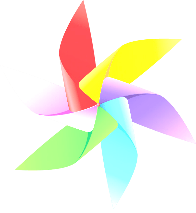 Quay lại
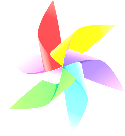 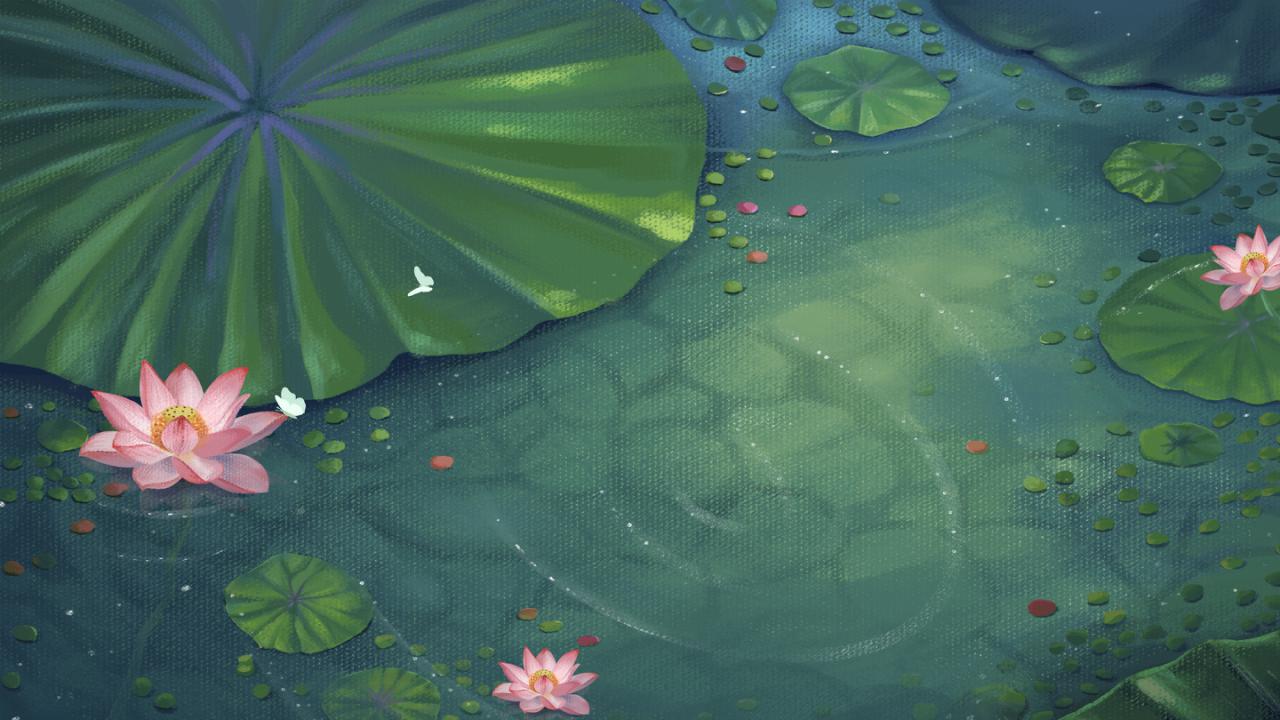 6. Tác giả đã đánh giá như thế nào về bài ca dao Trong đầm gì đẹp bằng sen?
A. Đến đạt đỉnh cao văn học trong loại ca dao vịnh tả cảnh vật
B. Đạt đến độ hoàn mĩ về nghệ thuật trong thể thơ lục bát.
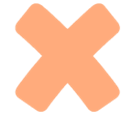 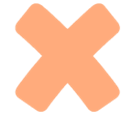 D. Đạt đến độ hoàn mĩ hiếm có trong loại ca dao vịnh tả cảnh vật
C. Đạt đến độ tuyệt tác trong loại ca dao vịnh tả cảnh vật.
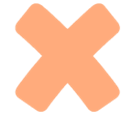 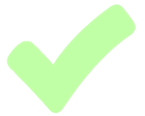 Quay lại
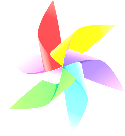 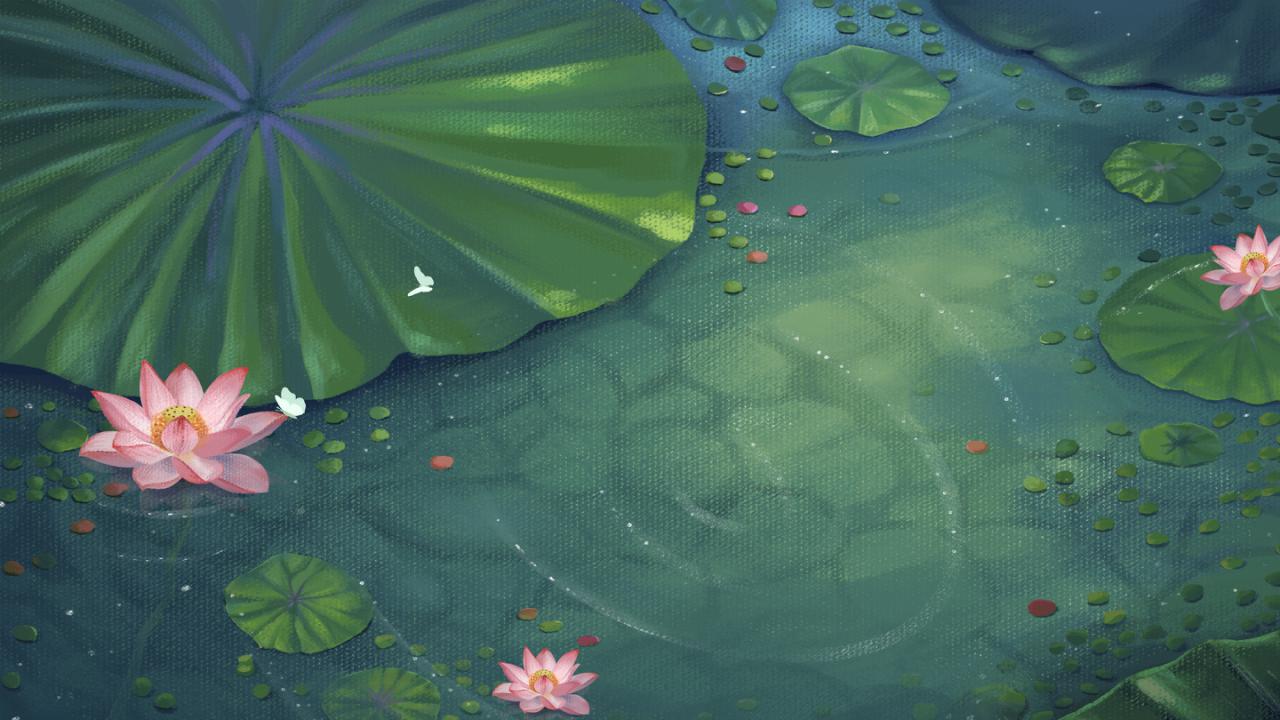 7. Theo tác giả thì câu thơ nào trong bài ca trong bài ca dao Trong đầm gì đẹp bằng sen là câu có vị trí đặc biệt?
A. Câu thơ thứ nhất.
B. Câu thơ thứ tư
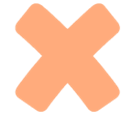 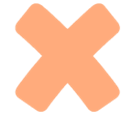 D. Câu thơ thứ ba.
C. Câu thơ thứ hai
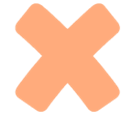 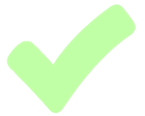 Quay lại
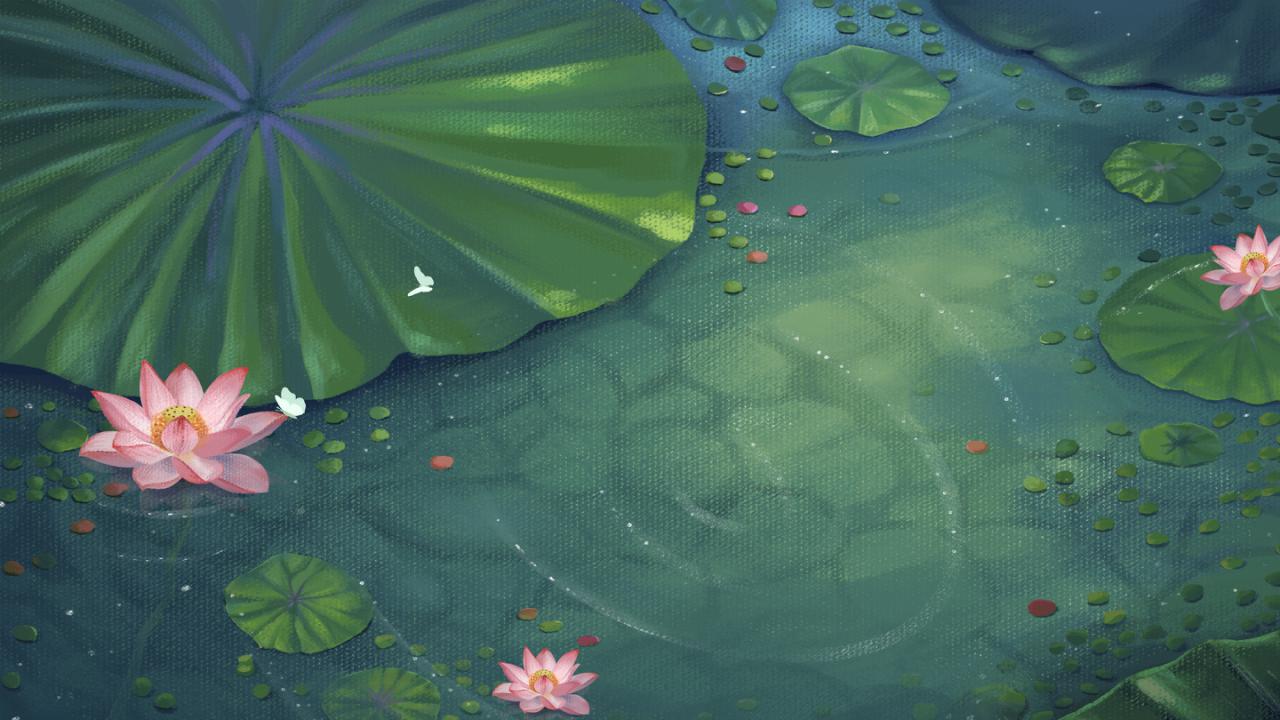 8. Theo tác giả, trong bài ca dao Trong đầm gì đẹp bằng sen, triết lý sống sâu của tác giả dân gian đã được gửi gắm ở câu thơ nào?
A. Câu thứ nhất
B. Câu thứ hai
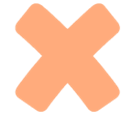 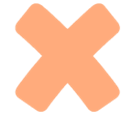 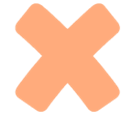 C. Câu thứ tư
D. Câu thứ ba
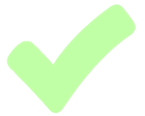 Quay lại
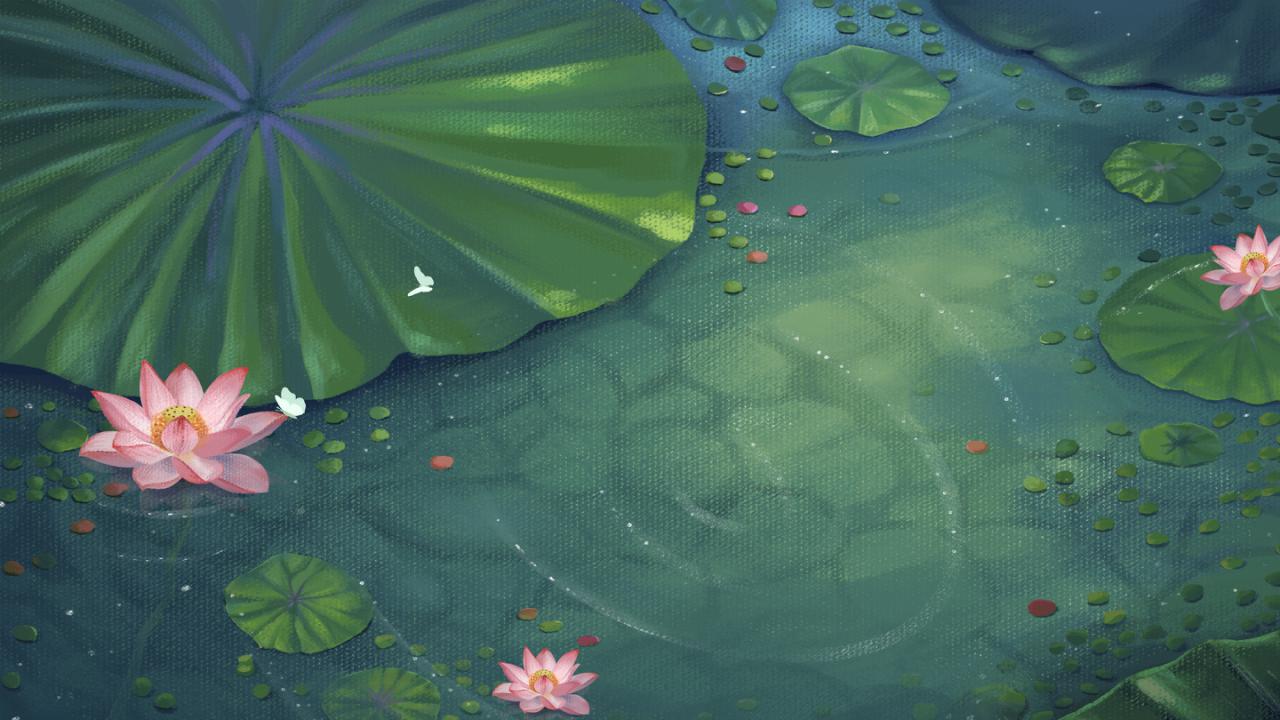 9. Văn bản Hình ảnh hoa sen trong bài ca dao “Trong đầm gì đẹp bằng sen” viết nhằm mục đích gì?
B. Ca ngợi vẻ đẹp của con người Việt Nam có phẩm chất giống như hoa sen.
A. Ca ngợi vẻ đẹp của hoa sen, đồng thời nhằm phản ánh trung thực lẽ sống cao đẹp của nhân dân ta ngàn đời nay.
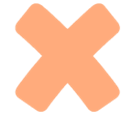 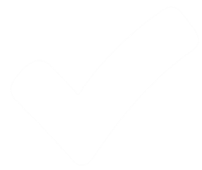 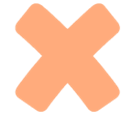 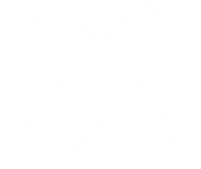 C. Ca ngợi vẻ đẹp của hoa sen Gần bùn mà chẳng hôi tanh mùi bùn.
D. Thể hiện cảm xúc của tác giả trước một loài hoa đẹp.
Quay lại
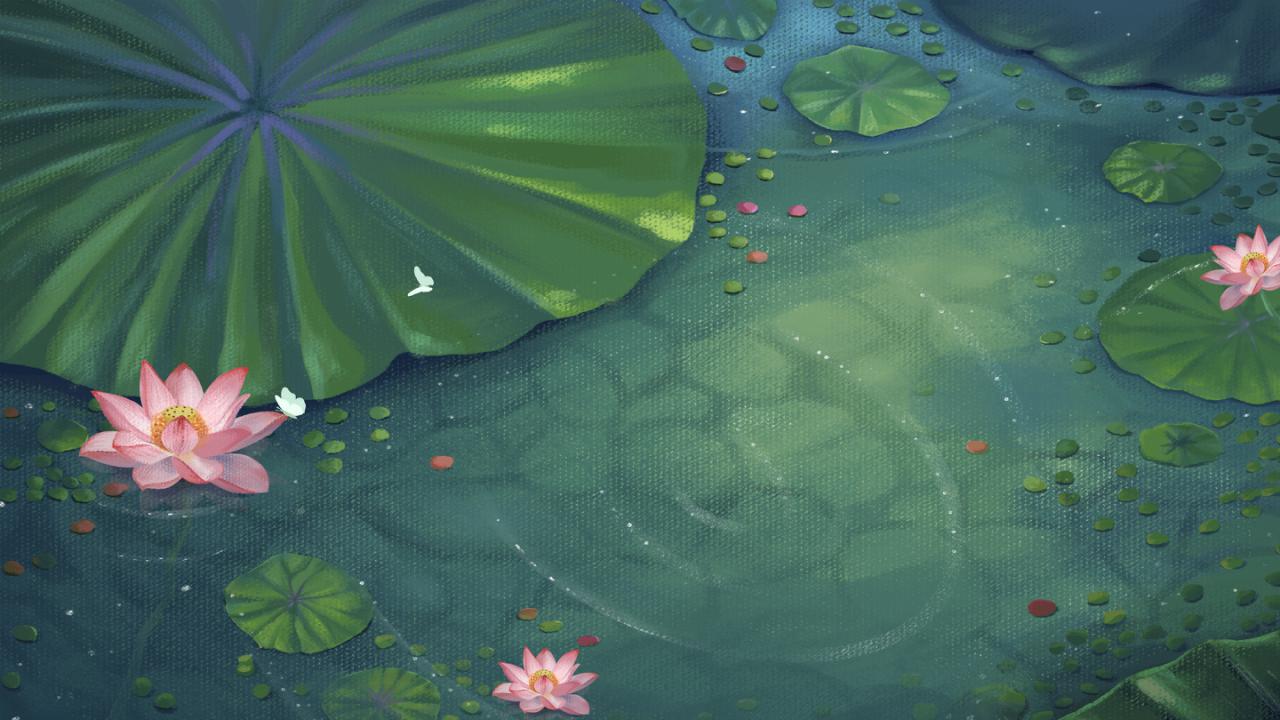 10. Nội dung chính của văn bản Hình ảnh hoa sen trong bài ca dao “Trong đầm gì đẹp bằng sen” là gì?
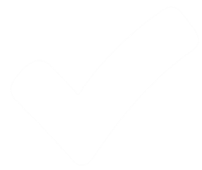 B. Hình ảnh nhân dân Việt Nam trong bài cao dao Trong đầm gì đẹp bằng sen.
A. Hình ảnh hoa sen trong bài ca dao Trong đầm gì đẹp bằng sen
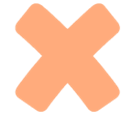 C. Triết lý sống sâu sắc trong bài ca dao Trong đầm gì đẹp bằng sen.
D. Hình ảnh người nông dân lao động trong bài ca dao Trong đầm gì đẹp bằng sen.
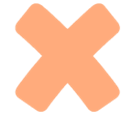 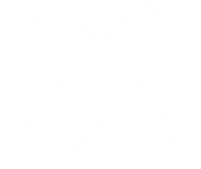 Quay lại
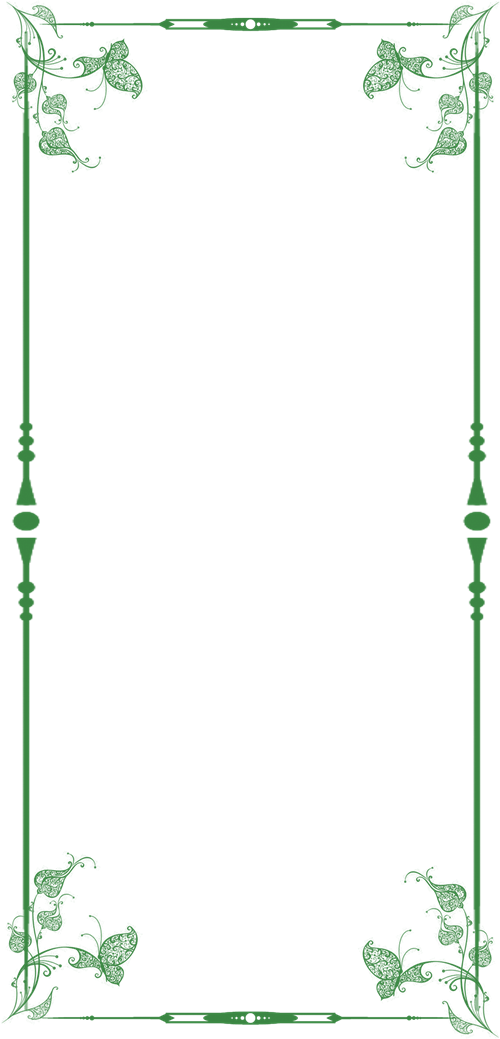 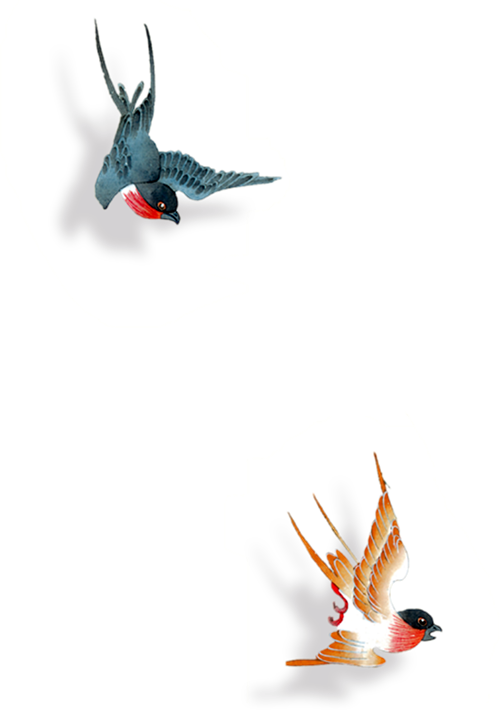 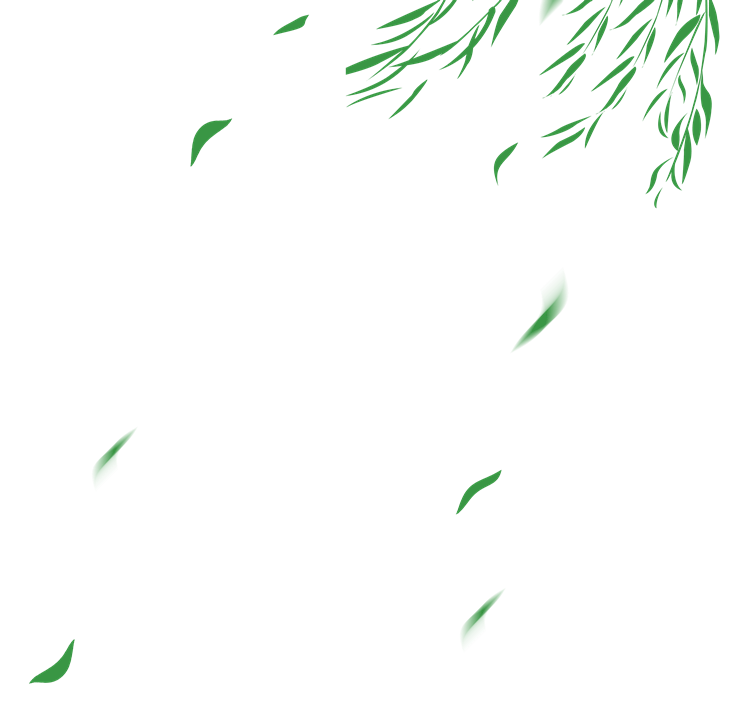 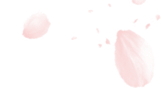 VẬN DỤNG
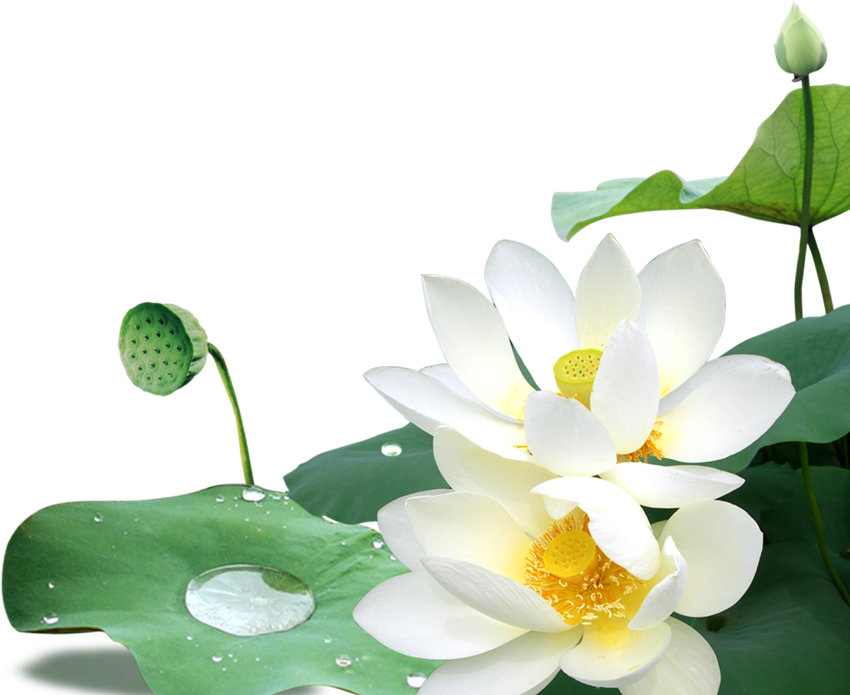 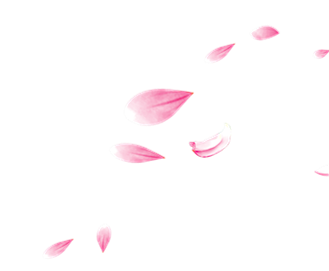 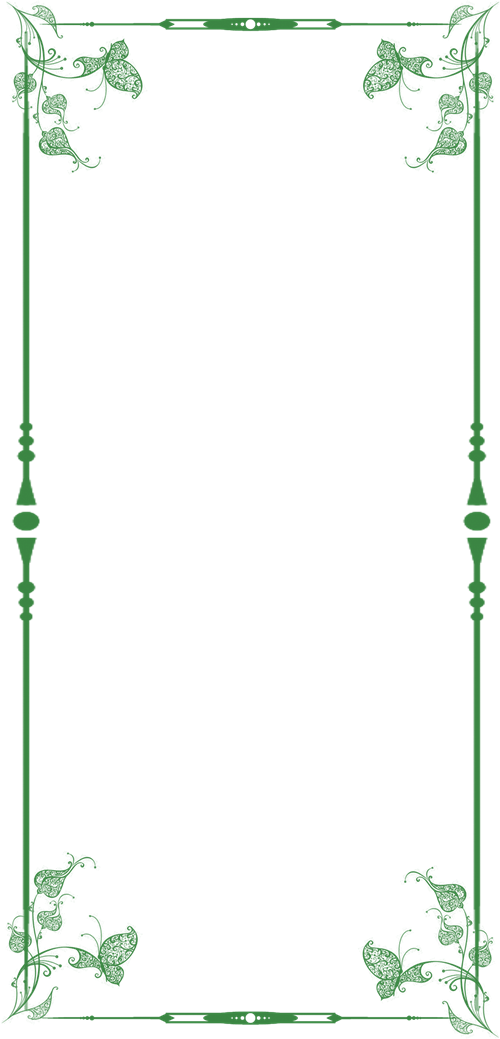 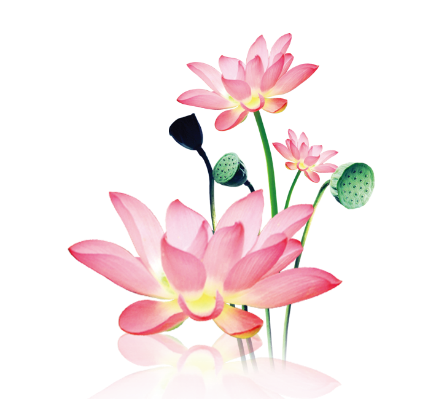 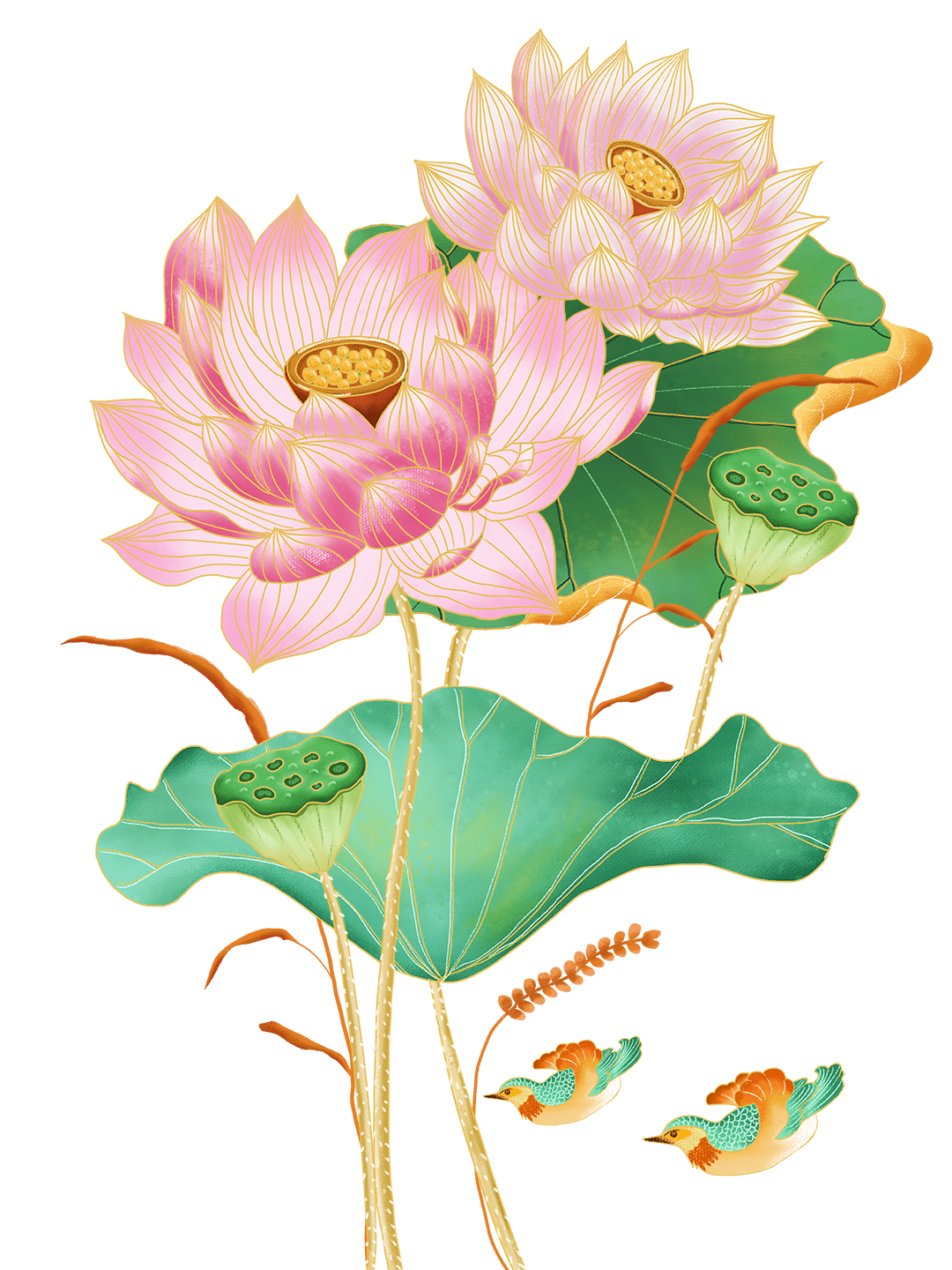 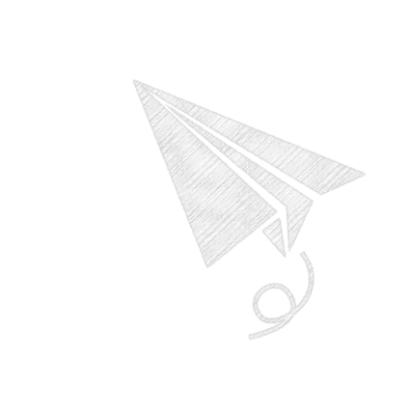 Có nhiều ý kiến cho rằng nên chọn hoa sen làm Quốc hoa của nước ta. Em có đồng ý với ý kiến này không? Vì sao?
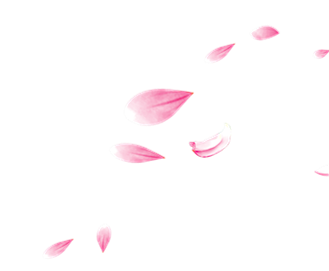 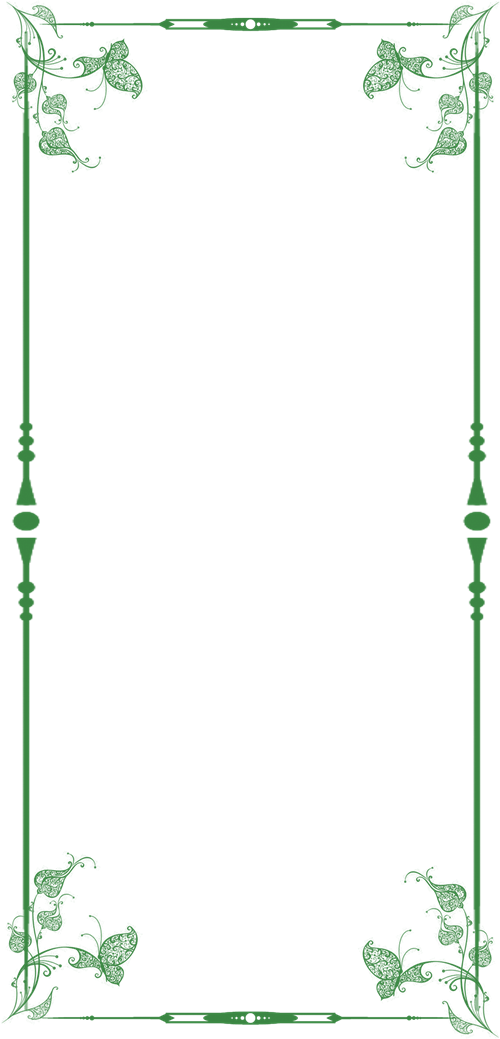 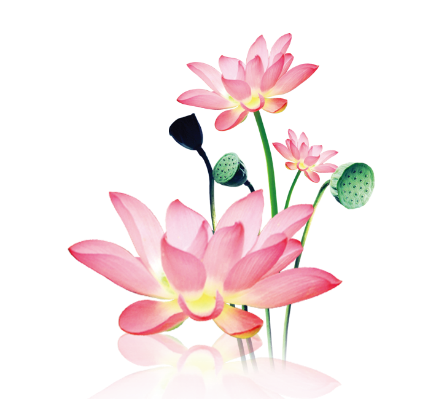 Hướng dẫn tự học:
Bài vừa học: 
Các đặc điểm của văn bản nghị luận Hình ảnh hoa sen trong bài ca dao Trong đầm gì đẹp bằng sen (SGK/59->62)
- Làm bài tập vận dụng.
2. Bài sắp học: (TIẾT 31) ĐỌC KẾT NỐI CHỦ ĐIỂM
       BỨC THƯ CỦA CHÚ LÍNH CHÌ DŨNG CẢM
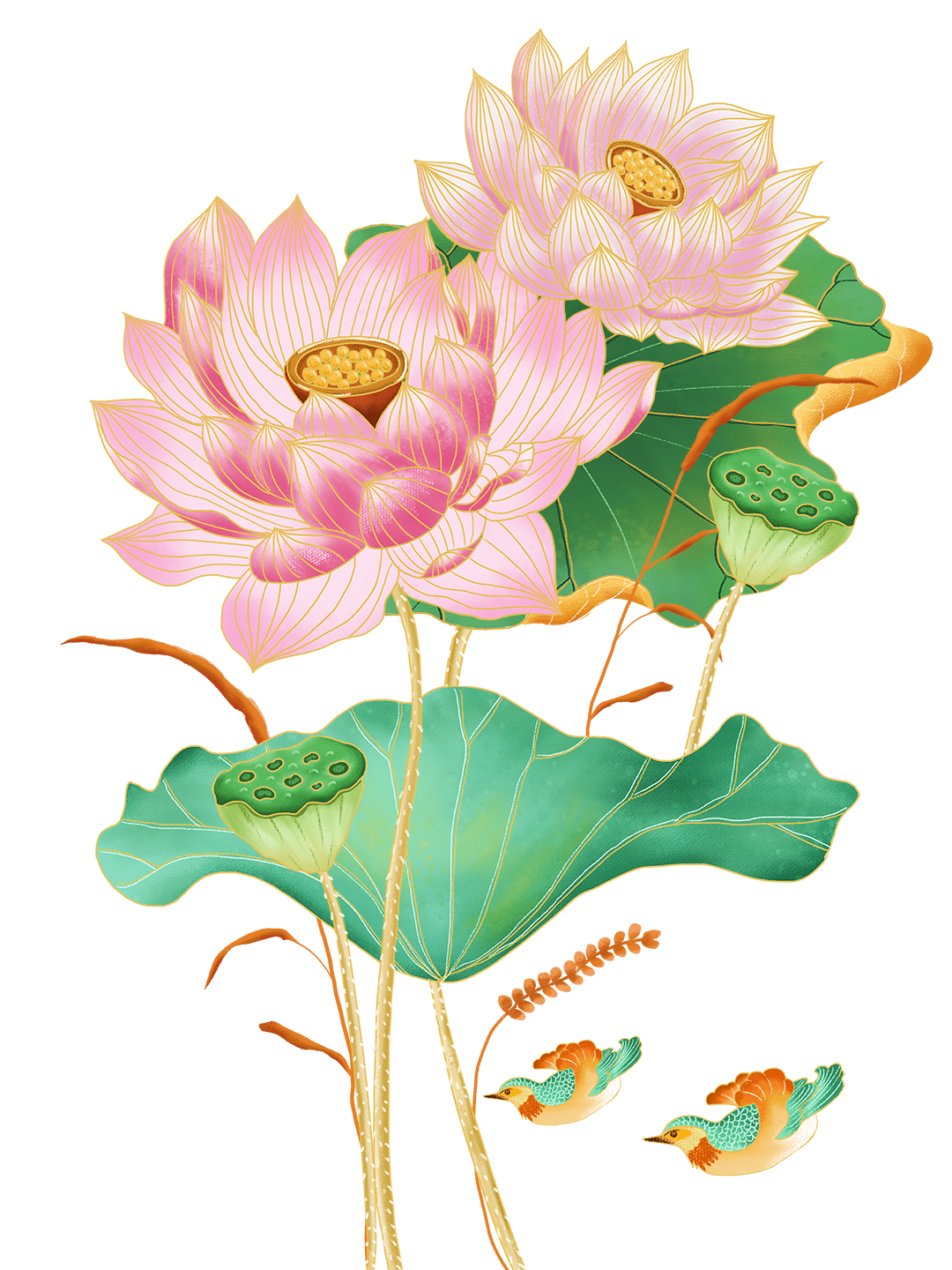 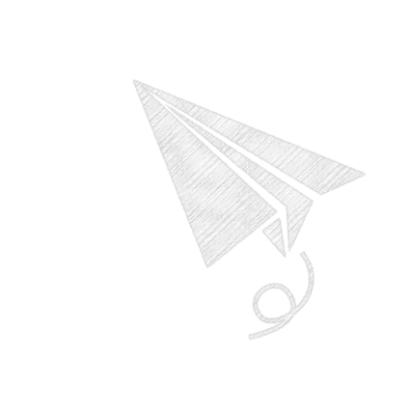 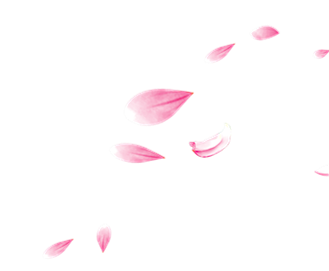 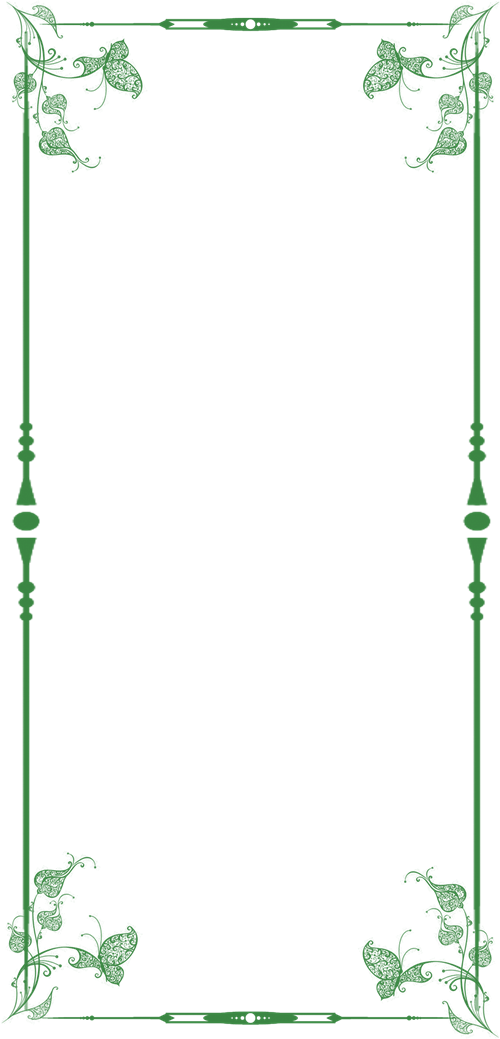 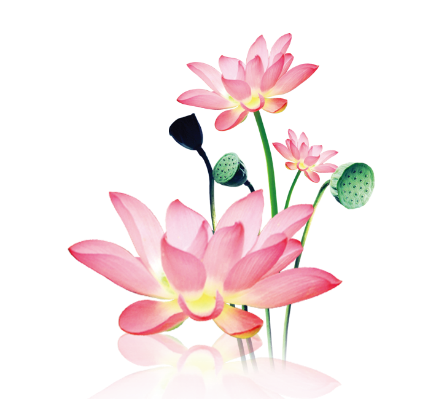 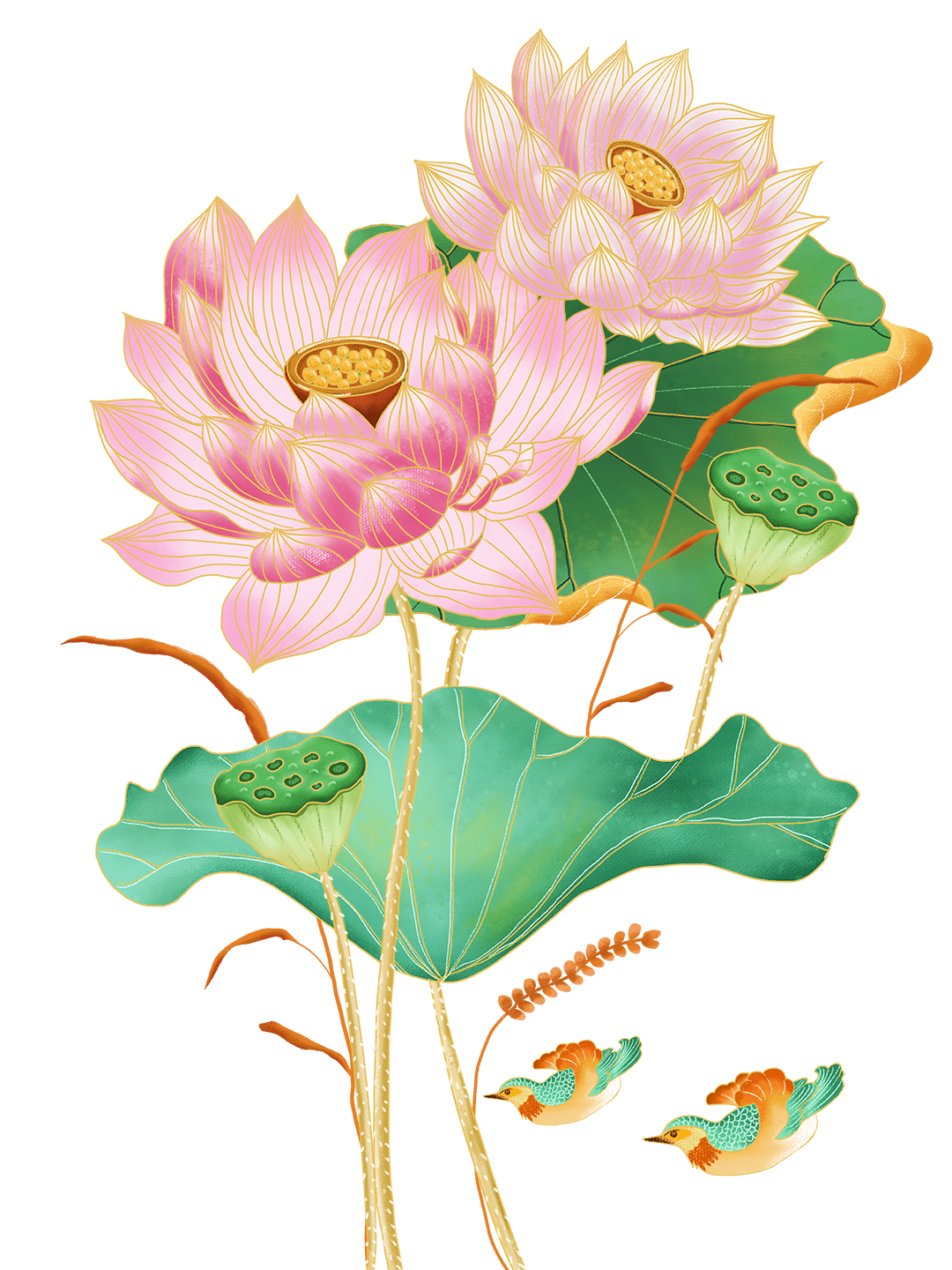 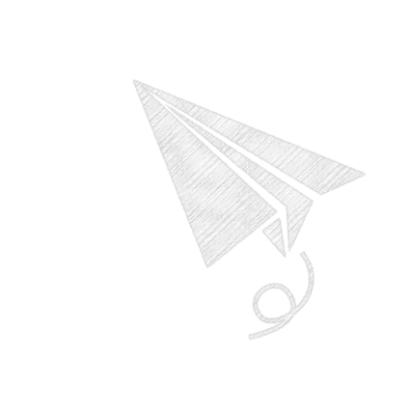 CHÚC CÁC EM HỌC    TỐT  !
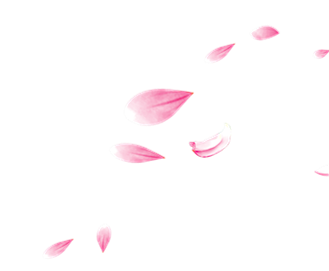